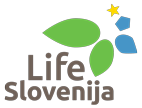 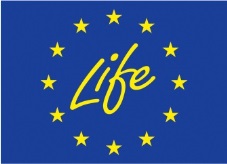 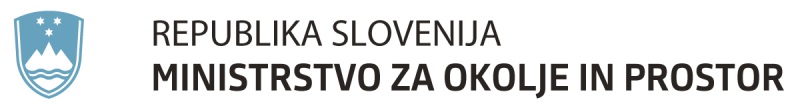 LIFE14 CAP/SI/000012
1st LIFE project writer‘s workshop
Ljubljana, 15. in 16. januar 2019
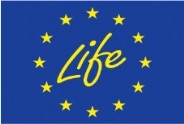 LIFE14 CAP/SI/000012
Programme
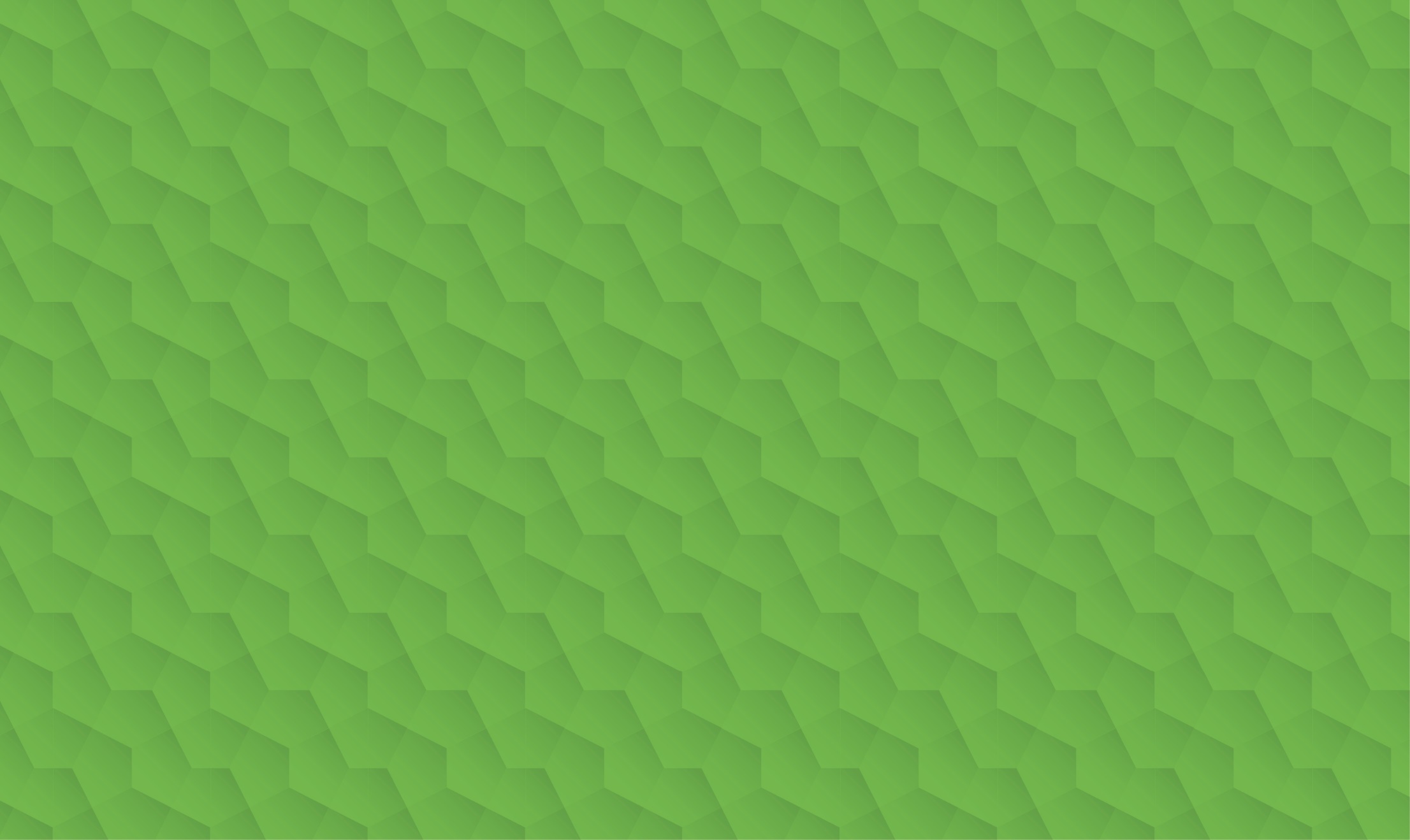 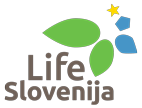 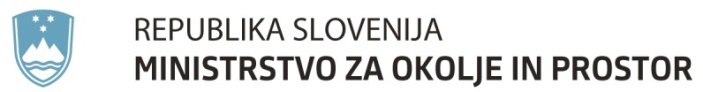 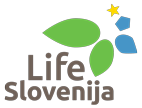 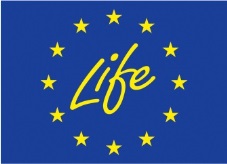 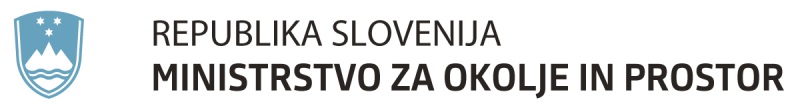 LIFE14 CAP/SI/000012
Pozdravni nagovor
in uvod v usposabljanje
Tatjana Orhini Valjavec
Ljubljana, 15. in 16. januar 2019
Predstavitev koncepta delavnic za pripravo prijav
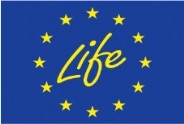 FAZE priprave projekta ter izvedba SERIJ usposabljanj
LIFE14 CAP/SI/000012
Prednostne teme;
definiranje okoljskega problema;
cilji in pričakovani rezultati projekta
Indikatorji.
8.	Prepoznavanje in naslavljanje rizikov;
9.	priprava finančnih tabel;
10.	ostala odprta vprašanja.
5.	prevod rezultatov projekta v aktivnosti; 
6.	obvezni elementi: ponovljivost, prenosljivost in trajnost rezultatov, sinergije; 
7.	Ciljne skupine in deležniki.
19. in 20. marec 2019
15. in 16. januar 2019
12. in 13. februar 2019
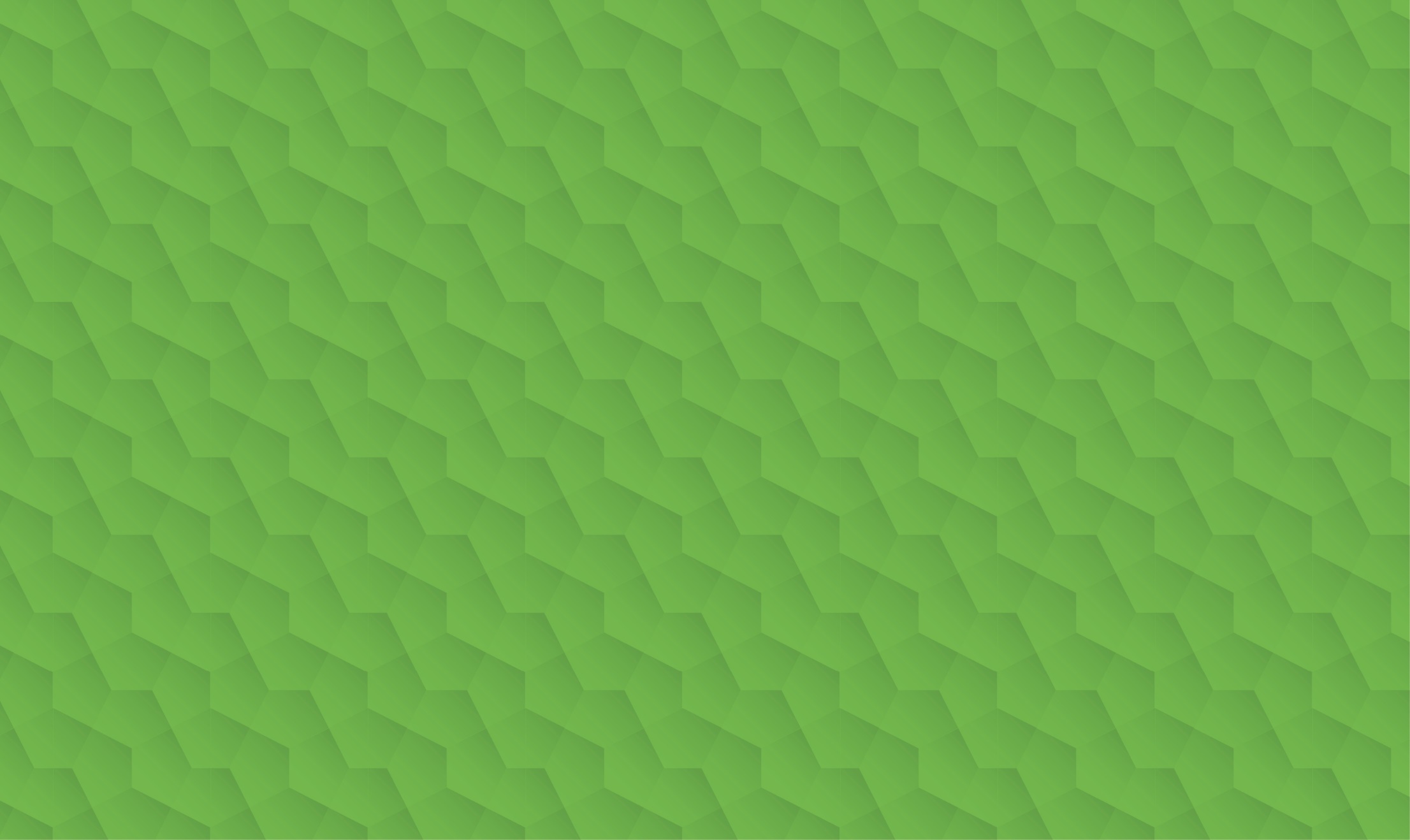 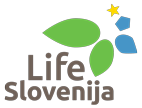 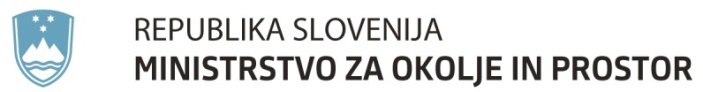 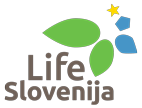 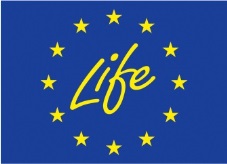 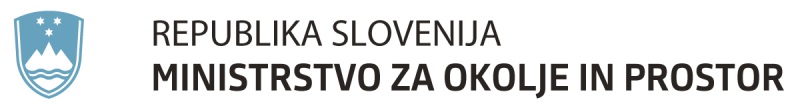 LIFE14 CAP/SI/000012
LIFE Quiz
Tatjana Orhini Valjavec
Ljubljana, 15. in 16. januar 2019
Sklop: LIFE kviz
KAKO ZAČETI?
VEČ INFORMACIJ?
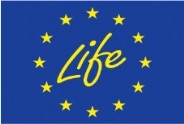 LIFE14 CAP/SI/000012
WHAT IS LIFE FOR?

nature conservation, including the construction of tourism infrastructure
nature conservation, environment and resource efficiency and climate action
environmental protection and transport infrastructure
climate action and action in agricultureresource efficiency and the construction of large infrastructure
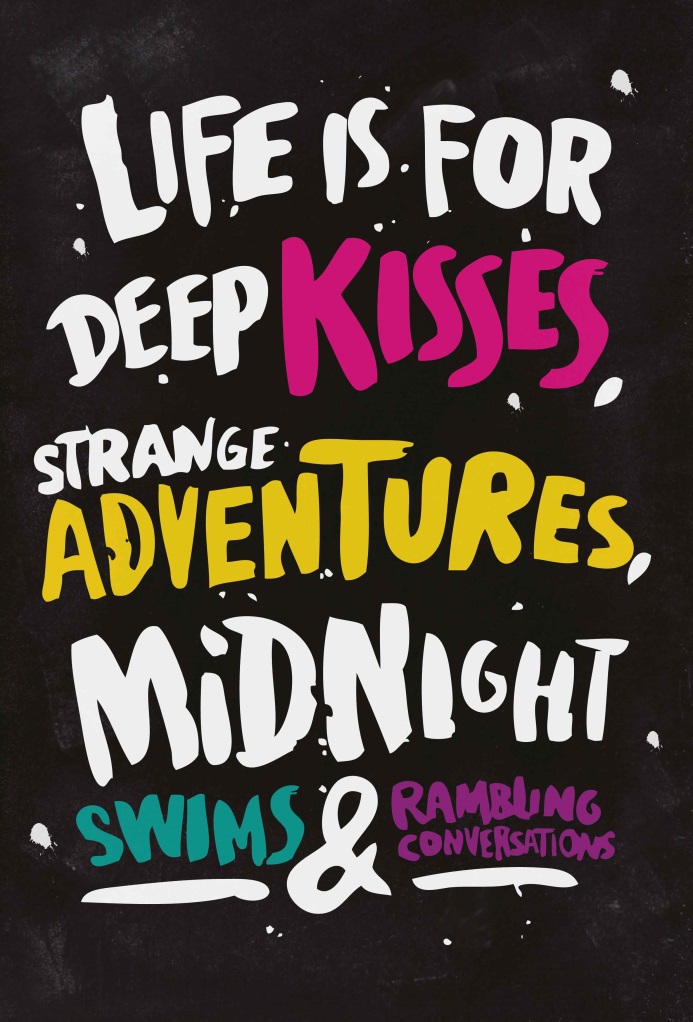 Pinterest
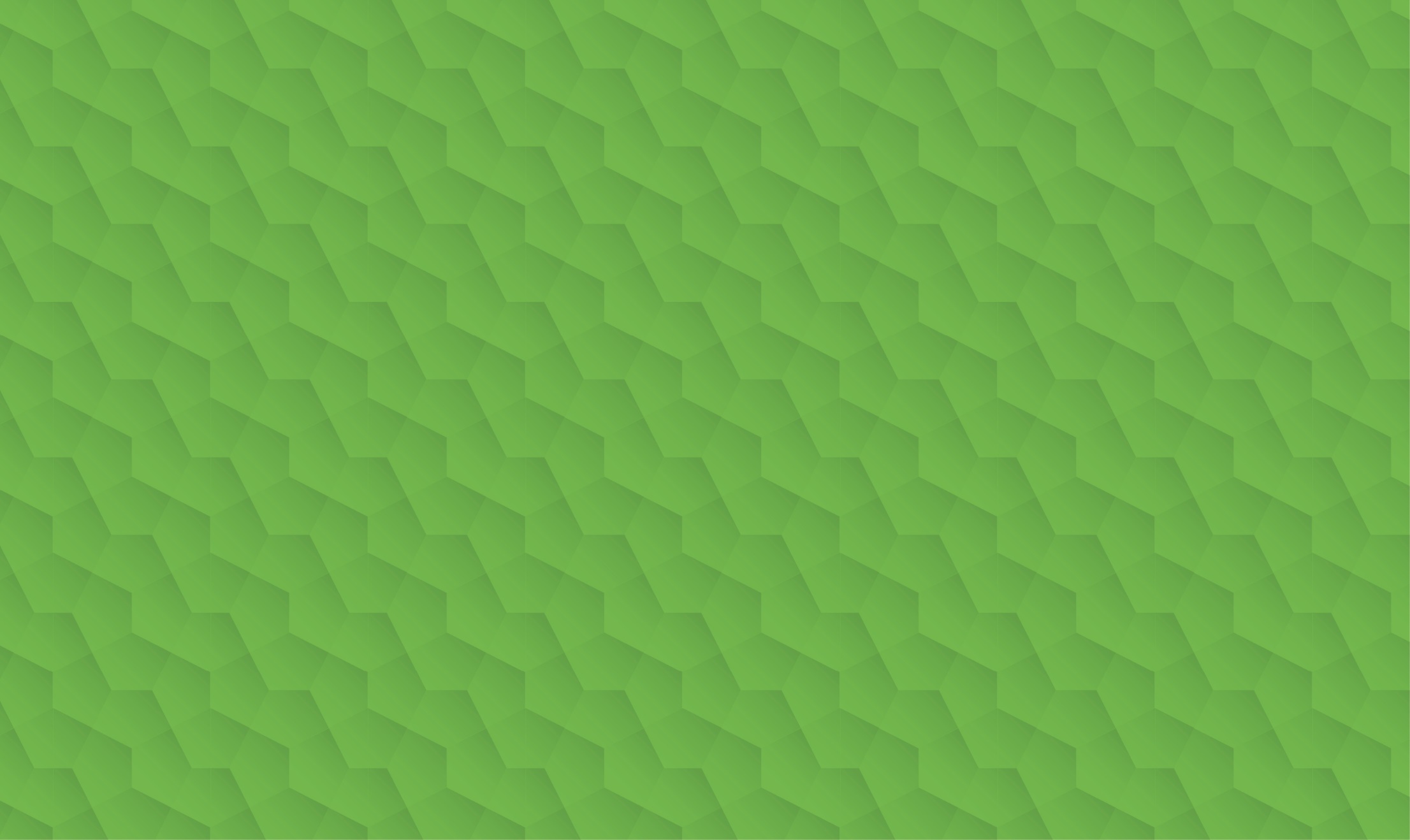 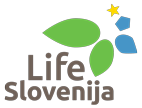 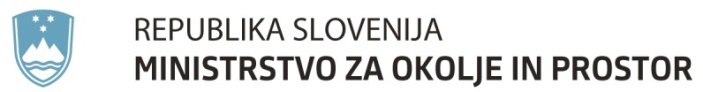 Sklop: LIFE kviz
KAKO ZAČETI?
PORTAL
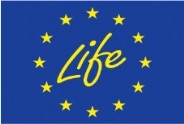 LIFE14 CAP/SI/000012
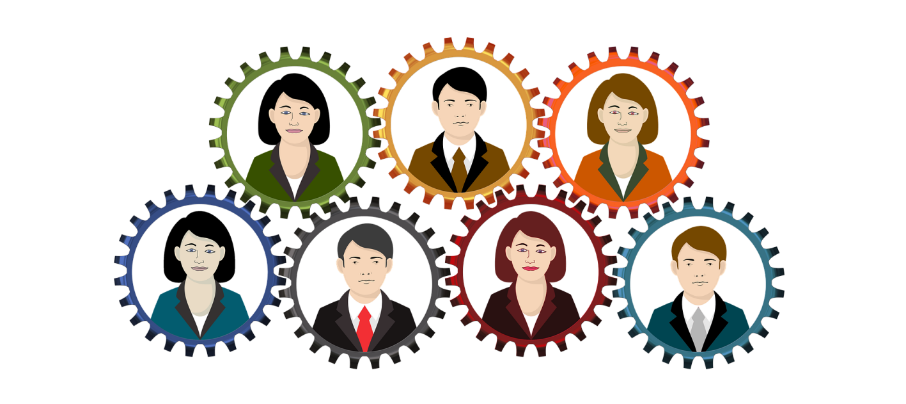 WHO CAN APPLY?

all legal persons other than public
all legal persons other than NGOs 
all legal persons other than for-profit private
all legal and natural persons (including s.p.)
all legal persons registered in the EU
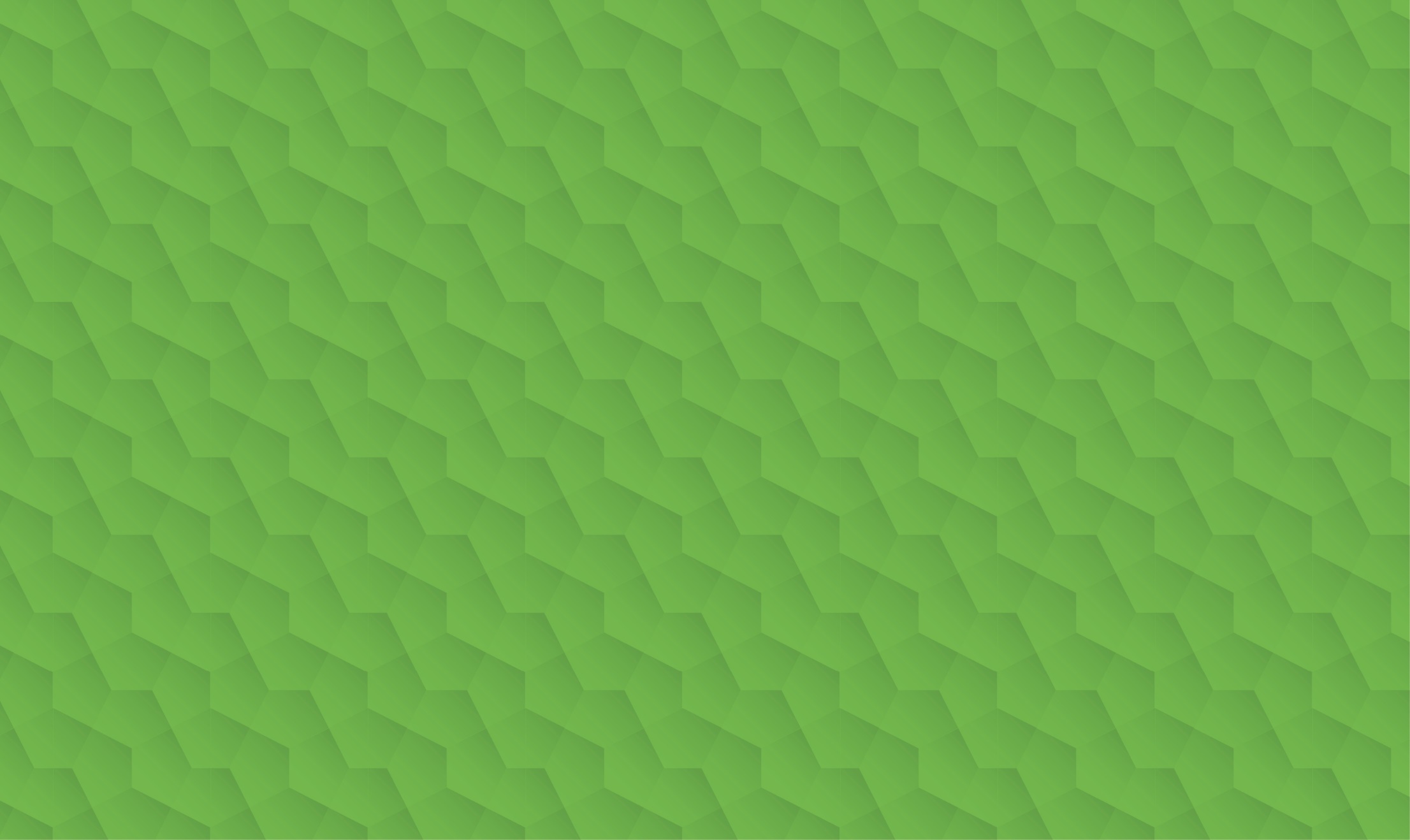 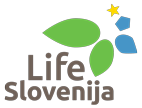 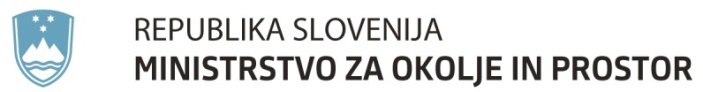 Sklop: LIFE kviz
KAKO ZAČETI?
PORTAL
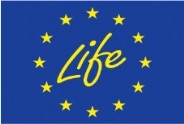 LIFE14 CAP/SI/000012
3.	WHAT IS COFINANCING RATE?
50%
85%
60% narava (izjemoma 75%), 
       55% okolje in podnebni ukrepi
75% narava, 
       60% okolje in podnebni ukrepi
100%
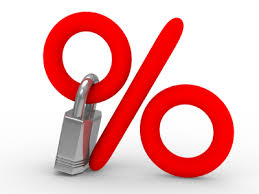 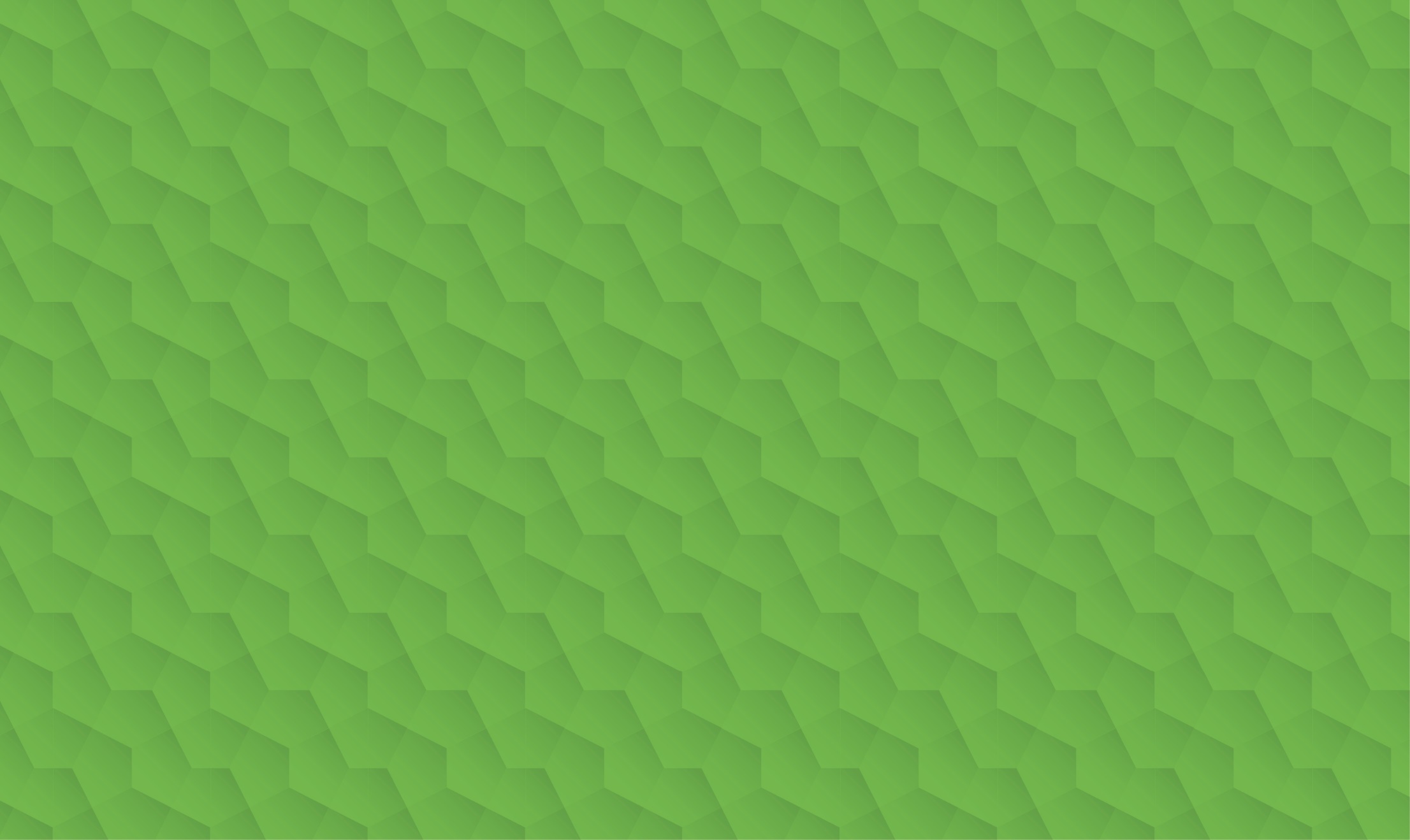 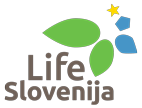 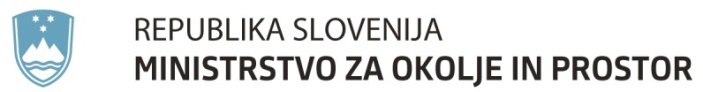 Sklop: LIFE kviz
KAKO ZAČETI?
VEČ INFORMACIJ?
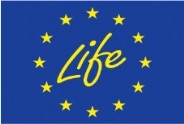 LIFE14 CAP/SI/000012
KDO UPRAVLJA S PROGRAMOM LIFE?

Izključno EK
EK + DČ
EK, DČ lahko podajo mnenje o projektih
Organ upravljanja DČ
MOP
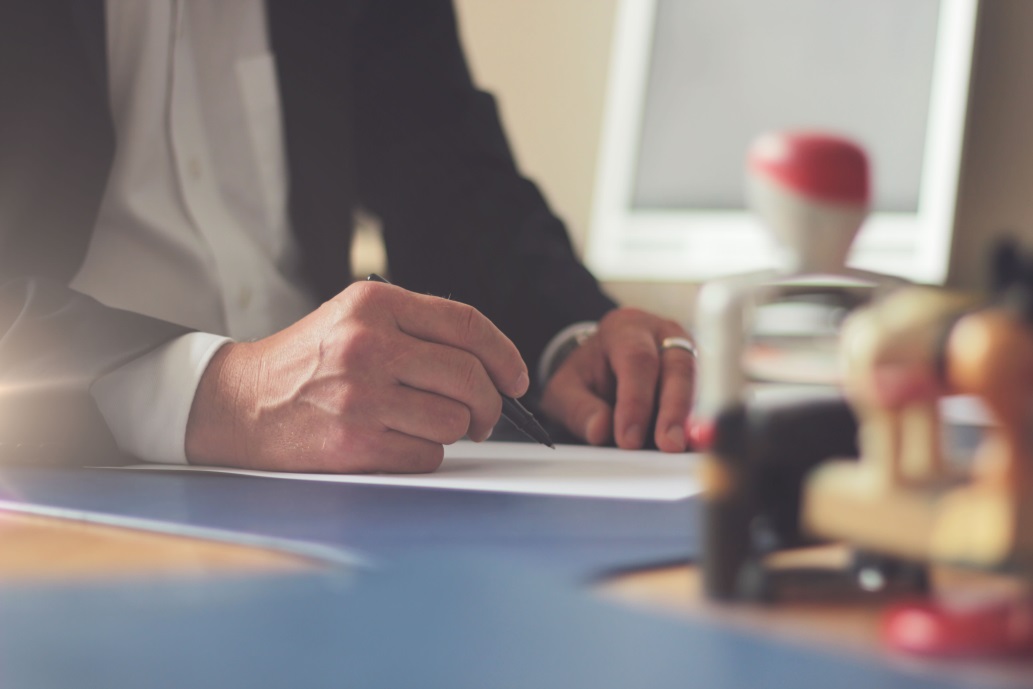 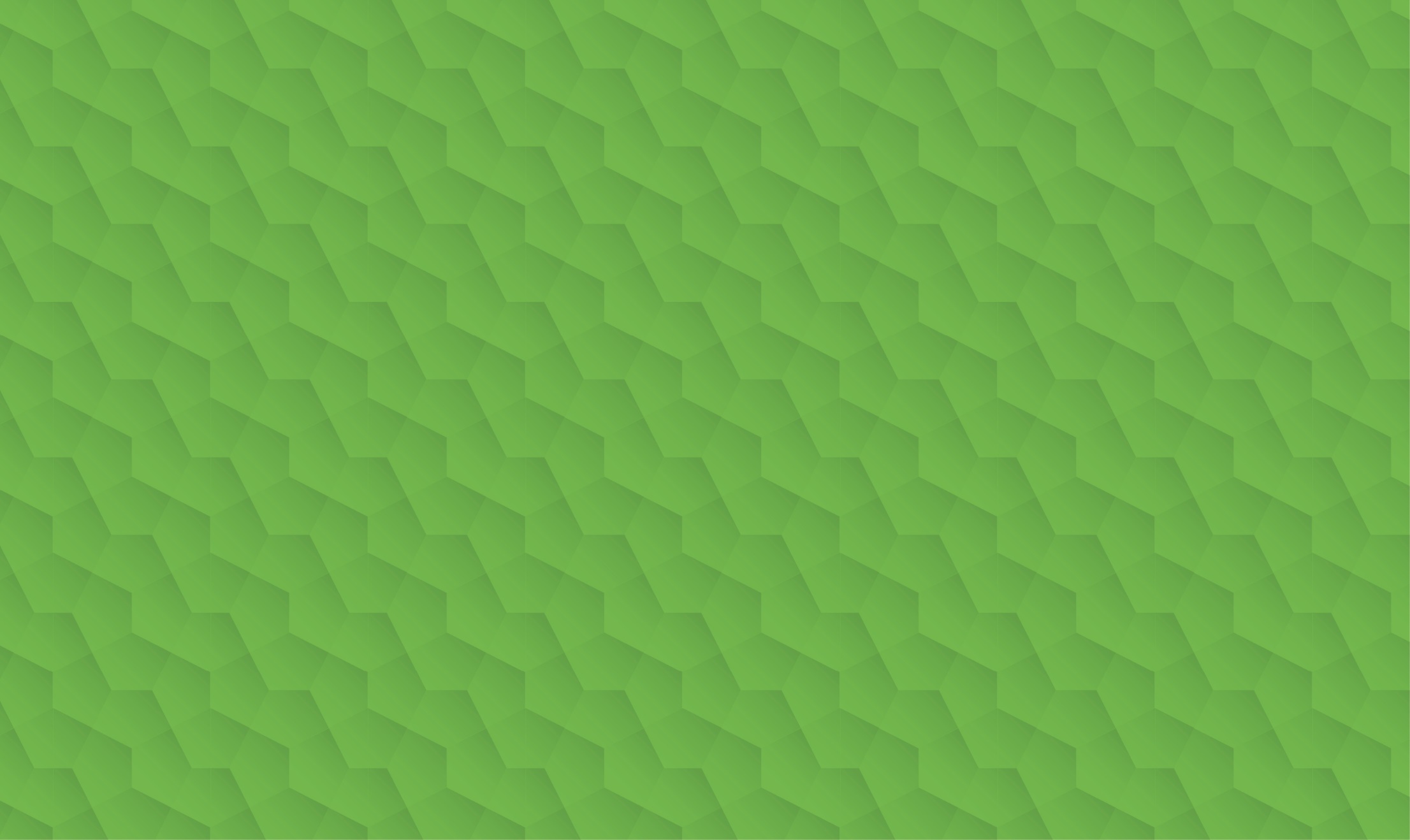 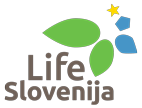 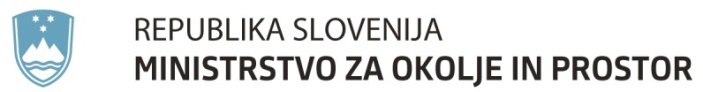 Sklop: LIFE kviz
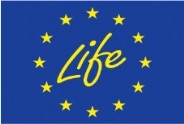 LIFE14 CAP/SI/000012
5.	KAJ DOLOČA VSEBINO LIFE PROGRAMA?
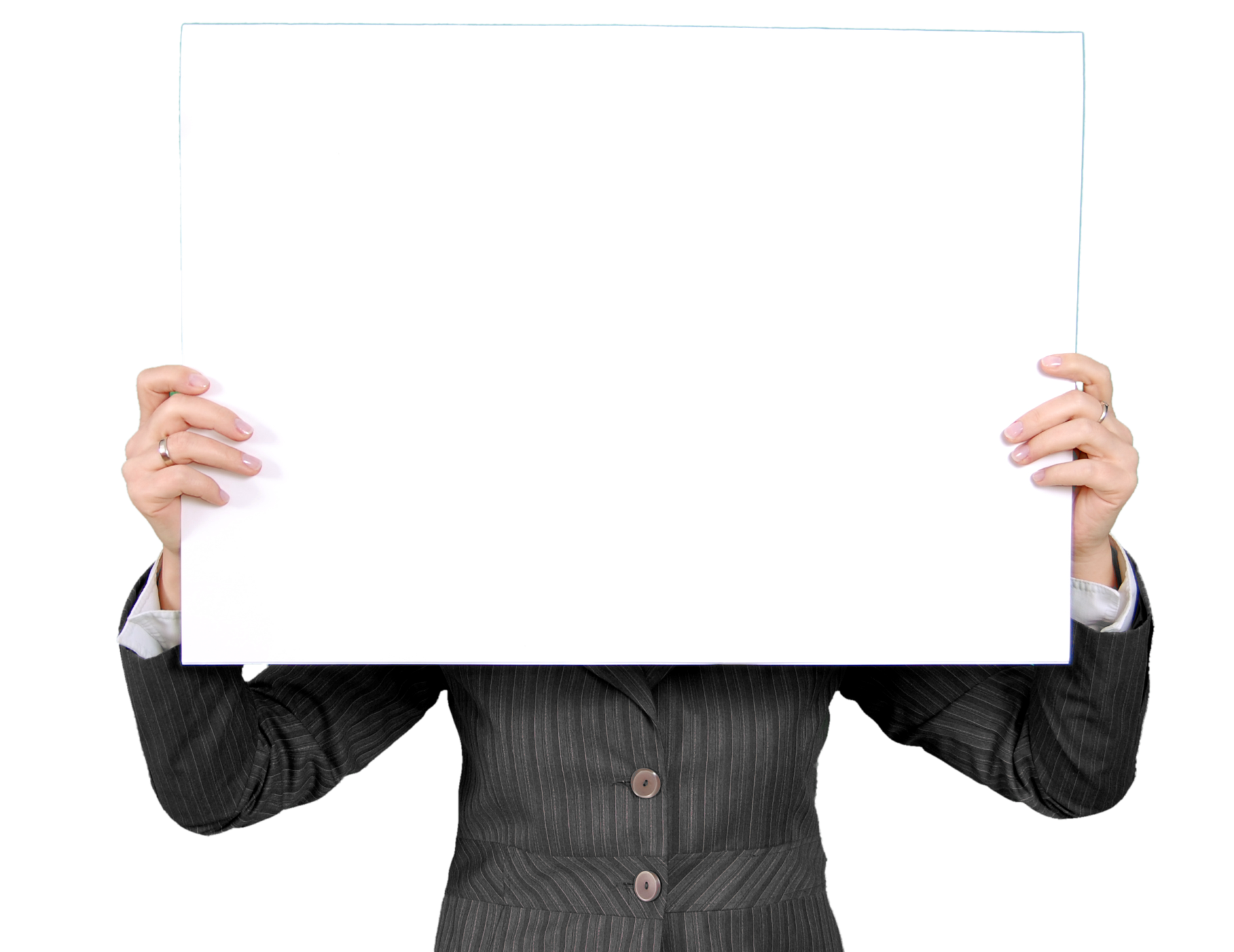 Direktiva o habitatih in Direktiva o pticah
Zakon o varstvu okolja in Zakon o ohranjanju narave
Evropska pogodba
LIFE Uredba in Večletni delovni program
Smernice za prijavitelje in vodnik za ocenjevanje
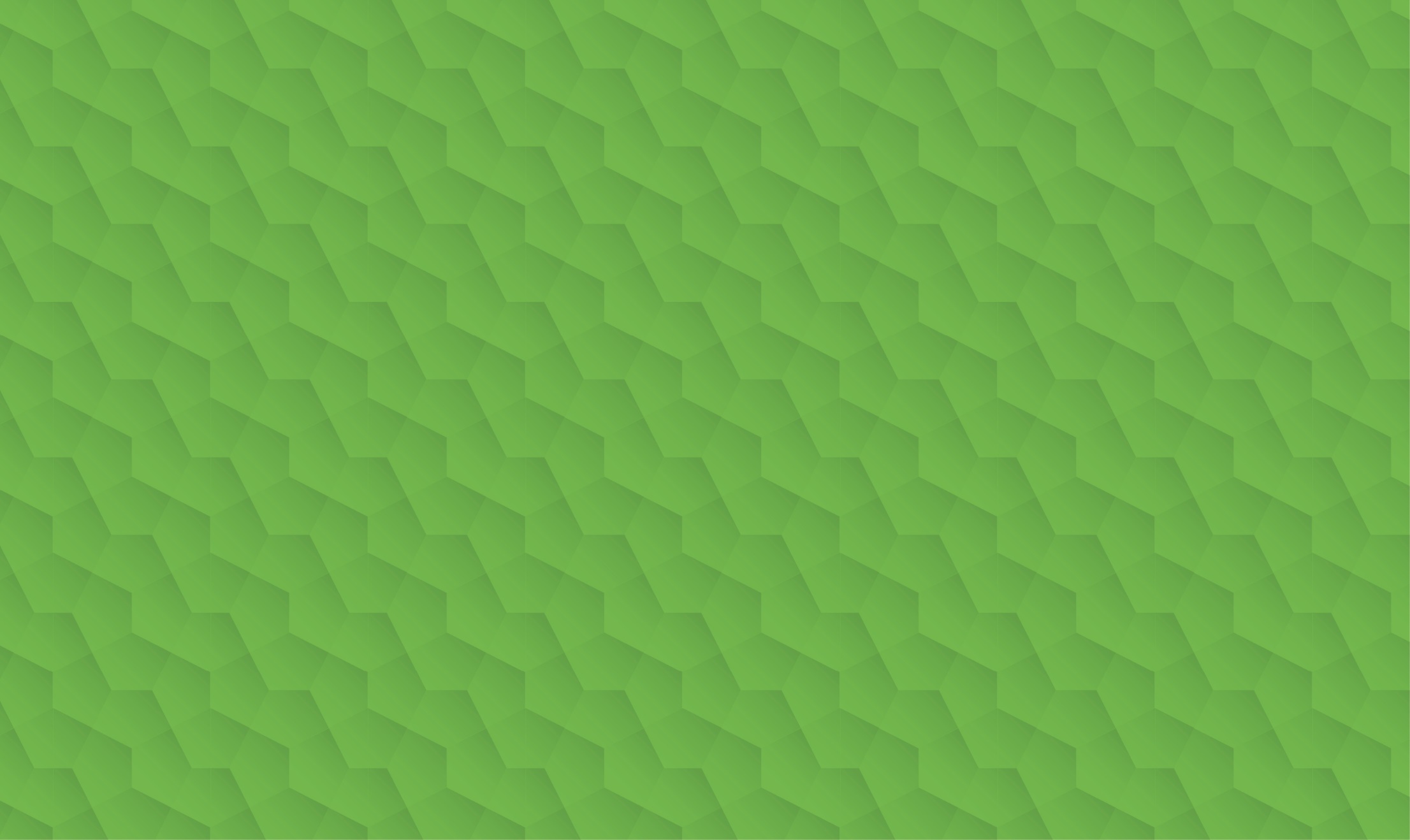 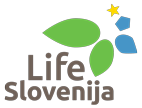 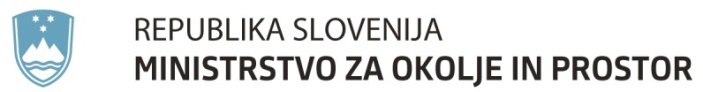 Sklop: LIFE kviz
KAKO ZAČETI?
PORTAL
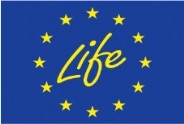 LIFE14 CAP/SI/000012
6.	KAKO DOLG JE LAHKO PROJEKT?
Najmanj 3 leta
 Največ 5 let
 3 – 5 let
 ne več kot 6 let
 toliko, da dosežemo zastavljene cilje
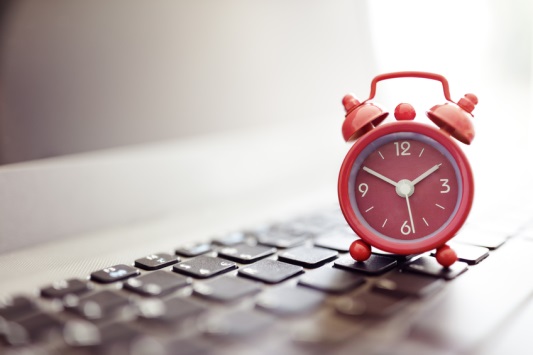 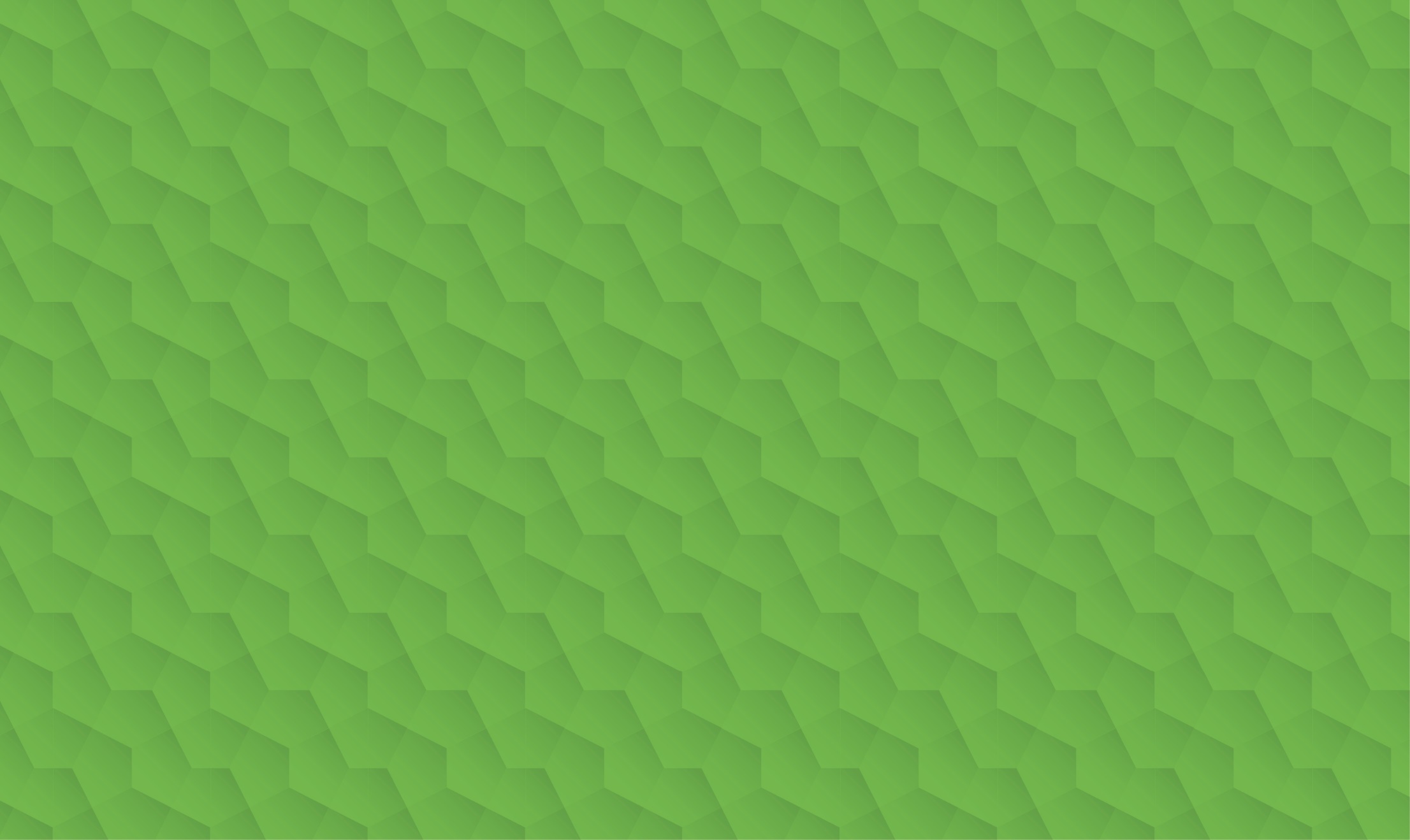 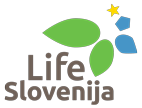 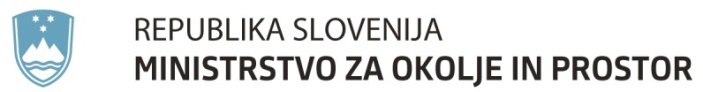 Sklop: LIFE kviz
KAKO ZAČETI?
VEČ INFORMACIJ?
PORTAL
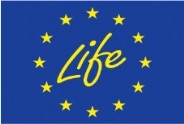 LIFE14 CAP/SI/000012
7.	FINANČNA VREDNOST PROJEKTA?
Ni omejitve
Najmanj 500.000 €
Največ 10 milij. €
Najmanj 2 milij. €
2 – 4 milijone €
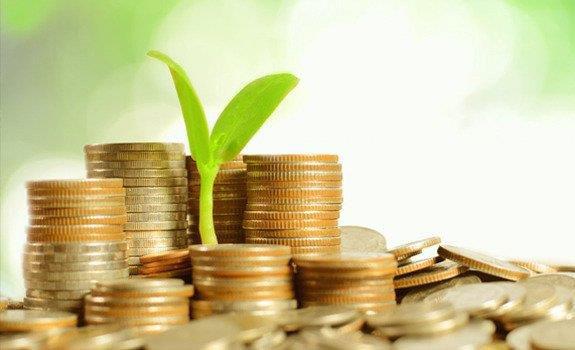 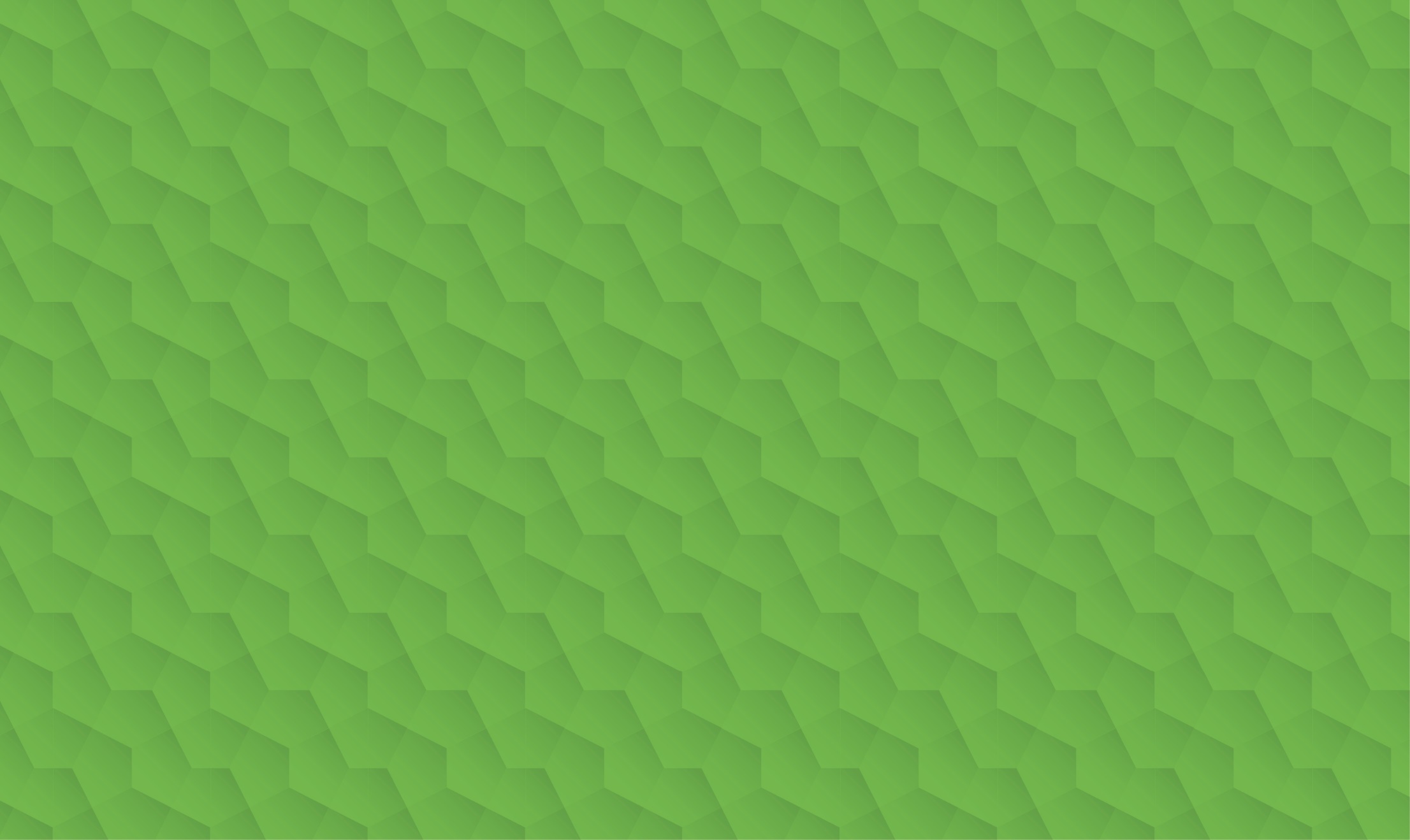 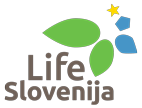 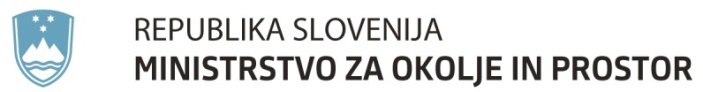 Sklop: LIFE kviz
VEČ INFORMACIJ?
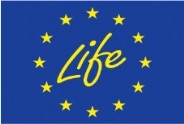 LIFE14 CAP/SI/000012
8.	KDO JE LAHKO PARTNER?
Obvezen je partner iz tujine
Obvezno mora sodelovati vsaj 1 NVO
Partnerstvo se sestavi glede na finančne vložke
Partnerstvo se sestavi glede na vsebino projekta
Sodelovati morata vsaj 2 instituciji
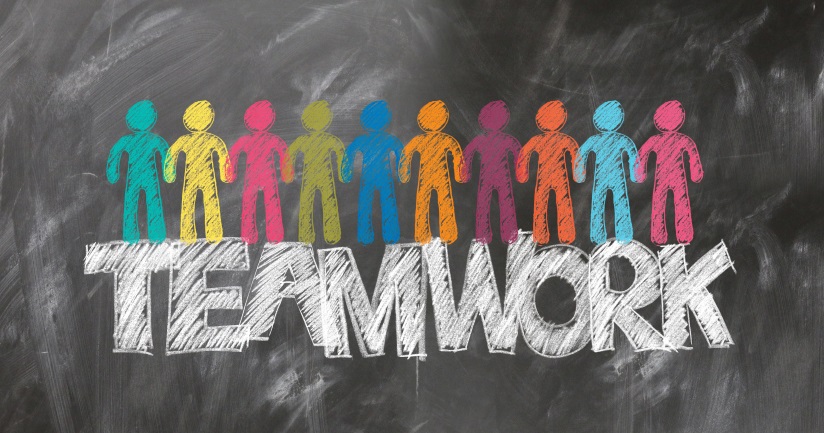 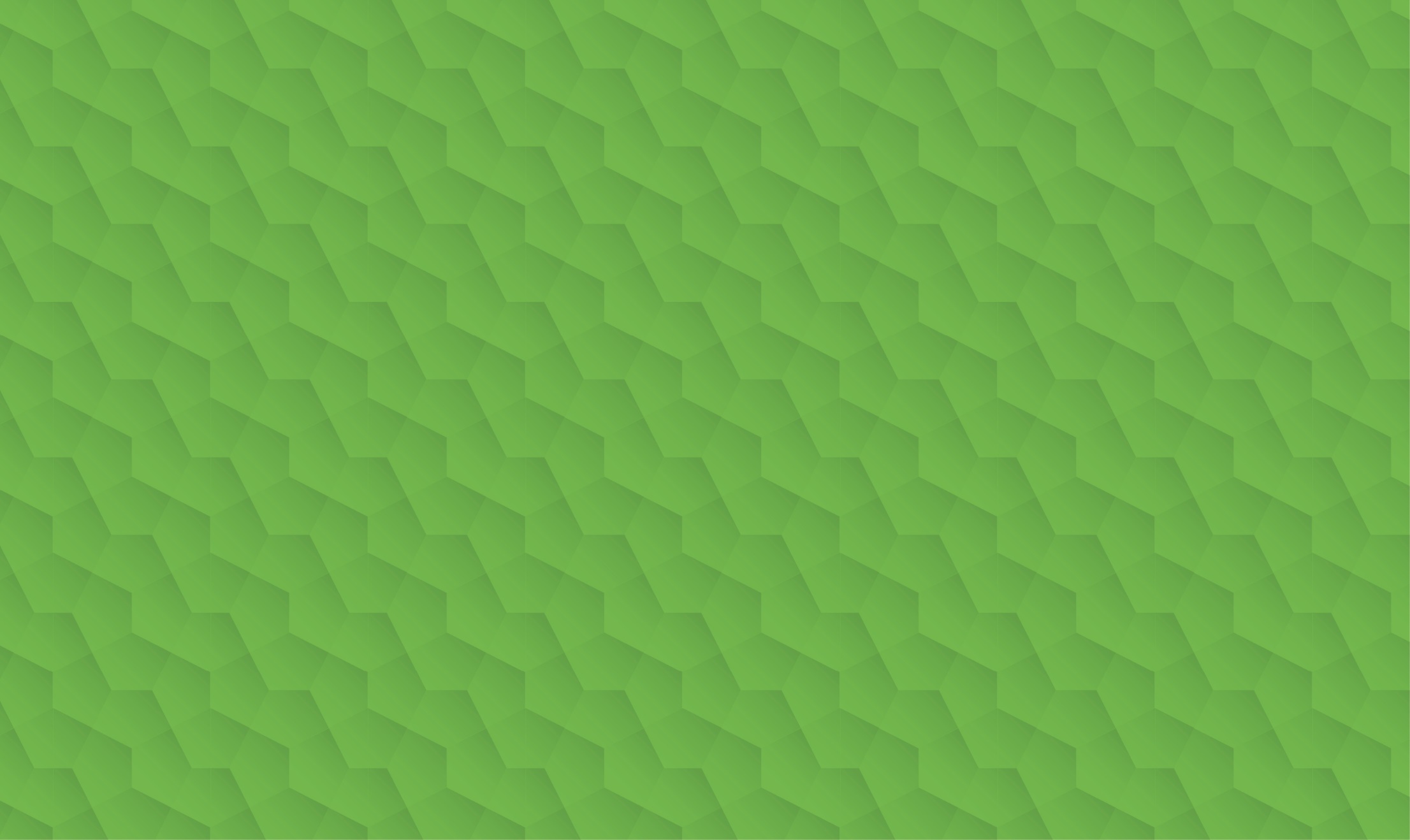 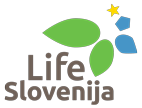 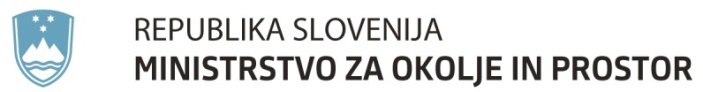 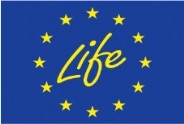 LIFE14 CAP/SI/000012
Program 1. LIFE delavnice za pisanje prijav:
Program delavnice
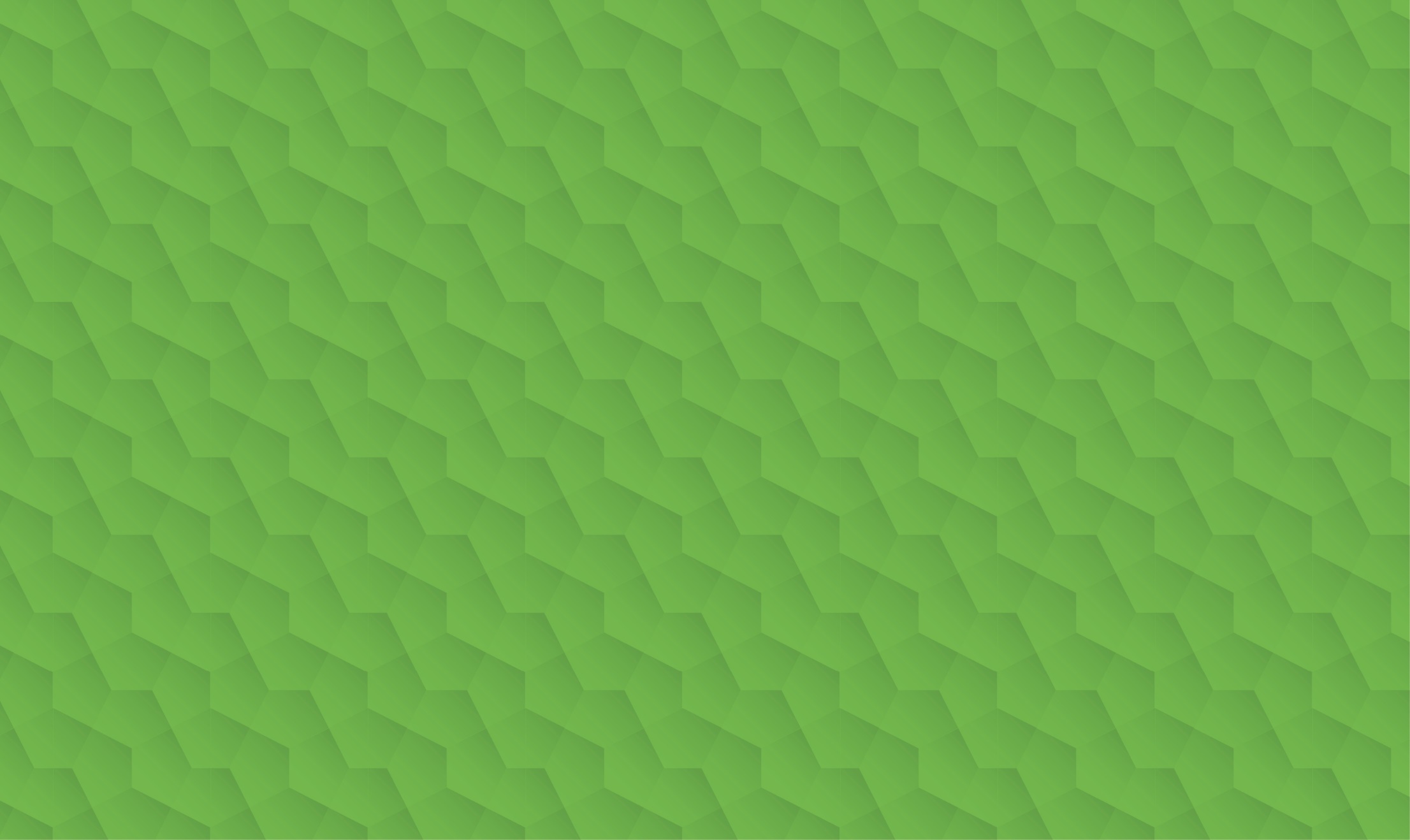 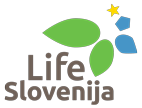 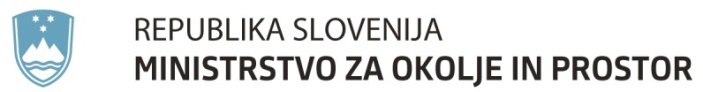 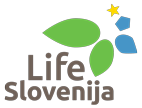 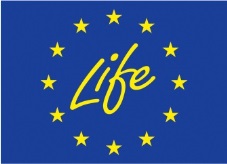 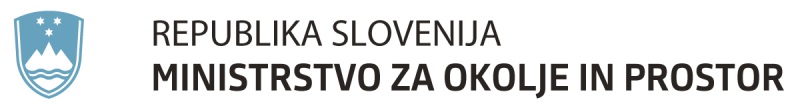 LIFE14 CAP/SI/000012
Prednostne teme
Janja Samec
Ljubljana, 15. in 16. januar 2019
Sklop: Prednostne teme
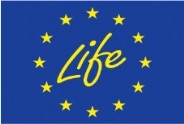 LIFE14 CAP/SI/000012
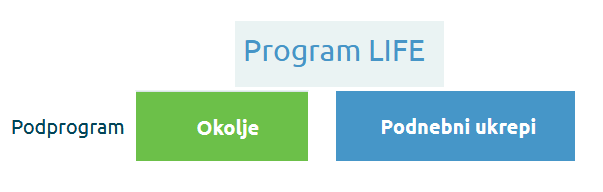 Dvostopenjska prijava
Enostopenjska prijava
LIFE Prednostna področja
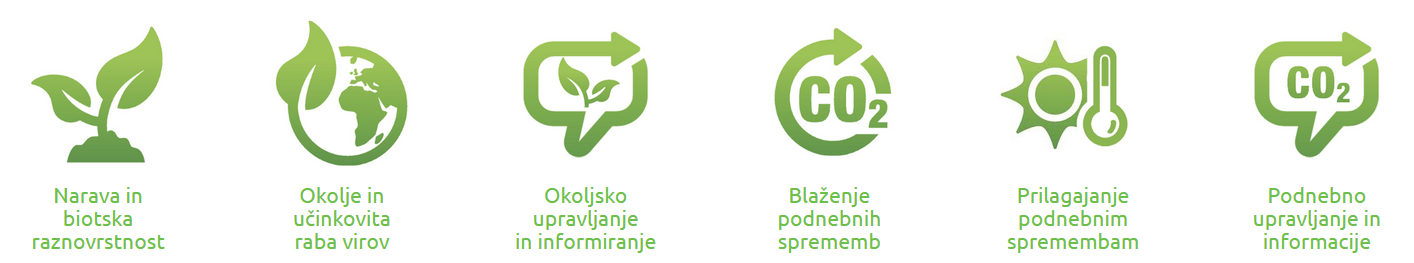 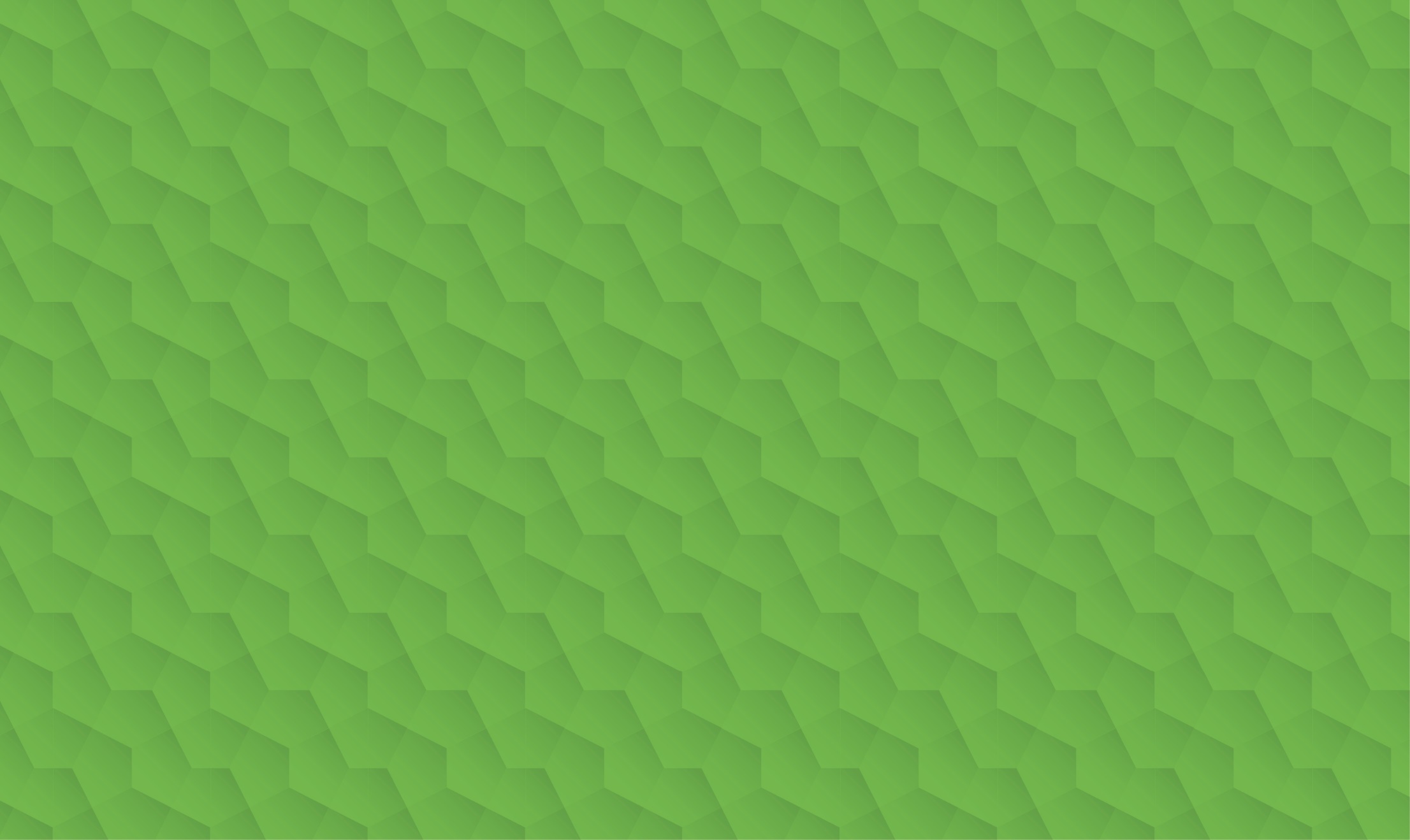 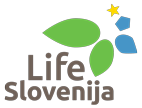 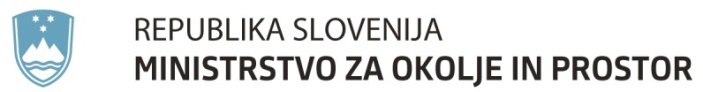 Sklop: Prednostne teme
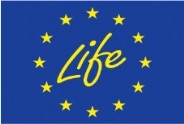 LIFE14 CAP/SI/000012
Osnovne informacije
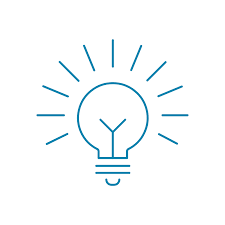 ustreznost projektne ideje s prednostnimi temami programa LIFE
Podrobne prednostne teme za večletno delovno obdobje 2018-2020 
so navedene v Večletnem delovnem programu LIFE 2018-2020 in Smernicah 
za prijavitelje za posamezno področje LIFE.
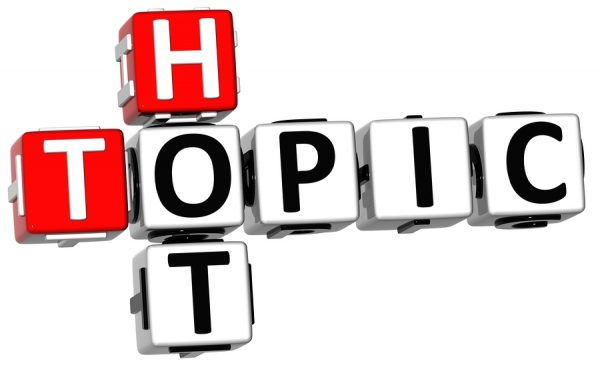 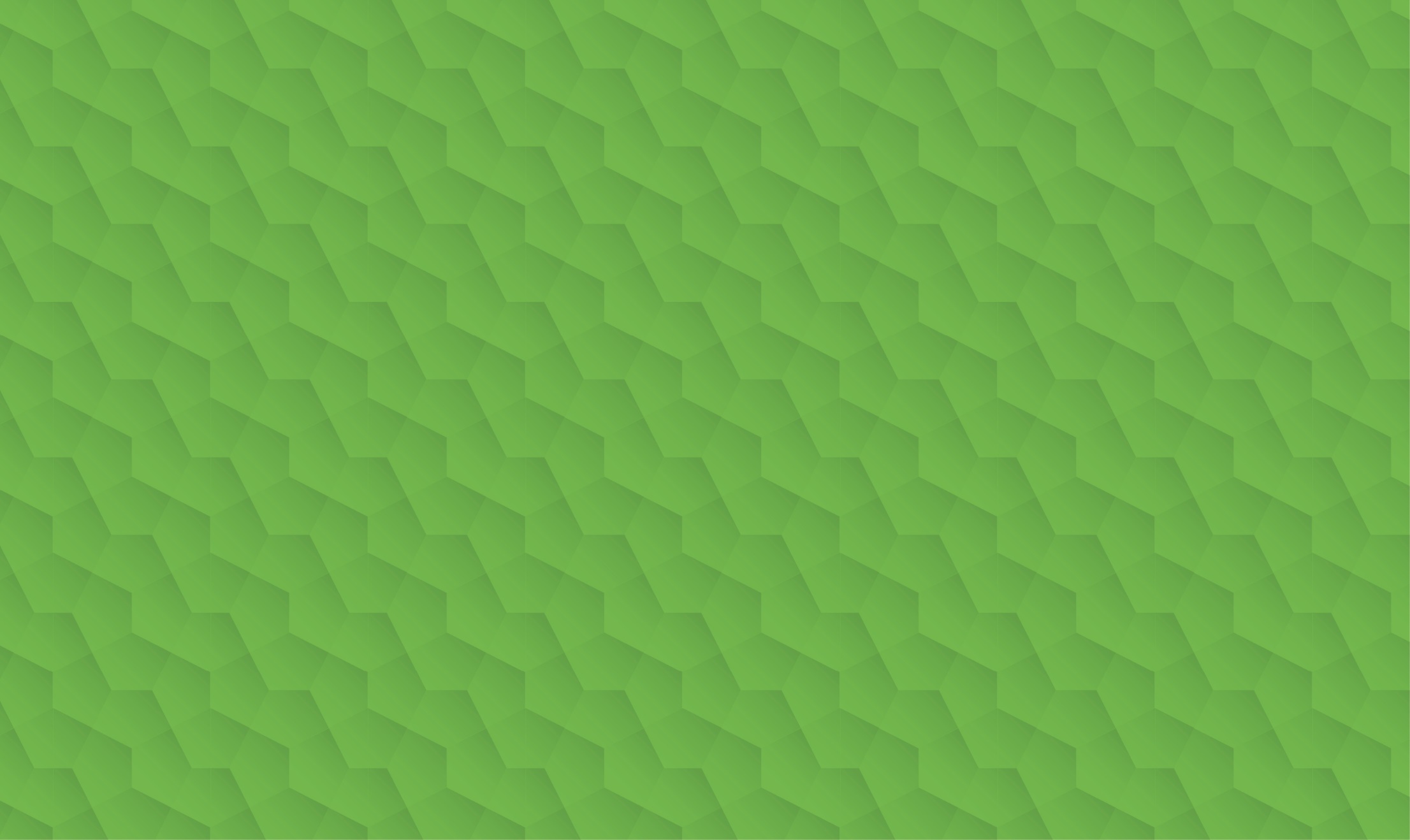 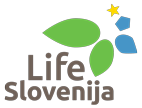 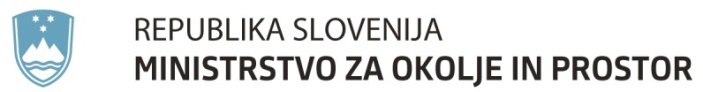 Sklop: Prednostne teme
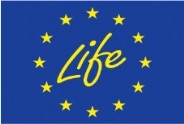 LIFE14 CAP/SI/000012
Prednostne teme
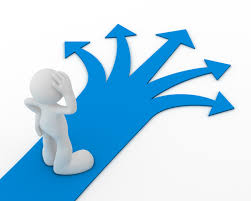 1. V e-prijavnici (e-proposal) izberete največ dve projektni temi
2. Jasno razložite umestitev v izbrano/i projektno/i temo/i. 

V kolikor projektne teme ne izberete 


prijavitelj izjavlja, da predlog ne izpolnjuje nobene od projektnih tem in priznava, 
da projektu ni mogoče dodeliti točk v skladu s kriterijem za ocenjevanje
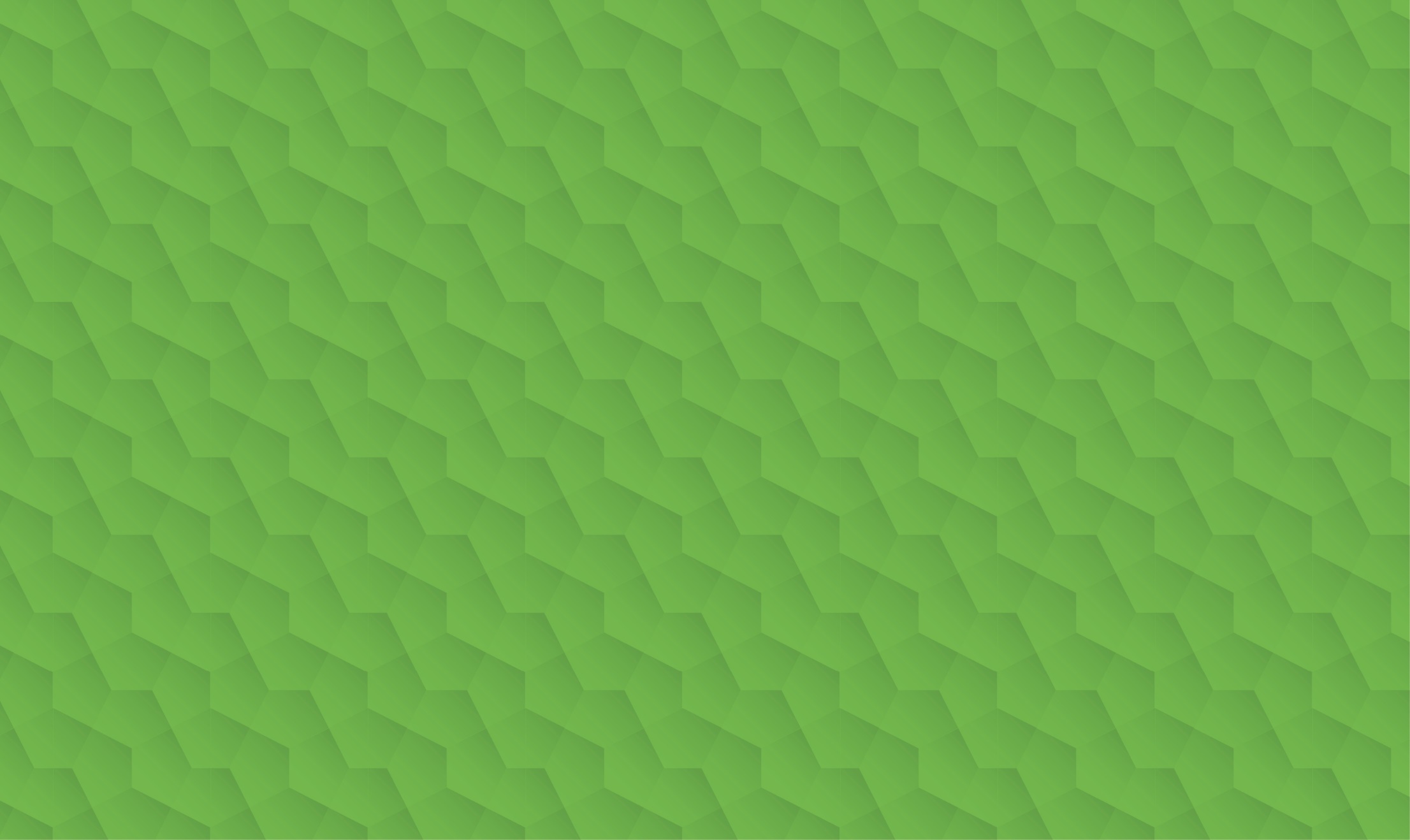 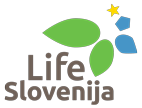 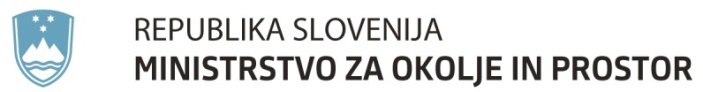 Sklop: Prednostne teme
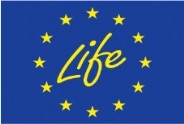 LIFE14 CAP/SI/000012
Zakaj je to pomembno?
Ocenjevanje vašega 
osnutka projektnega predloga in projektnega predloga
Sklop: EU dodana vrednost
Ocenjevalni kriterij: 
obseg in kakovost prispevka k posebnim ciljem prednostnih področij podprograma LIFE 
(max. 20 točk, minimalno številko točk: 10)
Skupno projektni predlog obsega 100 točk
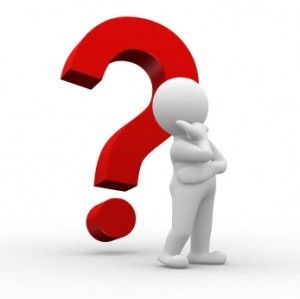 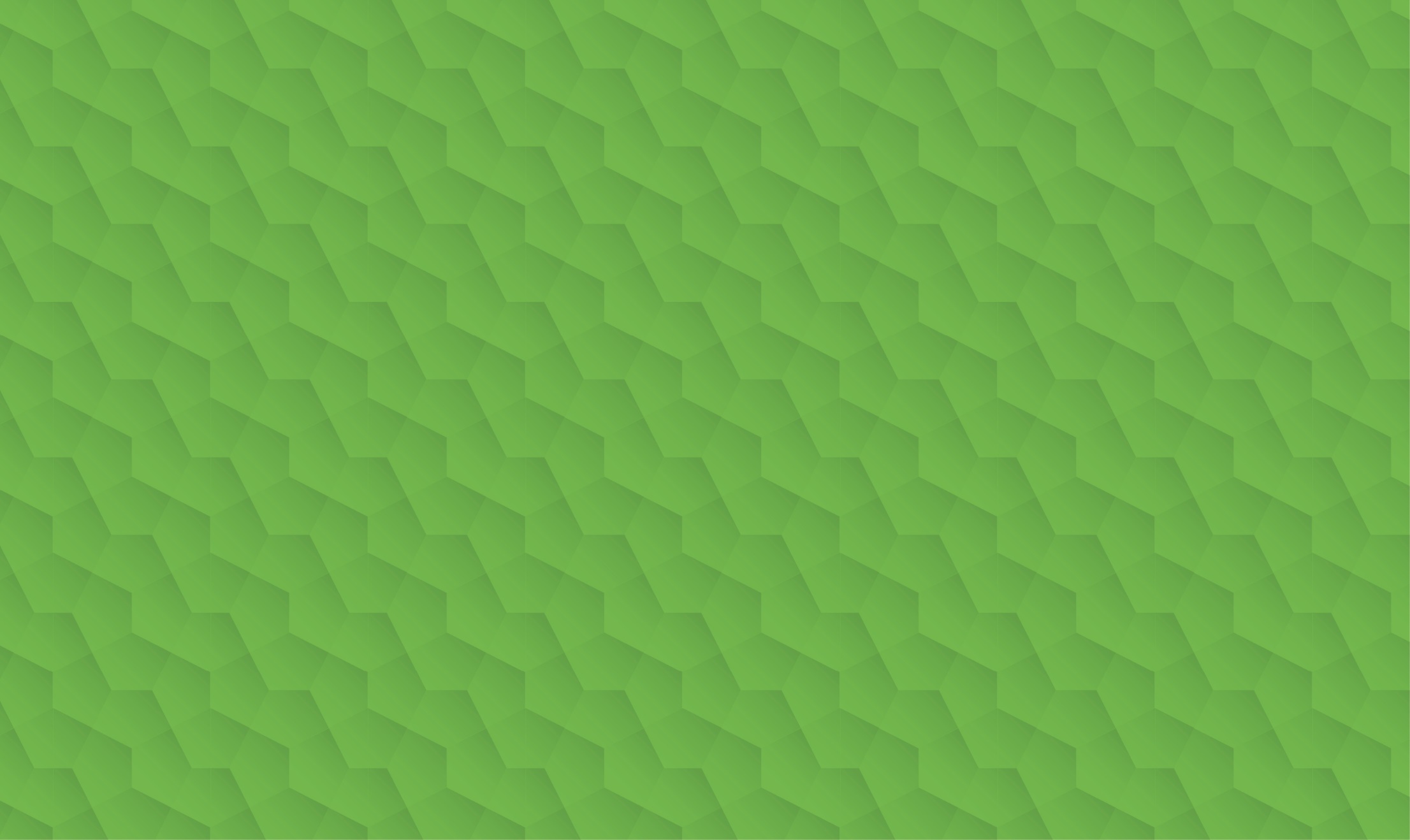 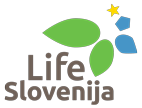 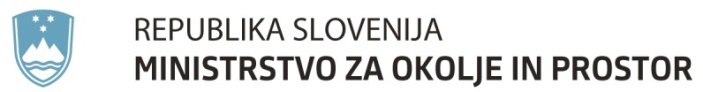 Sklop: Prednostne teme
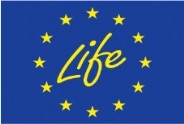 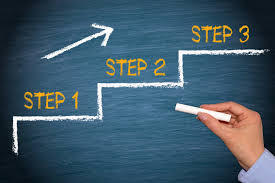 LIFE14 CAP/SI/000012
3. Umestitev projektne predloga v projektno temo
2. Umestitev projektnega predloga v prednostno temo
1. Umestitev projektnega predloga v prednostno področje
!!!Natančna utemeljitev!!!
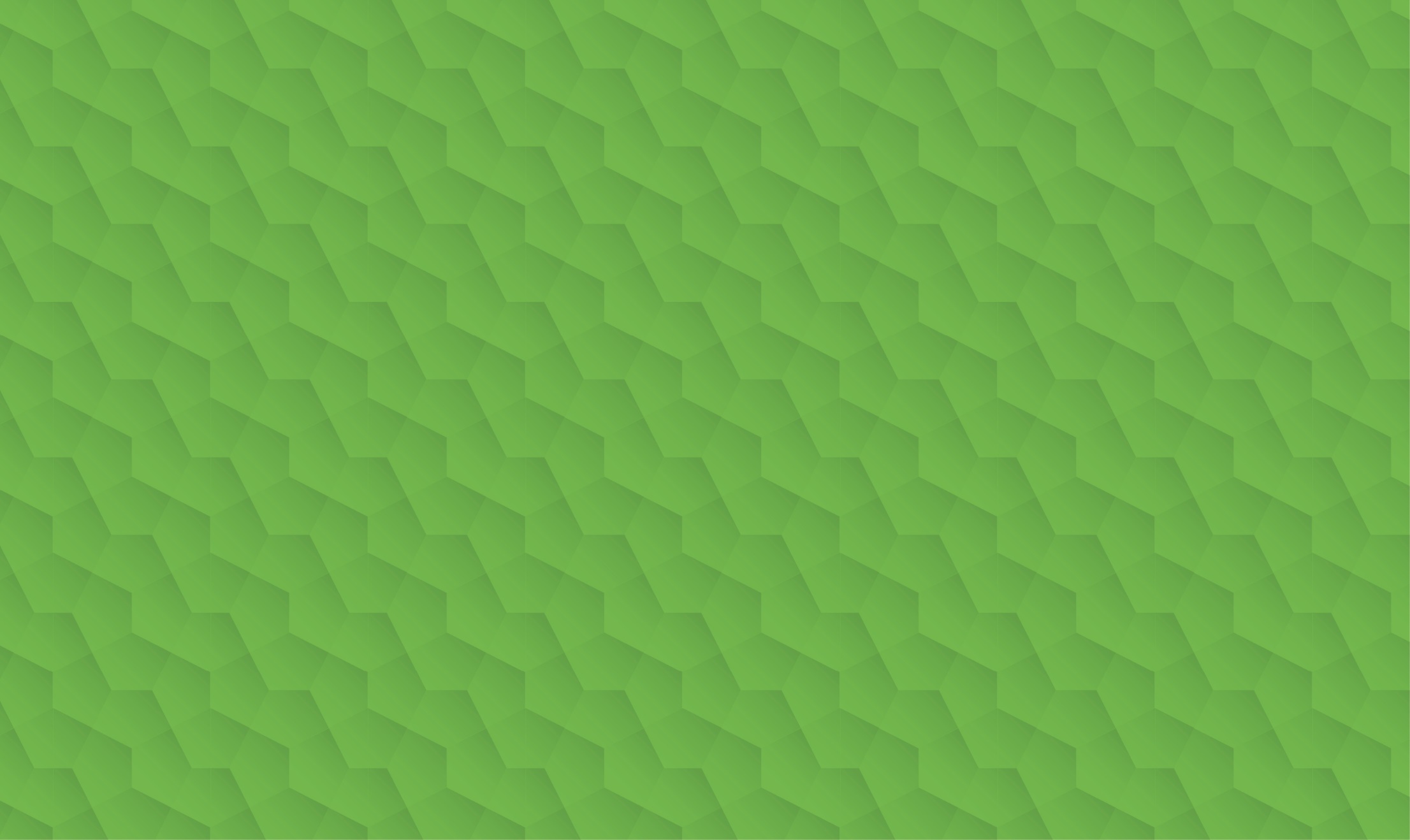 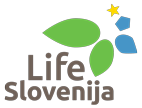 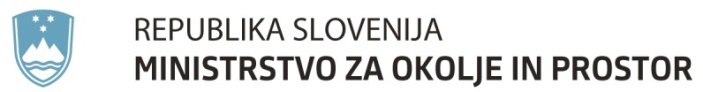 Sklop: Prednostne teme
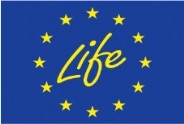 LIFE14 CAP/SI/000012
Najpogostejši komentarji evalvatorjev
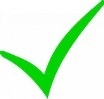 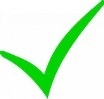 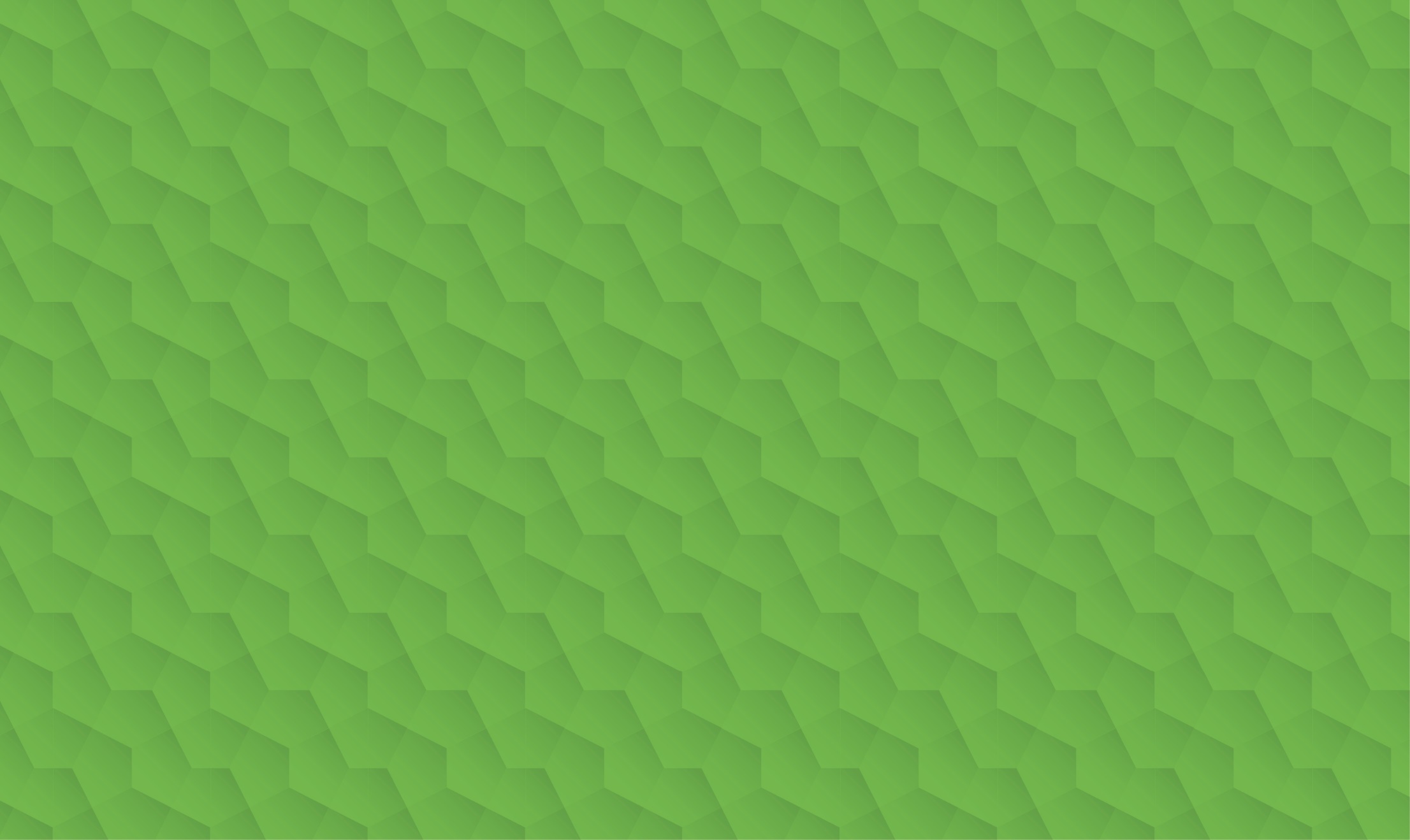 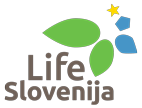 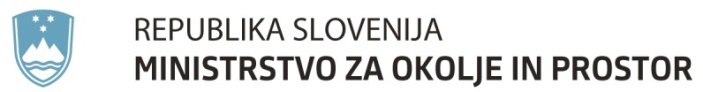 Sklop: Prednostne teme
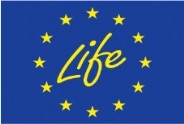 LIFE14 CAP/SI/000012
Najpogostejši komentarji evalvatorjev
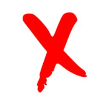 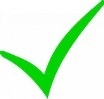 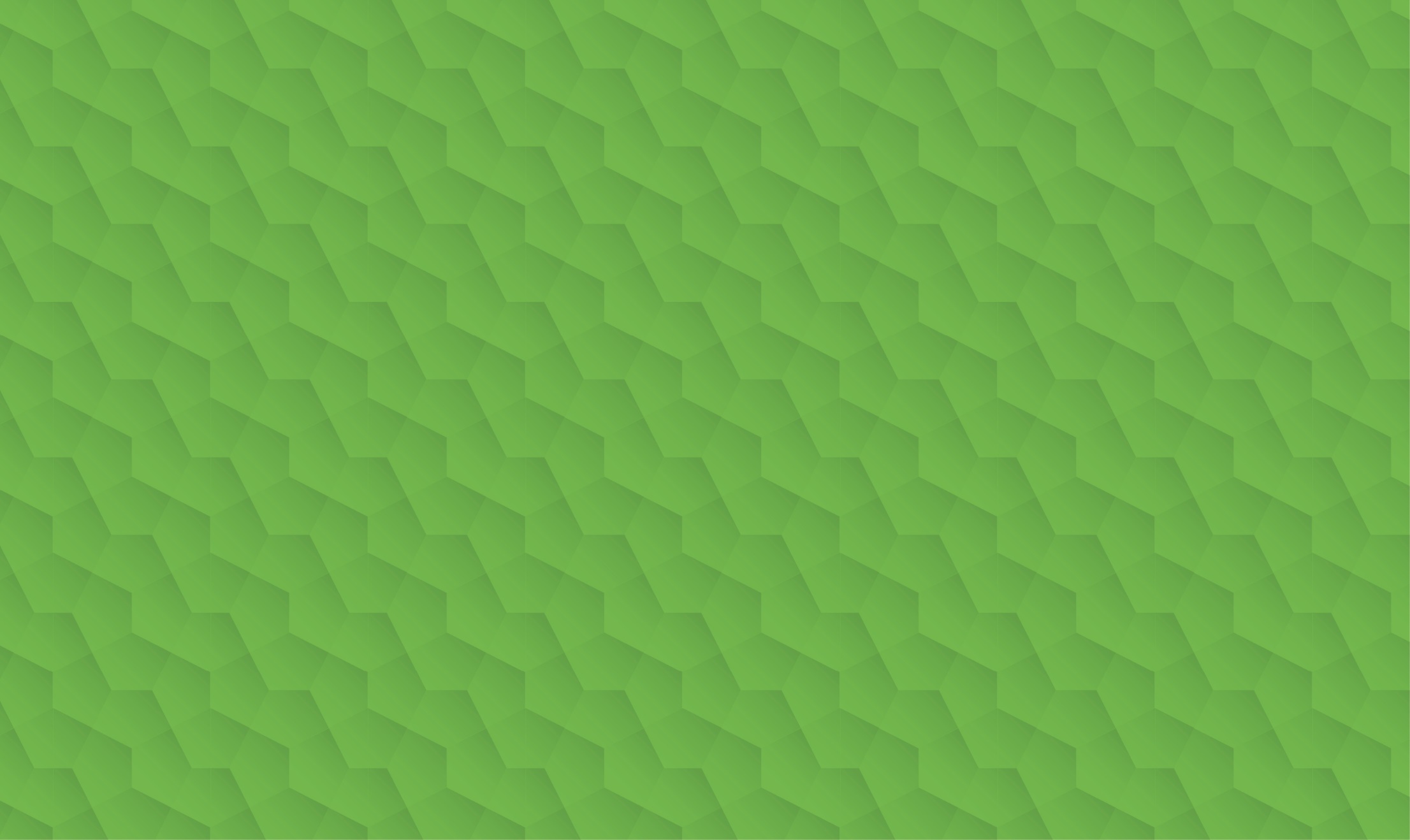 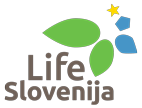 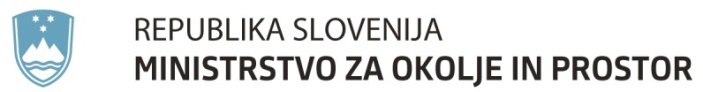 Sklop: Prednostne teme
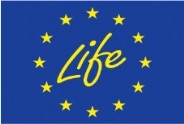 LIFE14 CAP/SI/000012
Najpogostejši komentarji evalvatorjev
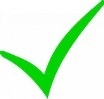 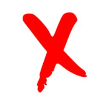 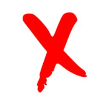 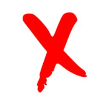 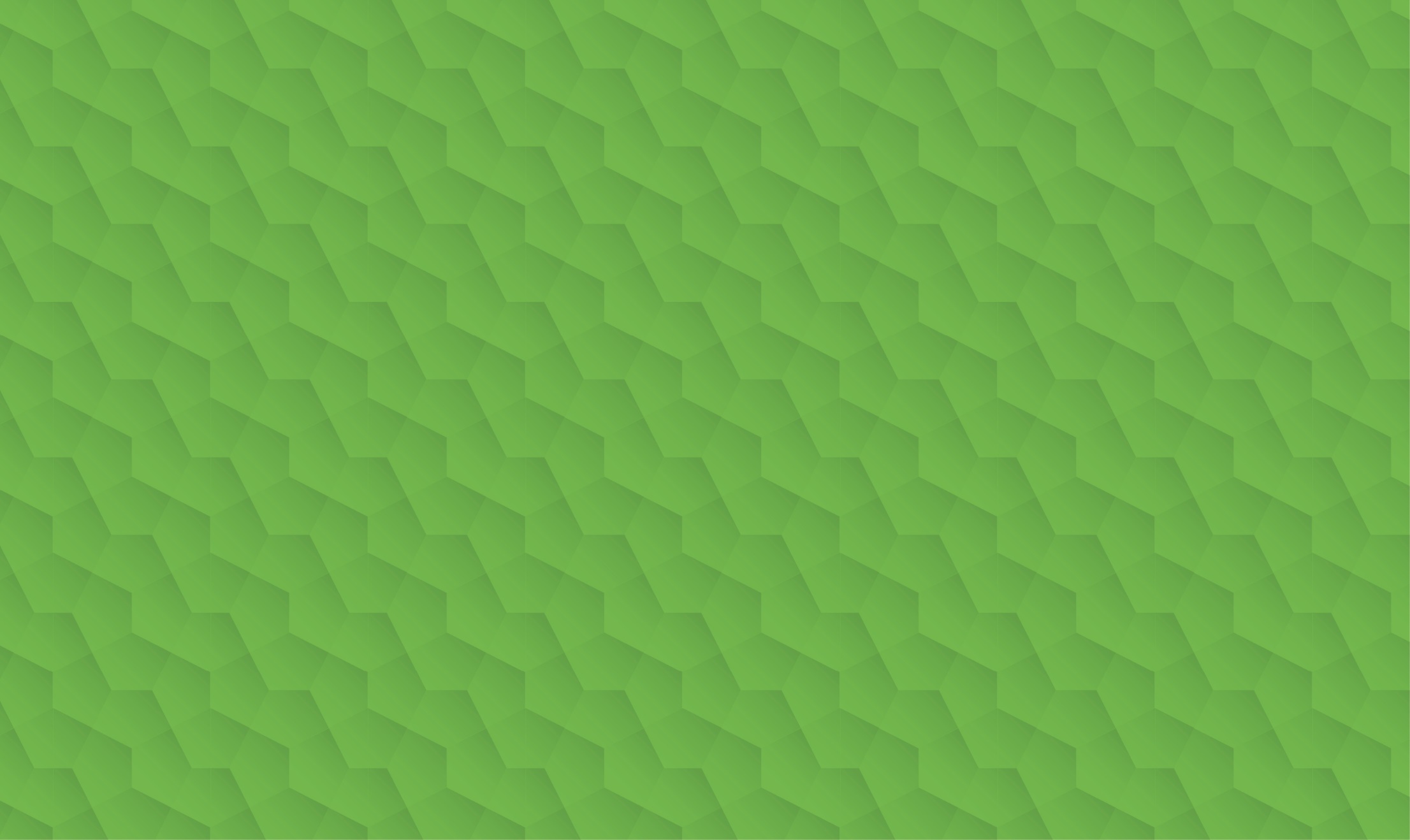 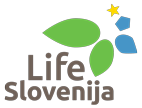 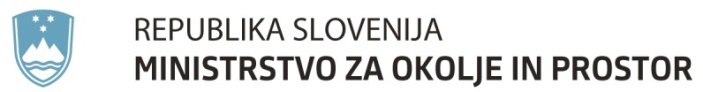 Sklop: Prednostne teme
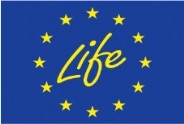 LIFE14 CAP/SI/000012
Ob vsaki pripravi projektnega predloga
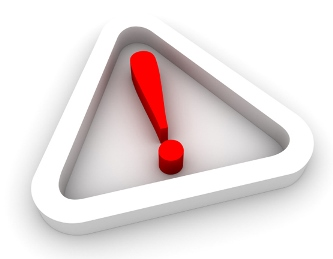 Preverite razpisane prednostne teme in 
skladnost vašega predloga s prednostno temo
Natančno preberite:
smernice za prijavitelje (“Guidelines for applicants”),
vodnik za ocenjevanje projektnih predlogov (“Guide for the evaluation”).
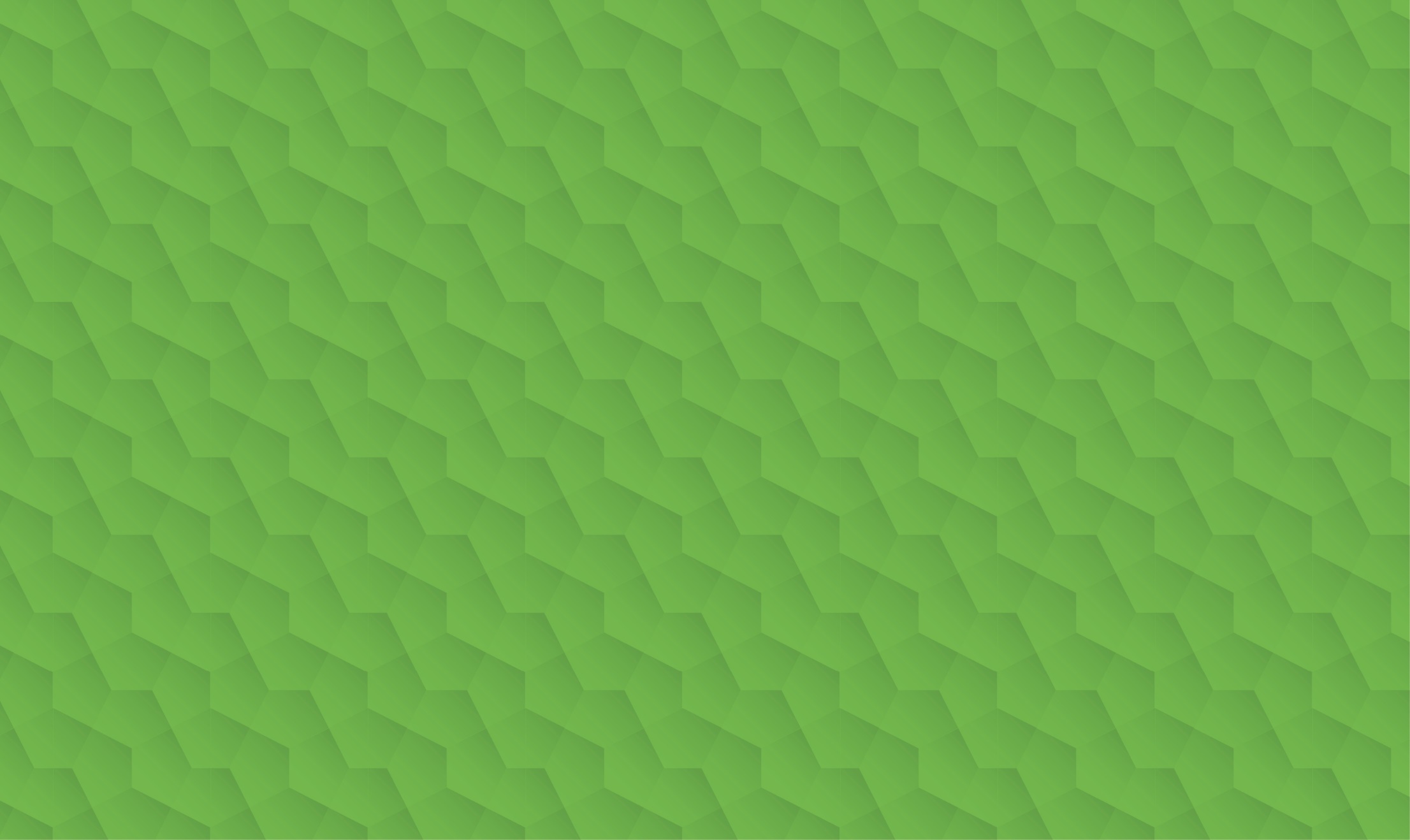 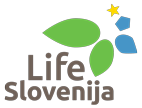 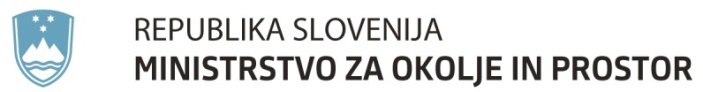 Sklop: Prednostne teme
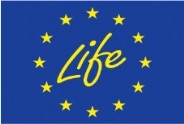 LIFE14 CAP/SI/000012
DELO V SKUPINAH
10 MINUT
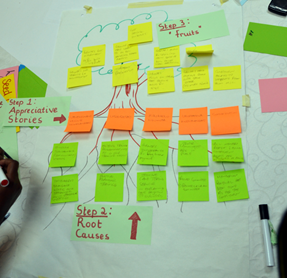 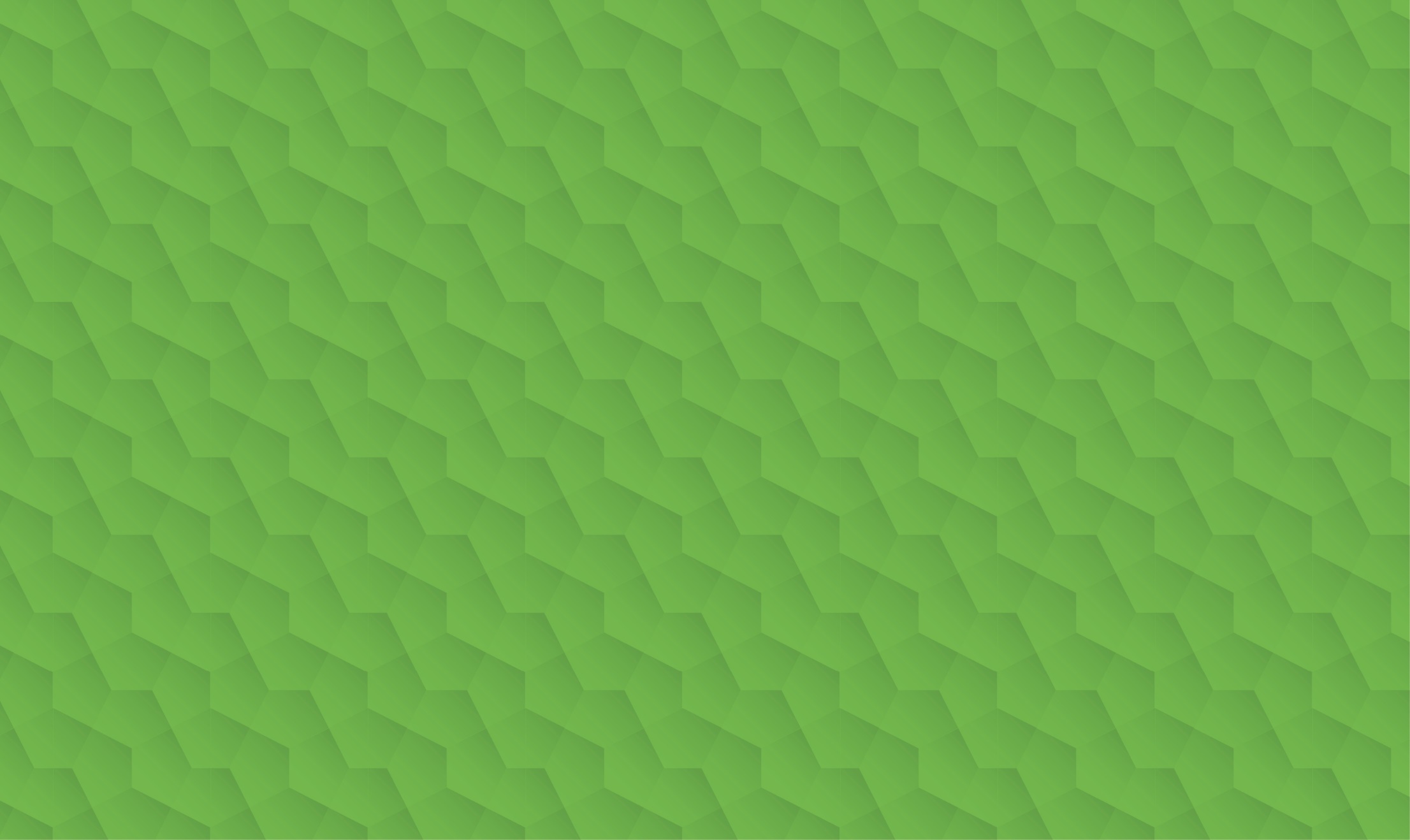 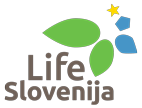 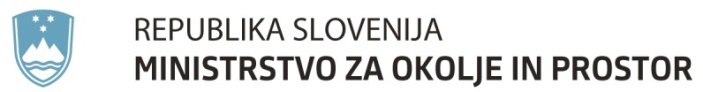 Sklop: Prednostne teme
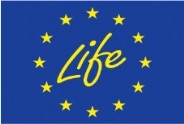 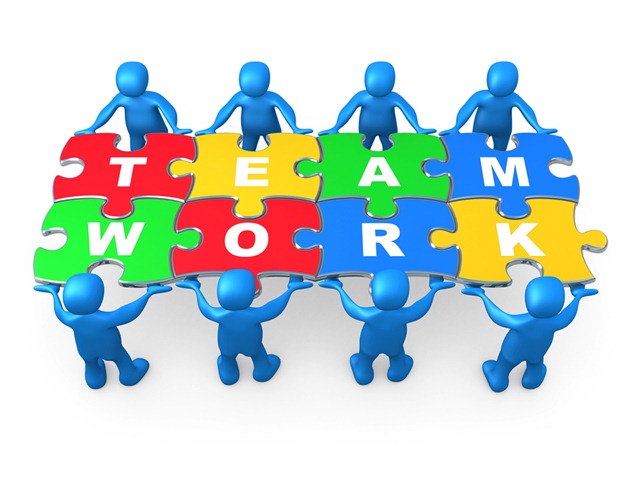 LIFE14 CAP/SI/000012
VAJA (10 min)

Vsako omizje = 1 projekt
Preberite povzetek projekta
Na kratko (3 povedi) opišite projektno idejo.
Opredelite prednostno področje.
Opredelite projektno temo / projektni temi.
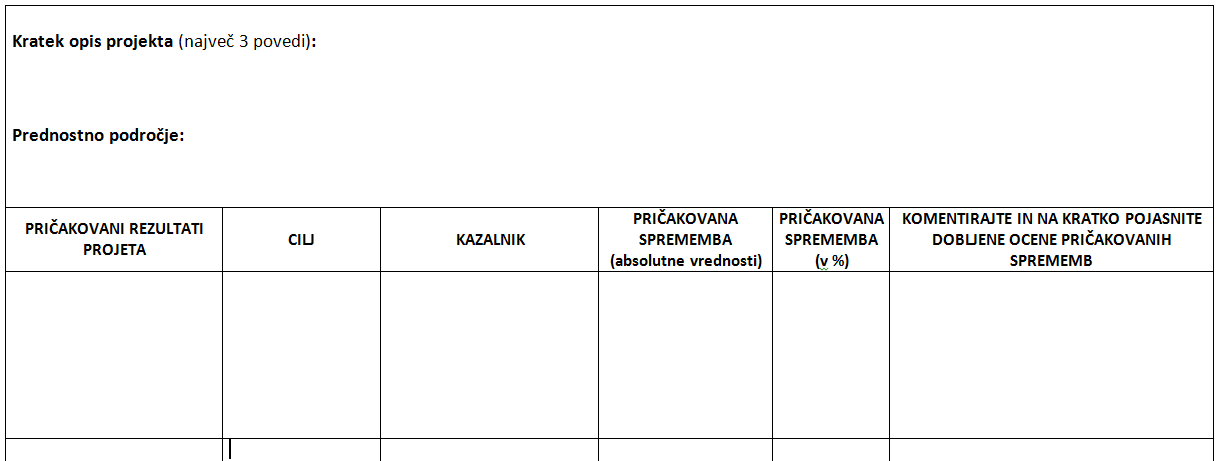 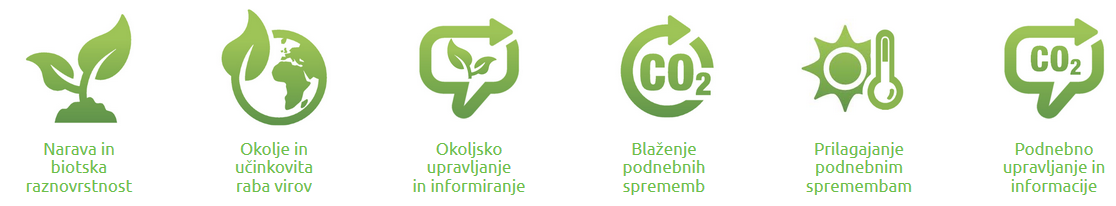 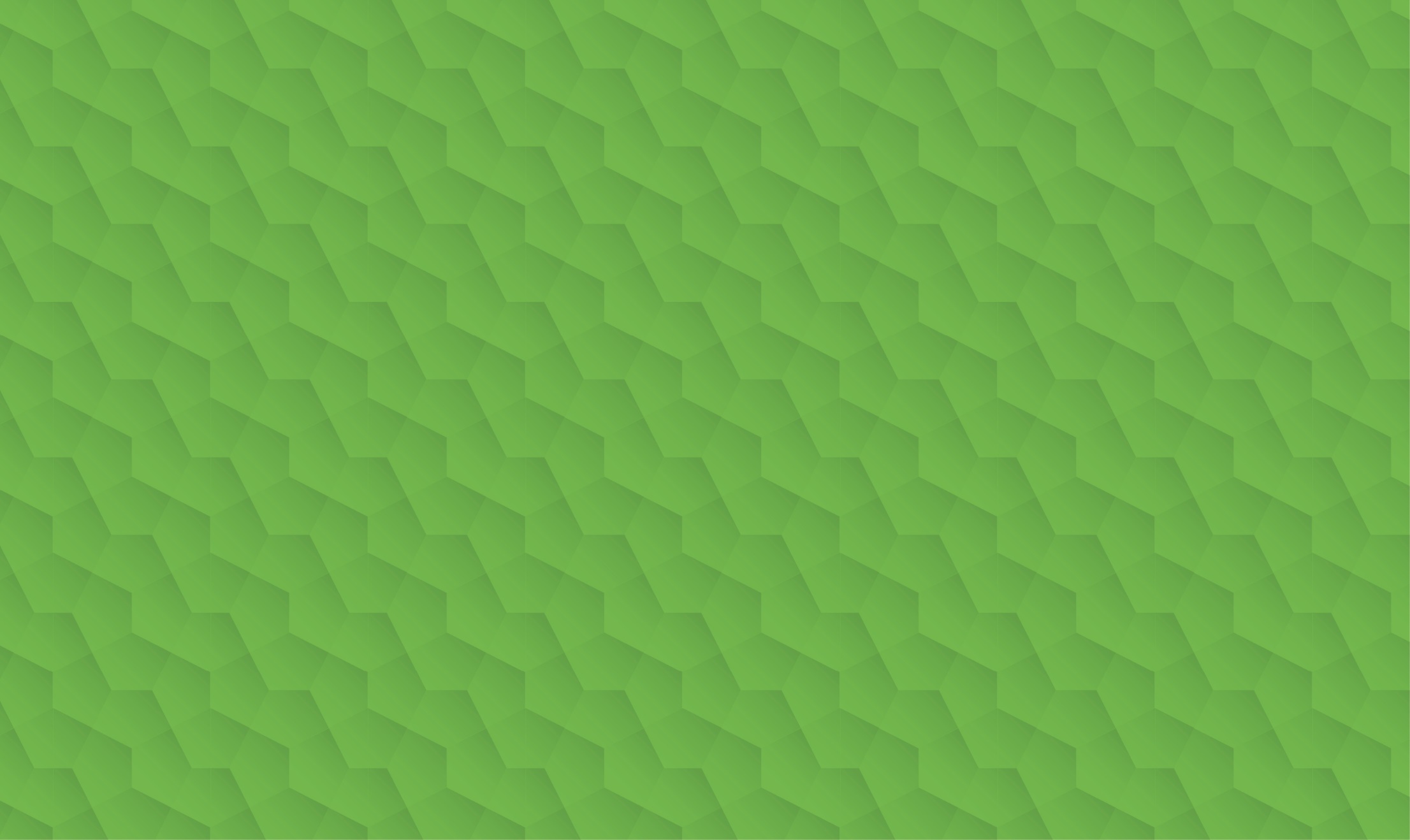 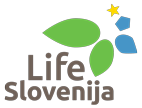 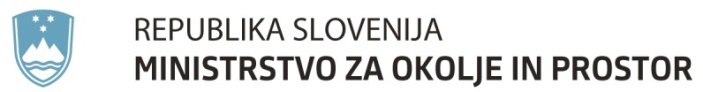 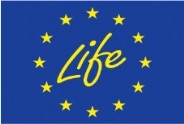 LIFE14 CAP/SI/000012
Program 1. LIFE delavnice za pisanje prijav:
Program delavnice
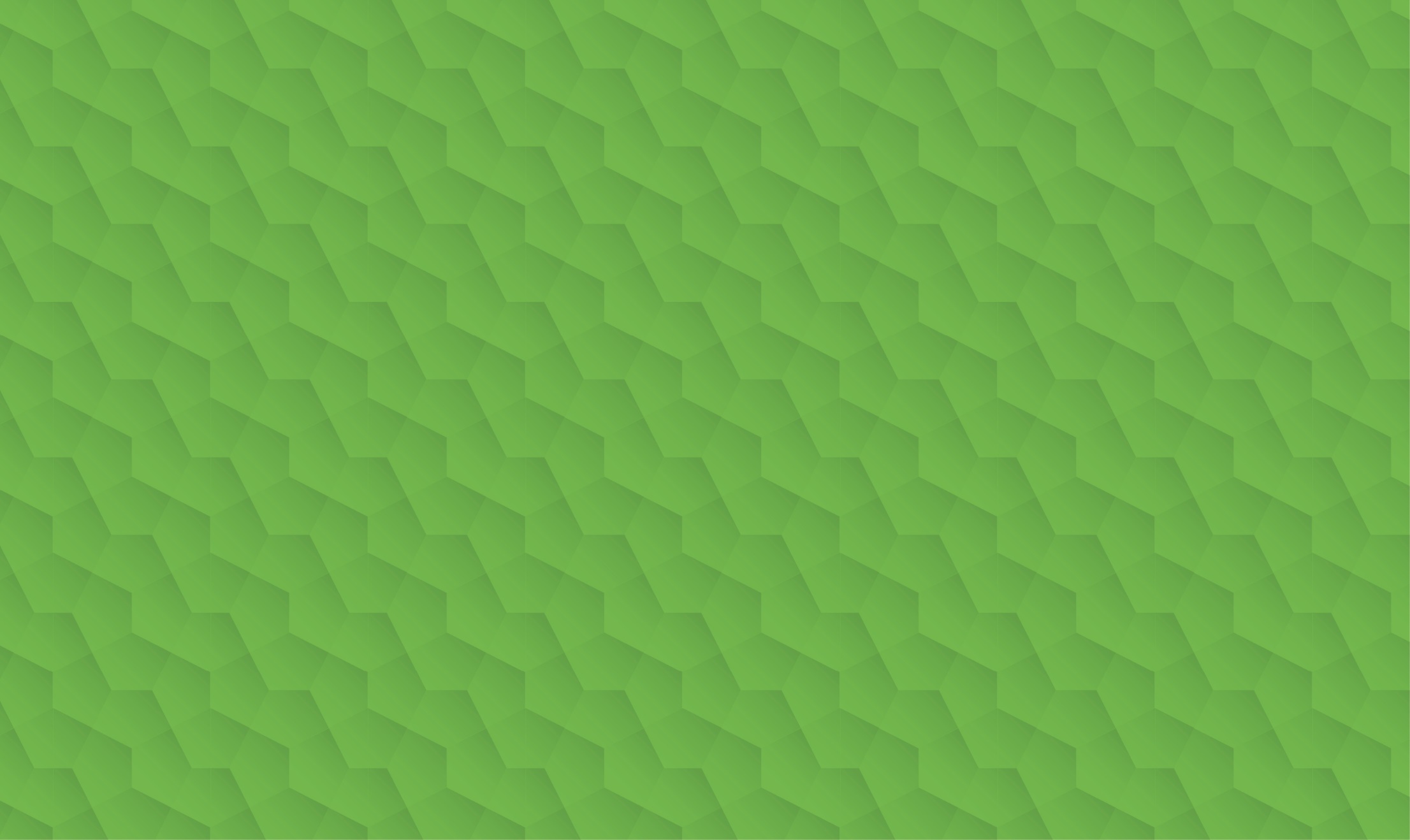 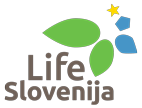 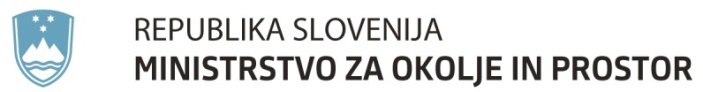 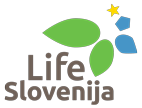 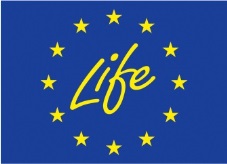 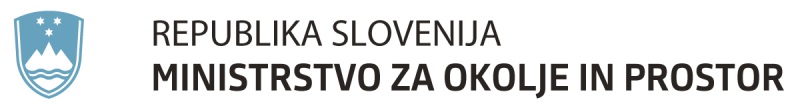 LIFE14 CAP/SI/000012
Definiranje okoljskega problema
Marjetka Šemrl dos Reis
Ljubljana, 15. in 16. januar 2019
Sklop: Definiranje (okoljskega) projektnega problema
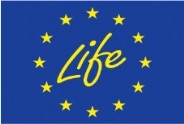 LIFE14 CAP/SI/000012
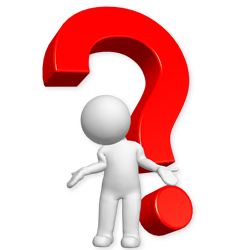 KAJ JE PROJEKT?
Projekt je enkraten, časovno in finančno omejen ter ciljno usmerjen proces logično povezanih aktivnosti.
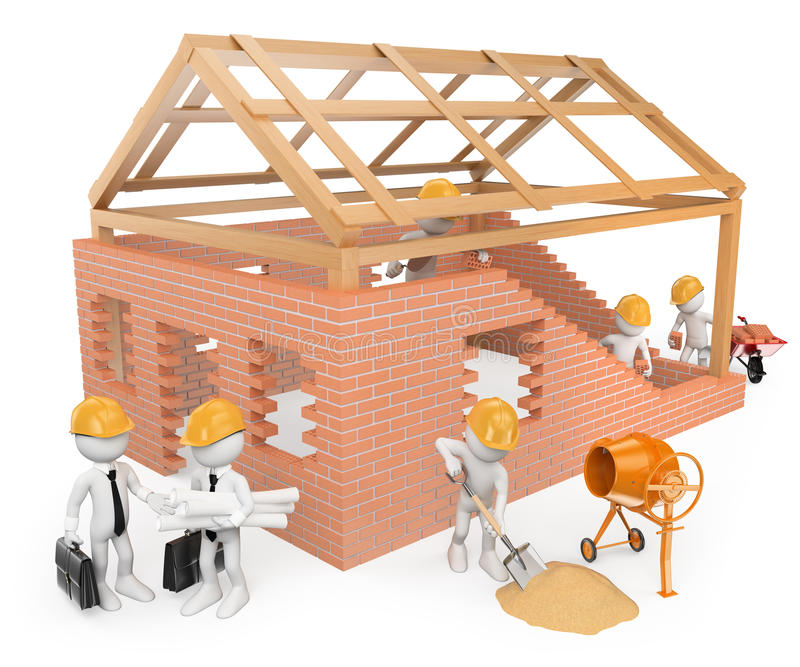 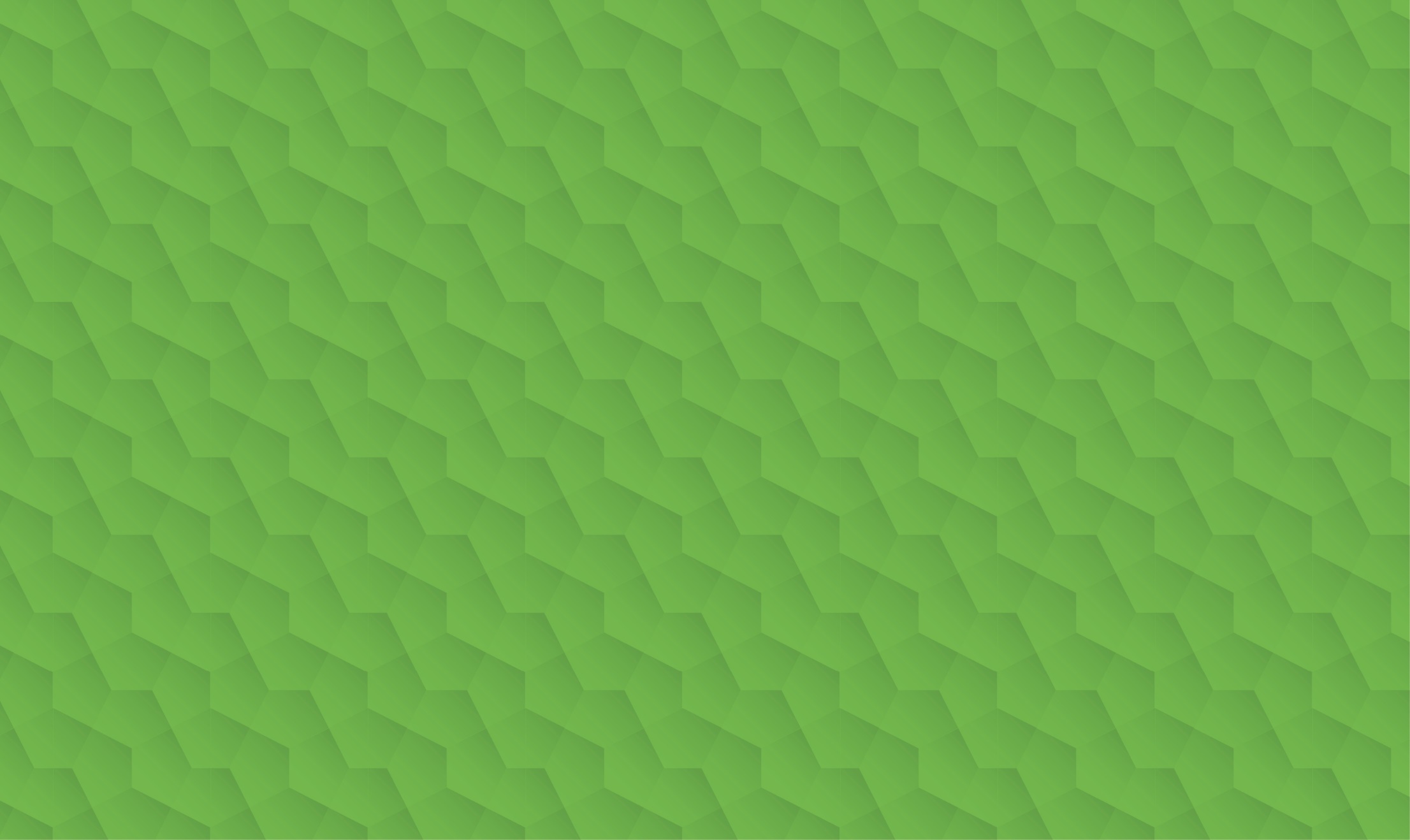 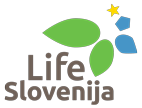 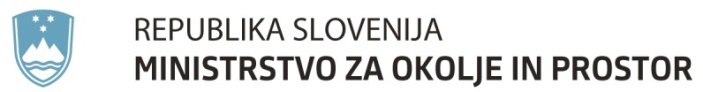 Sklop: Definiranje (okoljskega) projektnega problema
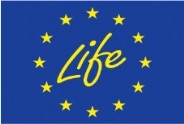 LIFE14 CAP/SI/000012
FAZE PROJEKTA
SNOVANJE
osnutek projektnega predloga
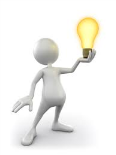 PRIPRAVA
projektna prijava
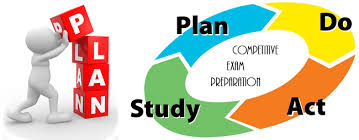 IZVEDBA
vmesna poročila
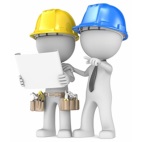 ZAKLJUČEK
zaključno poročilo
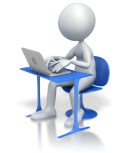 KORIŠČENJE
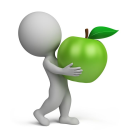 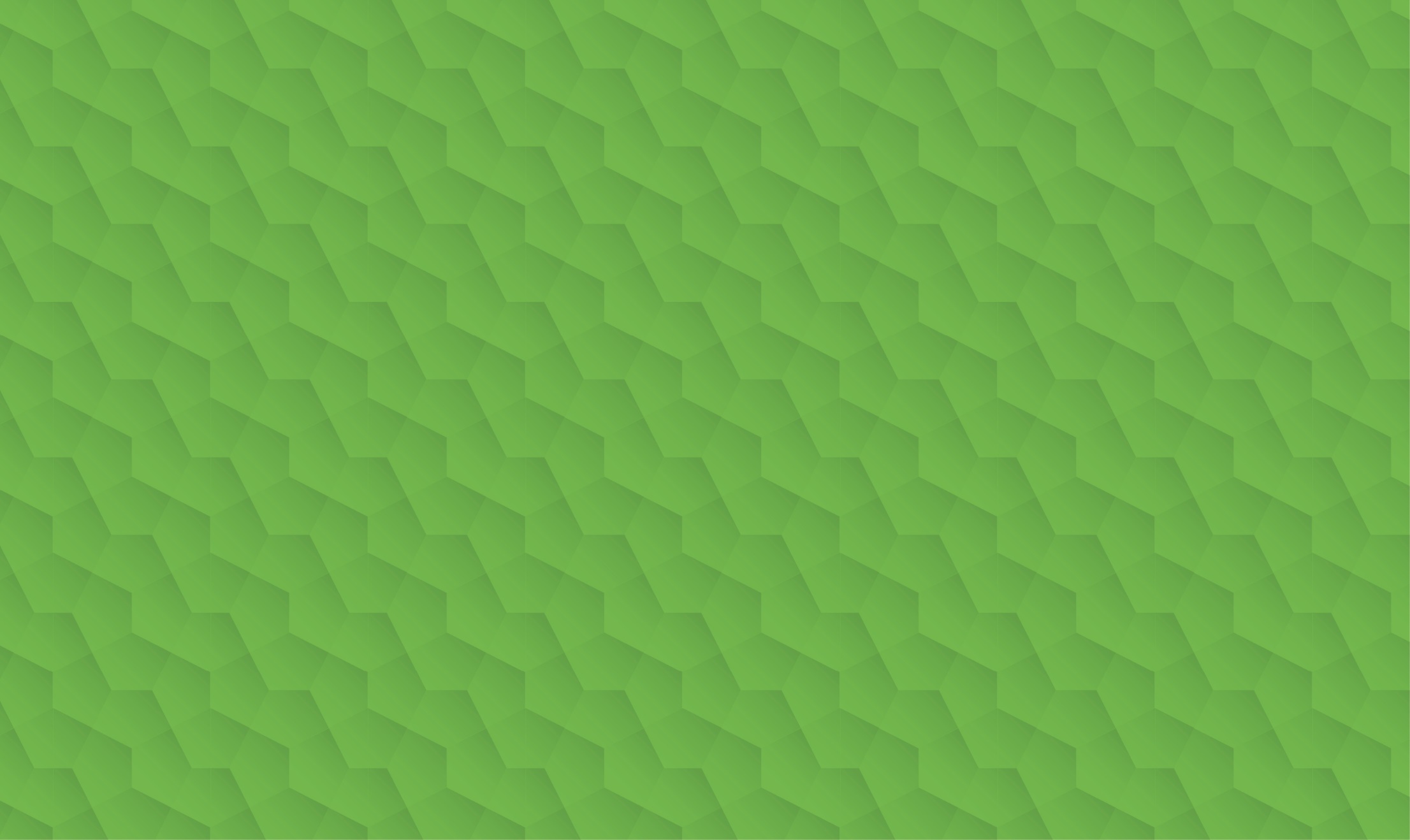 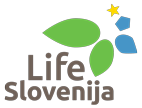 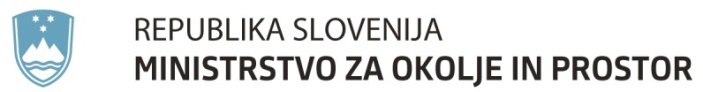 Sklop: Definiranje (okoljskega) projektnega problema
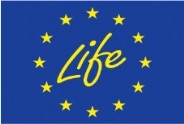 LIFE14 CAP/SI/000012
RAZVOJ PROJEKTNE IDEJE
SPLOŠNI CILJ
Čemu je namenjen projekt?
PRIČAKOVANI REZULTATI
Kaj želimo doseči?
AKTIVNOSTI
Kako želimo doseči rezultate?
CILJI PROJEKTA
Kako bomo dosegli namen projekta?
REZULTATI AKTIVNOSTI
Kaj želimo narediti?
KAKO uporaba projektne logike (npr. logični okvir projekta)
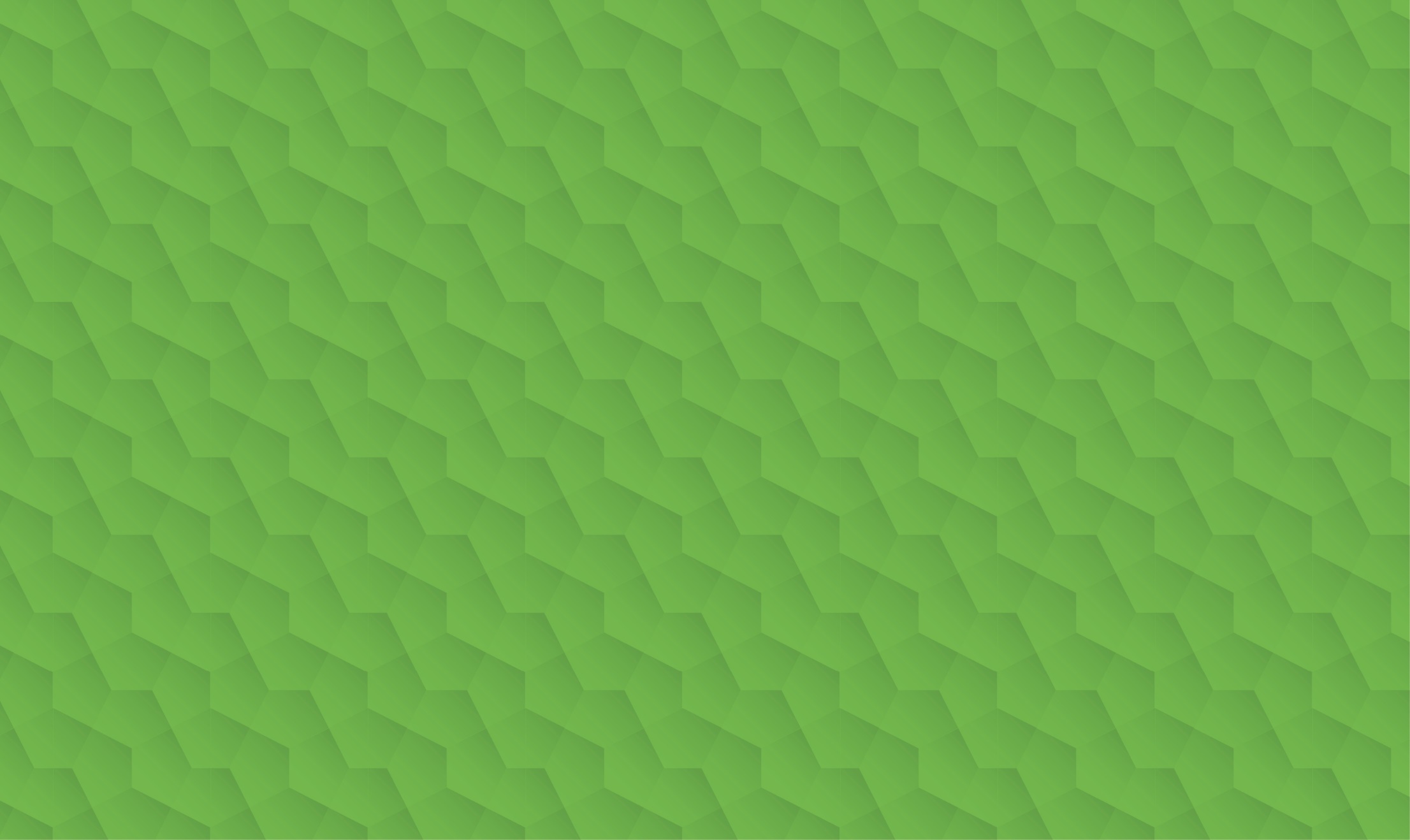 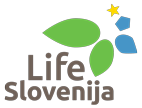 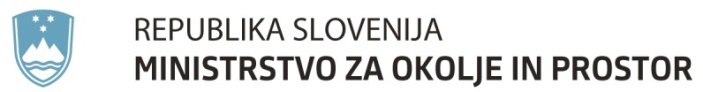 Sklop: Definiranje (okoljskega) projektnega problema
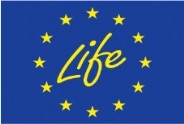 LIFE14 CAP/SI/000012
Namen LIFE projektov je reševanje OKOLJSKIH PROBLEMOV, ki so povezani z evropsko okoljsko politiko in zakonodajo.


za pripravo dobre prijave
OPREDELITEV OKOLJSKEGA PROBLEMA
OPIS OKOLJSKEGA PROBLEMA
PRIPOROČILO: Projekt naj prispeva k 1-2 projektnim temam
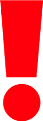 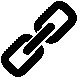 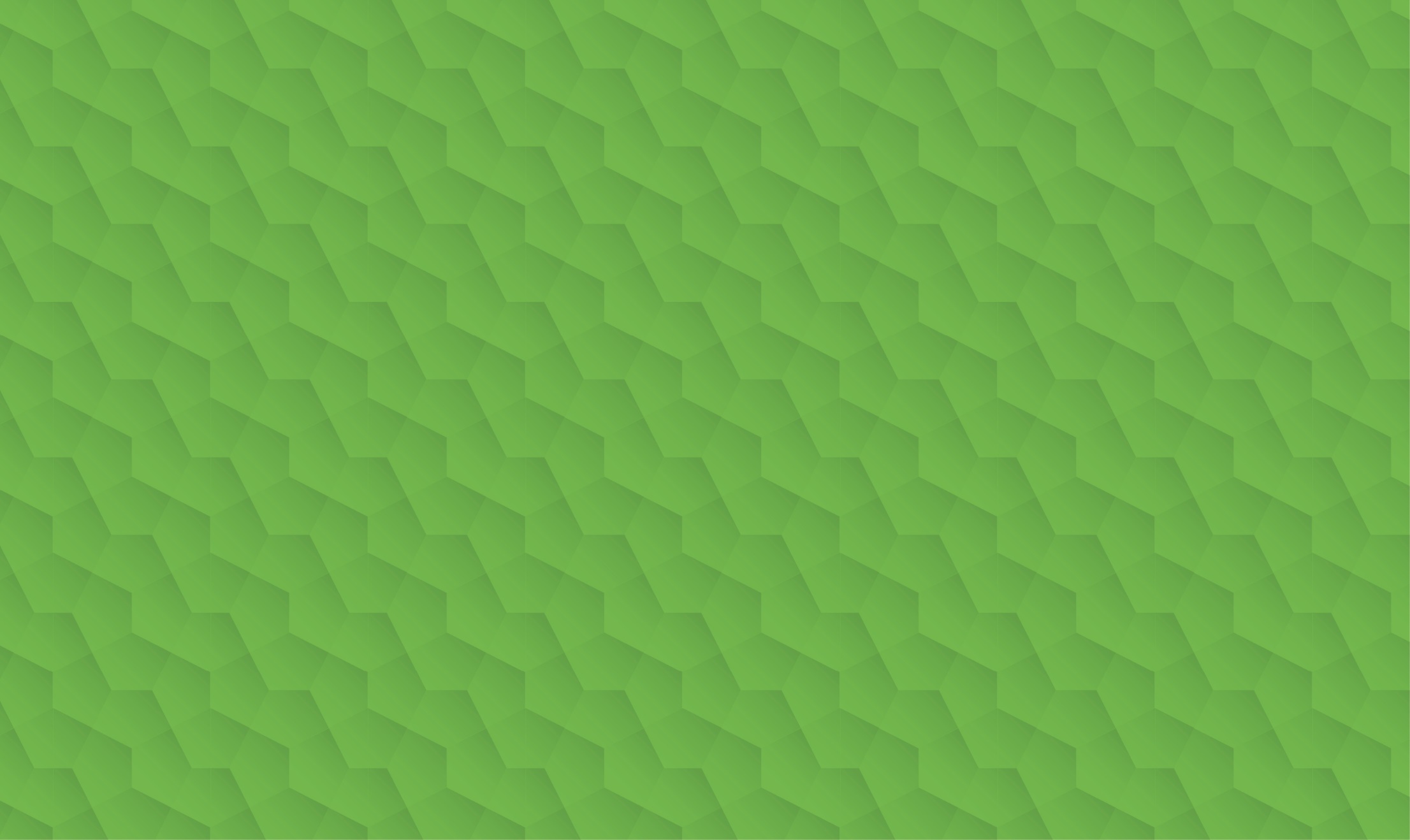 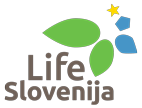 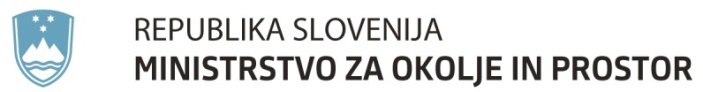 Sklop: Definiranje (okoljskega) projektnega problema
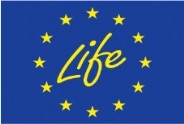 LIFE14 CAP/SI/000012
OPREDELITEV OKOLJSKEGA PROBLEMA
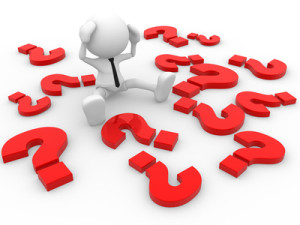 Je vaš problem res problem? 
Je mogoče vzrok ali celo posledica problema?


Preverimo:
pomanjkanje komunalne infrastrukture (npr. čistilne naprave)

upad biotske pestrosti celinskih voda

lokalno prebivalstvo ne ločuje odpadkov

v procesu izdelave čevljev nastane veliko odpadnega materiala
Pri opredelitvi problema sta ključni dve vprašanji:

ZAKAJ je potrebno reševati ta problem? & KDO oz. KAJ povzroča problem?
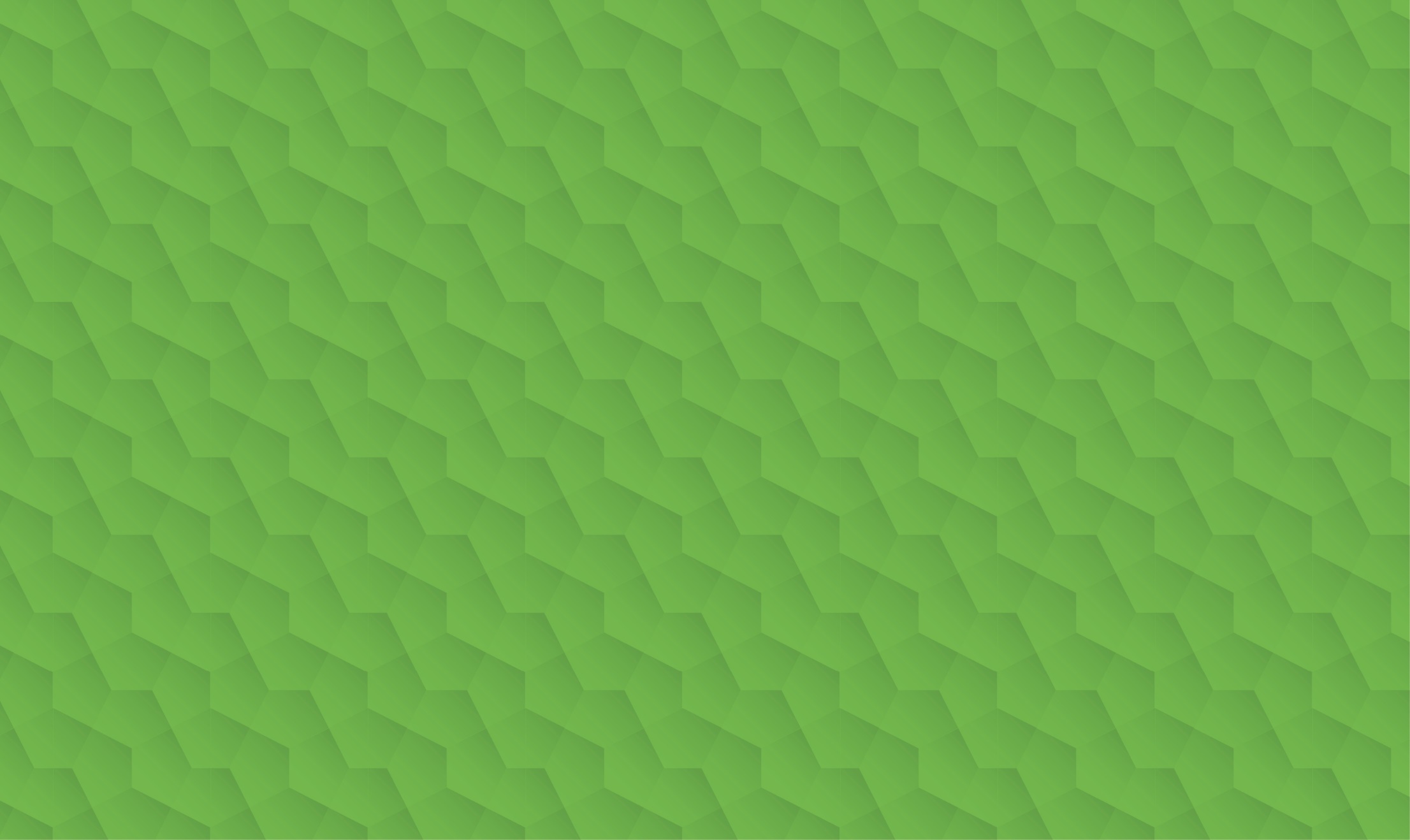 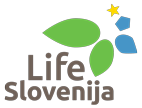 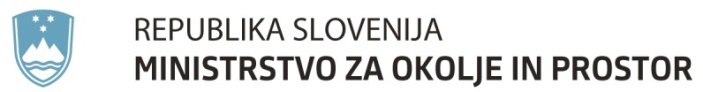 Sklop: Definiranje (okoljskega) projektnega problema
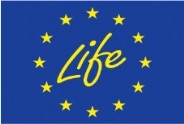 LIFE14 CAP/SI/000012
OPREDELITEV OKOLJSKEGA PROBLEMA
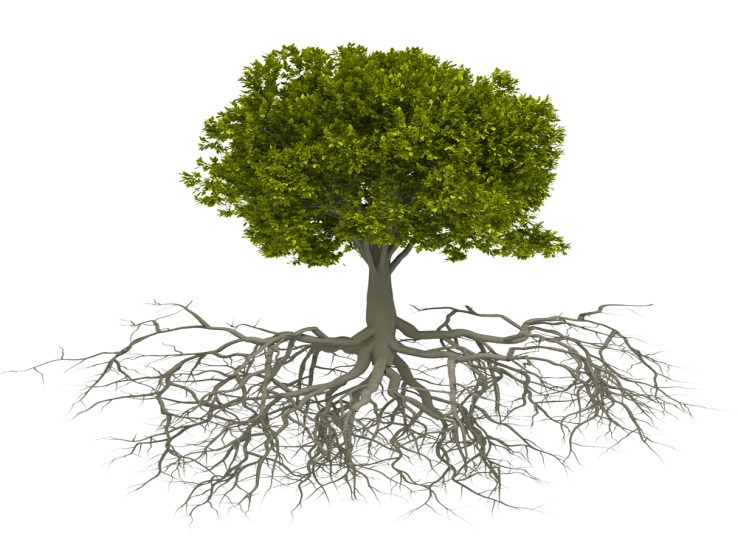 POSLEDICE
ANALIZA PROBLEMSKEGA DREVESA
PROBLEM
VZROKI
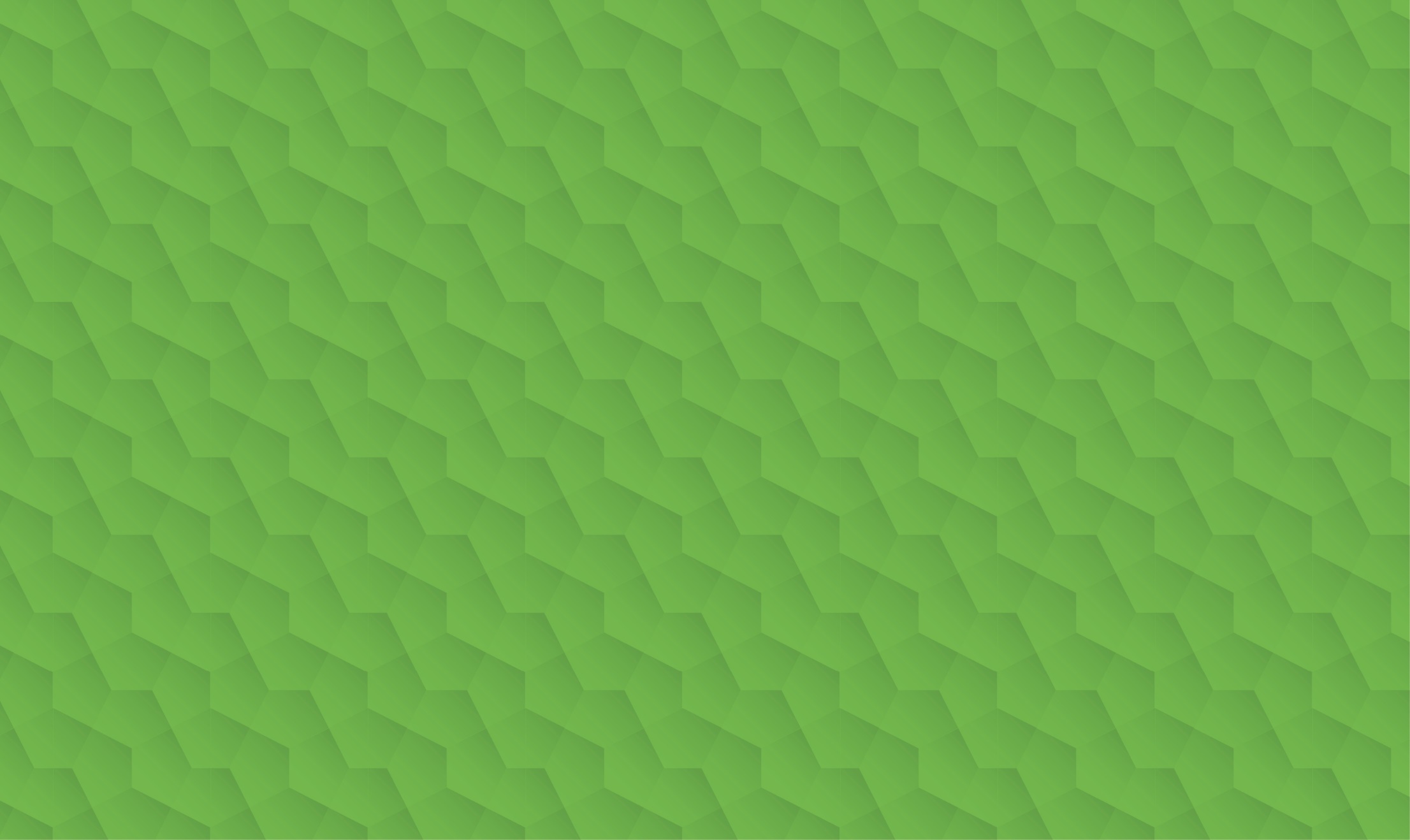 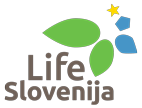 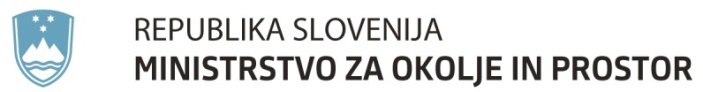 Sklop: Definiranje (okoljskega) projektnega problema
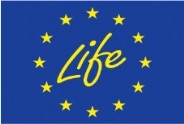 LIFE14 CAP/SI/000012
8 KORAKOV PRIPRAVE PROBLEMSKEGA DREVESA
BRAINSTORMING
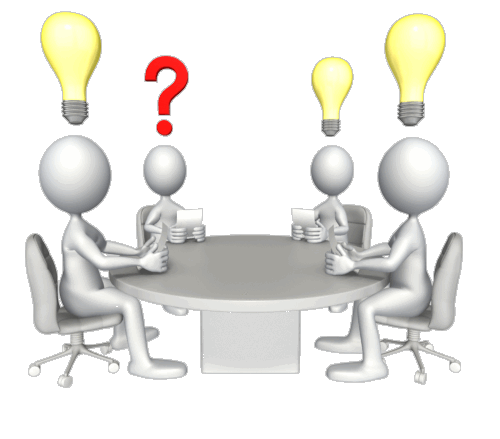 1
Izbor začetnega problema
2
Določitev sorodnih problemov
3
Hierarhija neposredno povezanih problemov
4
Dopolnitev diagrama s posredno povezanimi problemi
5
Povežite probleme s puščicami – prikaz ključnih povezav
6
Preverjanje veljavnosti in popolnosti diagrama (so vključeni vsi problemi?)
7
Predstavitev diagrama – komentarji in informacije za pomoč pri izboljšavi
8
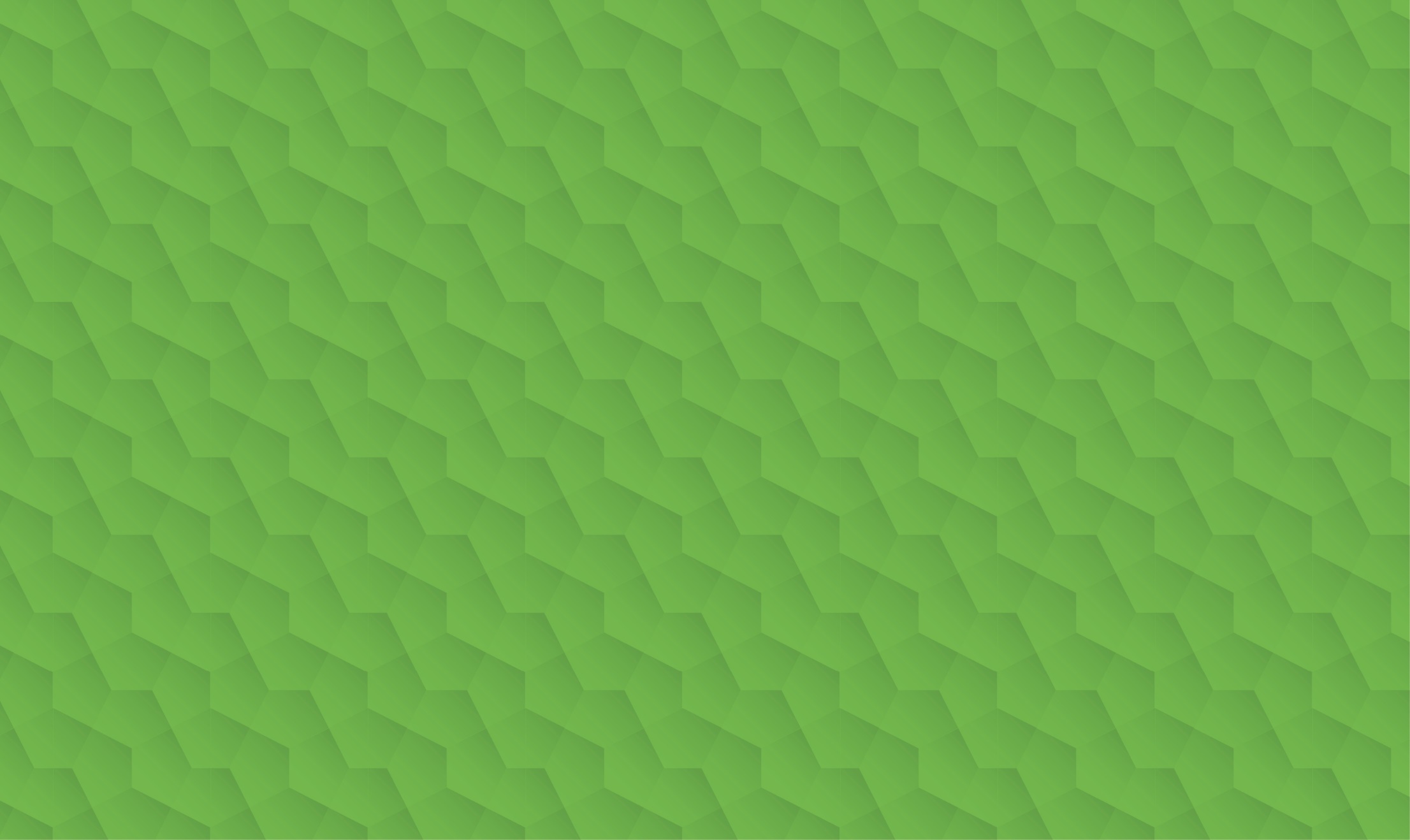 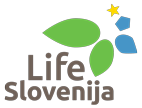 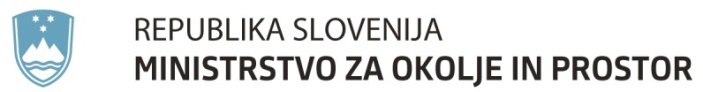 Sklop: Definiranje (okoljskega) projektnega problema
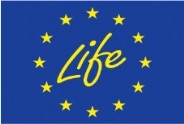 LIFE14 CAP/SI/000012
Primer analize: ONESNAŽEVANJE REKE
Upad ribolova in s tem prihodka ribiških družin
Visoka stopnja obolenj in bolezni, ki se prenašajo z vodo, predvsem pri revnejšem prebivalstvu
POSLEDICE
Rečni ekosistem je ogrožen, populacije ribjih vrst so v upadu
PROBLEM
SLABŠANJE KVALITETE REČNE VODE
Velika količina odpadkov odvrženih v reko
Večina gospodinjstev in tovarn izpušča odpadne vode neposredno v reko
Odpadne vode, prečiščene v čistilnih napravah, ne dosegajo okoljskih standardov
VZROKI
Obstoječa zakonodaja je neustrezna in ne preprečuje neposrednih izpustov odpadne vode
Onesnaževalci niso nadzorovani
Prebivalci se ne zavedajo nevarnosti odlaganja odpadkov
40 % gospodinjstev in 20 % podjetij ni priključenih na kanalizacijsko omrežje
Javni organ odgovoren za varstvo okolja je neučinkovit
Ni na voljo javnih informativnih/ izobraževalnih programov
Onesnaževanje ni obravnavano kot prednostna naloga
Nezadostno investiranje in slabo poslovno načrtovanje lokalne uprave
Prirejeno po Evropska komisija, 2004
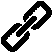 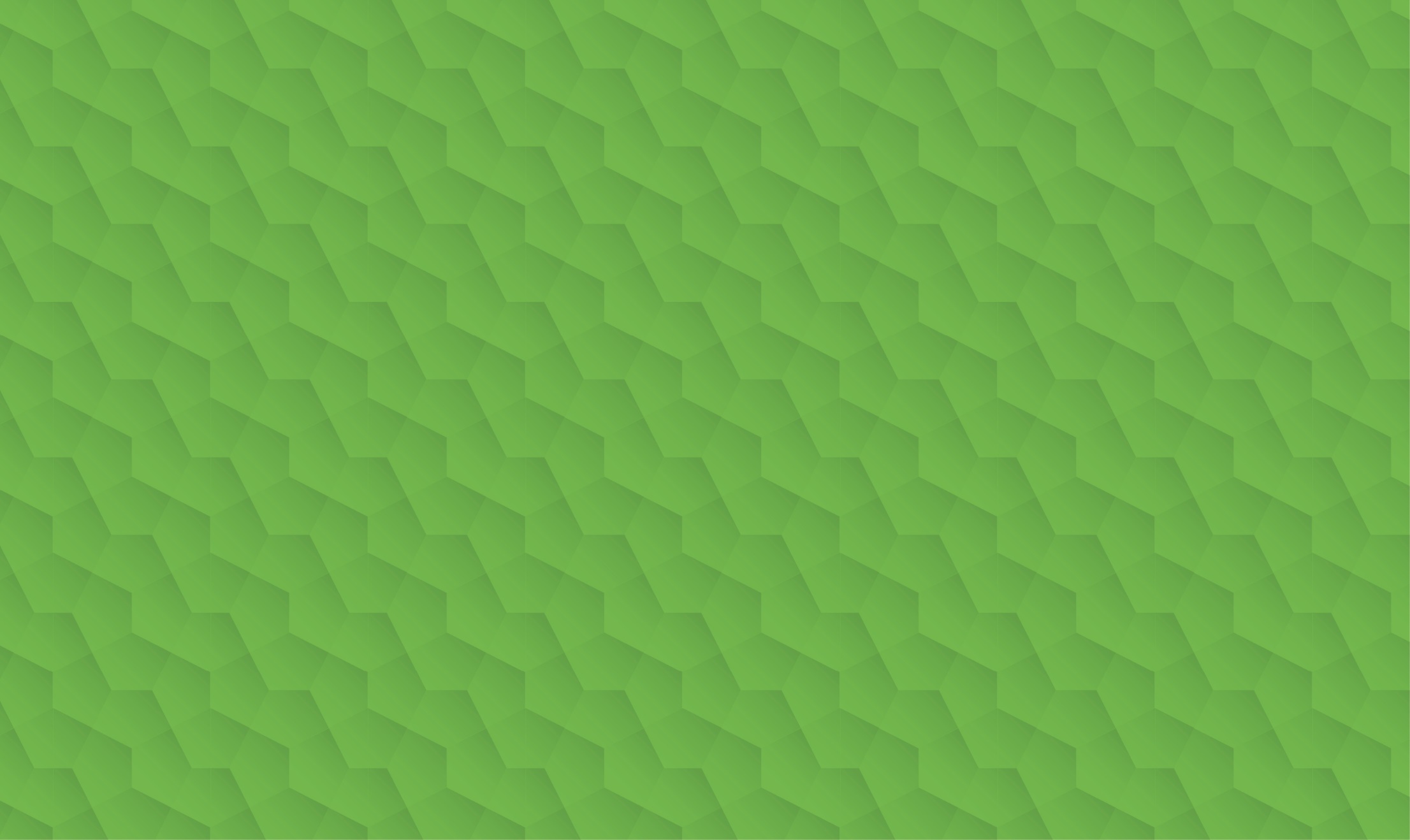 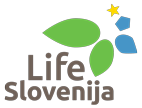 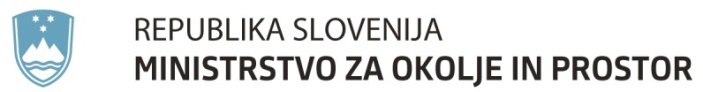 Sklop: Definiranje (okoljskega) projektnega problema
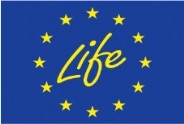 LIFE14 CAP/SI/000012
ZAKAJ JE DOBRO NAREDITI ANALIZO PROBLEMSKEGA DREVESA?

Razbitje problema na lažje obvladljive in opredeljive dele 
Lažje razumevanja problema in njegovih vzrokov
Opredelitev TRENUTNIH osrednjih vprašanj in argumentov NI POTREBNO REŠEVATI VSEH
Opredelitev, ali so potrebne dodatne informacije, dokazi ali sredstva za pripravo dobrega OPISA PROBLEMA 
Vzpostavitev skupnega občutka razumevanja problema, namena projekta in pripravljenosti za ukrepanje
 OSNOVA za nadaljnje korake priprave prijave
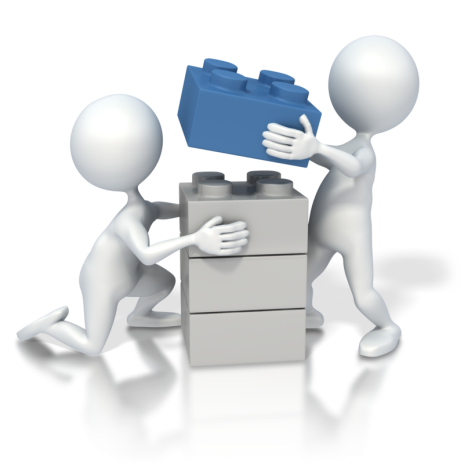 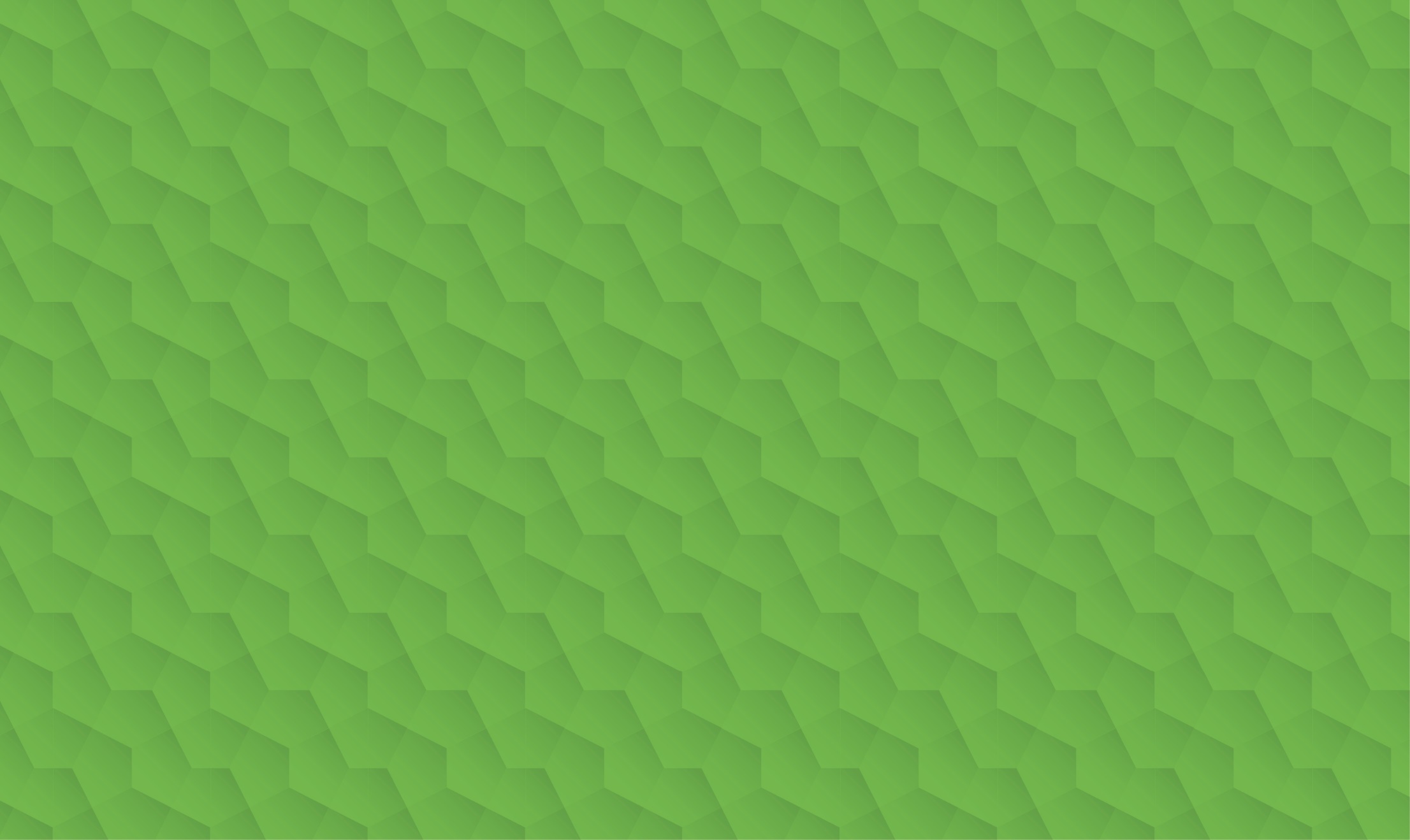 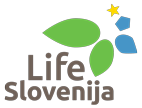 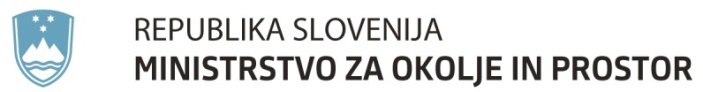 [Speaker Notes: • Razbitje problema na lažje obvladljive in opredeljive dele  v pomoč pri razvrščanju dejavnikov po pomembnosti in določanju ciljev. 
• Lažje razumevanja problema in njegovih vzrokov, ki so pogosto povezani med seboj ali si celo nasprotujejo. To je pogosto prvi korak pri iskanju win-win rešitev. 
• Opredelitev osrednjih vprašanja in argumente, ki vam lahko pomagajo določiti politične akterje in postopke za vsako fazo.
• Opredelitev, ali so potrebne dodatne informacije, dokazi ali sredstva za pripravo dobrega opisa problema – utemeljitve, zakaj ga je potrebno naslavljati. 
• Zagotovitev, da se opredelijo in naslavlja trenutna vprašanja na tem področju in ne pretekla ali prihodnja. AKTUALNOST PROJEKTA
• V procesu analize se pogosto vzpostavi skupen občutek razumevanja problema, namena projekta in pripravljenosti za ukrepanje – zato je potrebno, da v analizi sodeluje čimveč deležnikov
PODLAGA za nadaljnje korake priprave prijave (določanje ciljev in pričakovanih rezultatov iz posledic problema, deležnikov in ciljnih skupin, akcij na podlagi izbranih vzrokov, ki jih bomo odpravljali]
Sklop: Definiranje (okoljskega) projektnega problema
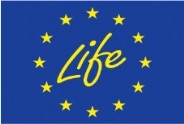 LIFE14 CAP/SI/000012
OPIS OKOLJSKEGA PROBLEMA
IZ PRIJAVNICE
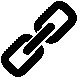 Obrazec B2 – Obravnavan okoljski problem (največ 10.000 znakov)
Navedite jasen opis obravnavanega okoljskega problema. Pojasnite, zakaj menite, da je ta problem povezan z evropsko okoljsko politiko in zakonodajo.
Trenutno stanje (izhodišče) mora biti opisano kvalitativno in kvantitativno, s čimer bo mogoč monitoring in primerjava stanja med in ob koncu projekta, in sicer s pomočjo merljivih kazalnikov.
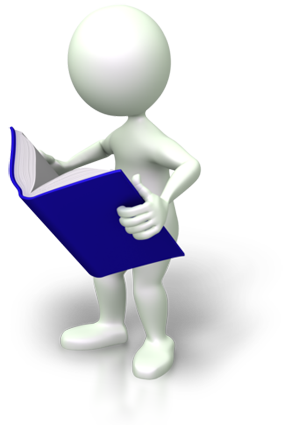 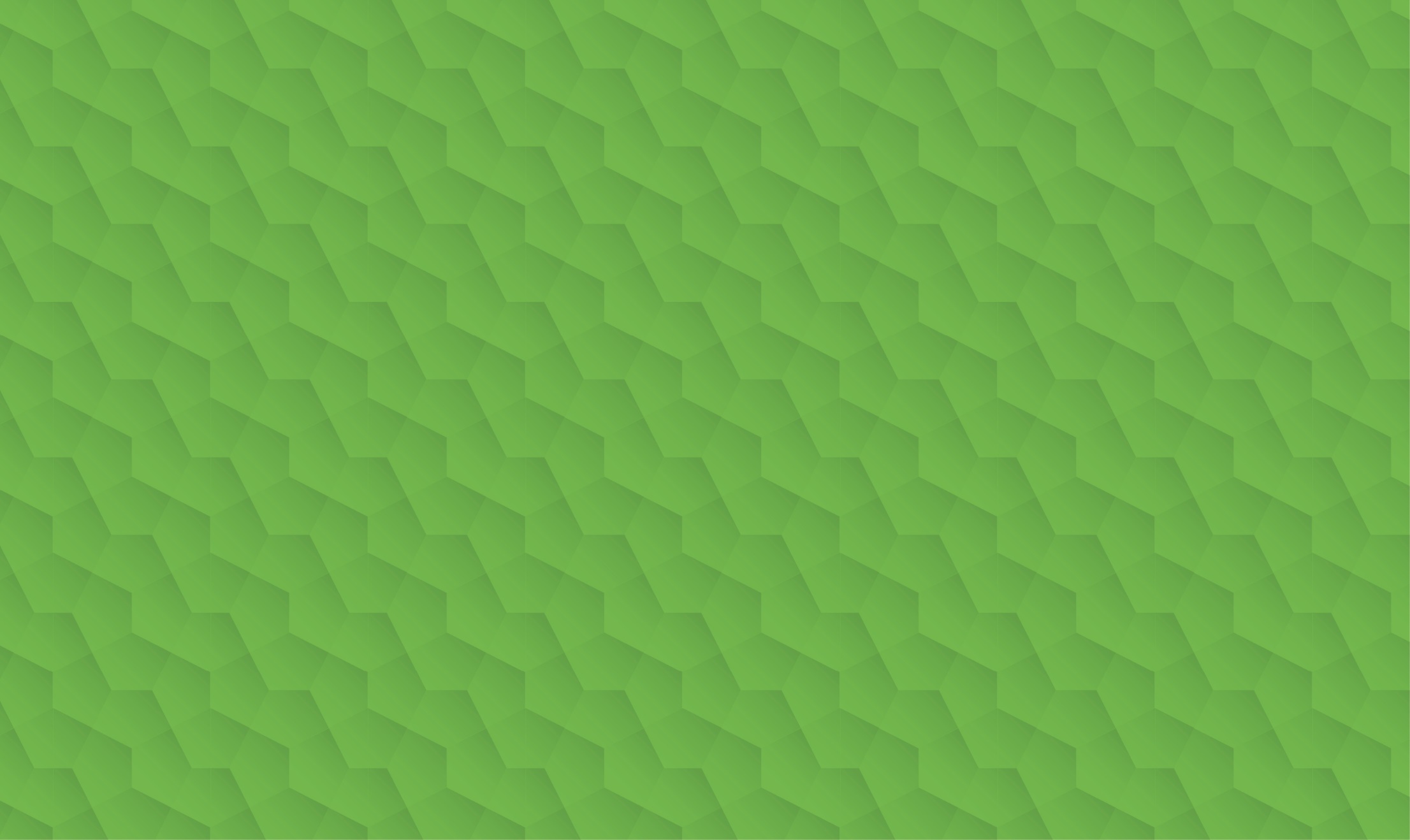 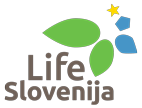 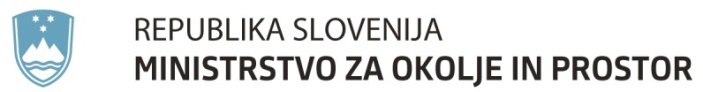 [Speaker Notes: V procesu oblikovanja projekta morate najprej opredeliti problem, ki ga bo vaš projekt naslavljal. Kako to narediti: npr. če ste občina, so vam lahko v pomoč občani – glede česa se pritožujejo, Pri tem morate paziti, da ga ne zamenjate z njegovimi vzroki ali posledicami (učinki).
Opis projekta namreč predstavlja začetno stanje (baseline), ki vam bo v pomoč pri merjenju učinkov vašega projekta.]
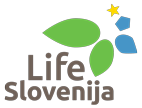 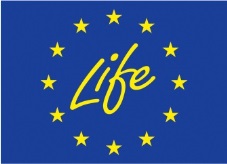 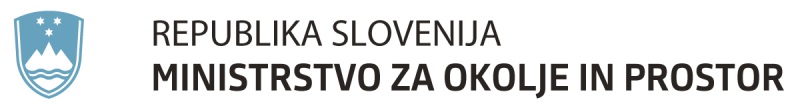 LIFE14 CAP/SI/000012
Izkušnje iz prakse
dr. Nika Debeljak
Ljubljana, 15. in 16. januar 2019
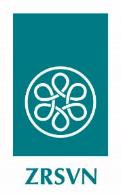 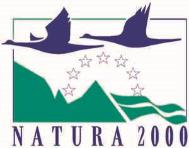 Izkušnje Zavoda RS za varstvo narave 
pri pripravi in izvajanju projektov LIFE
Nika Debeljak 
Ljubljana, 15.-16.1.2019
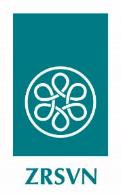 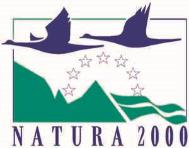 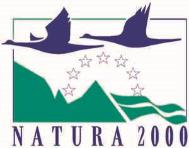 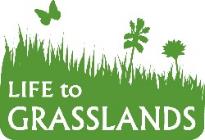 Izkušnje projekta„Ohranjanje in upravljanje suhih travišč vzhodne Slovenije“
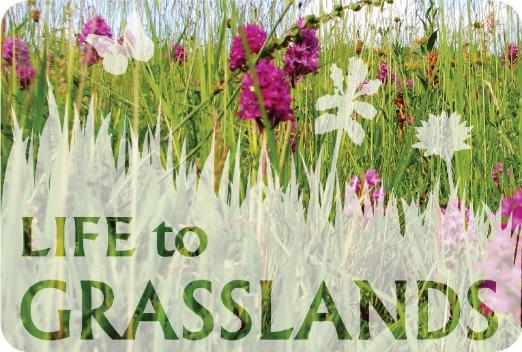 Definiranje okoljskega problema
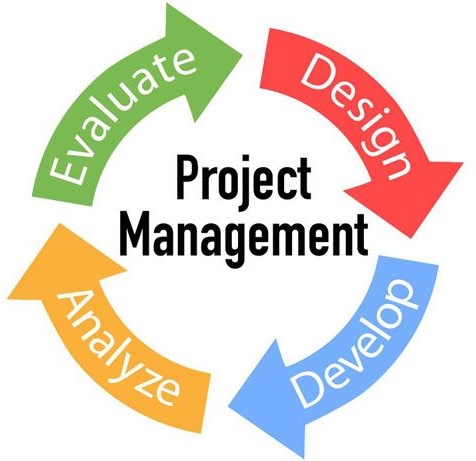 Definiranje okoljskega problema
Poročanje po direktivi o habitatih 2013 za Slovenijo
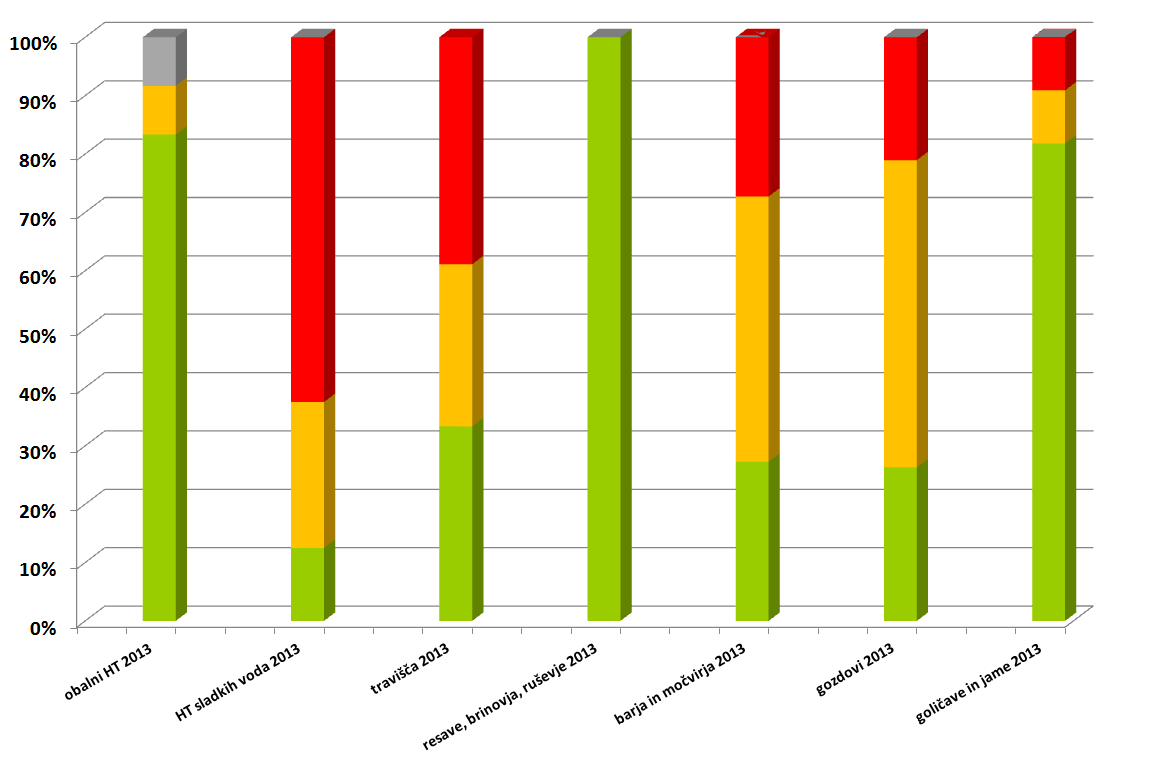 Definiranje okoljskega problema
Slabo stanje ohranjenosti ter neustrezno dolgoročno upravljanje suhih travišč
Izbor območij Natura 2000
Izbor tarčnih habitatnih tipov
Delavnice
Izbor habitatnih tipov neugodnem stanju
Analiza in ovrednotenje stanja ohranjenosti habitatnih tipov suhih travišč po Habitatni direktivi (Natura 2000)
Cilj projekta
Izboljšanje stanja ter dolgoročnega upravljanja 2 prioritetnih habitatnih tipov suhih travišč na 6 Natura 2000 območjih v vzhodni Sloveniji
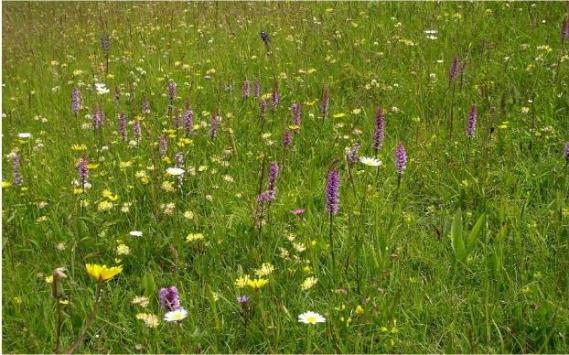 HT6210*: Polnaravna suha travišča in grmiščne faze na karbonatnih tleh (* pomembna rastišča kukavičevk)
Stanje v Sloveniji: Neugodno – slabo (U2)


HT6230*: Vrstno bogata travišča s prevladujočim navadnim volkom (Nardus stricta) na silikatnih tleh
Stanje v Sloveniji: Neugodno - nezadostno (U1)
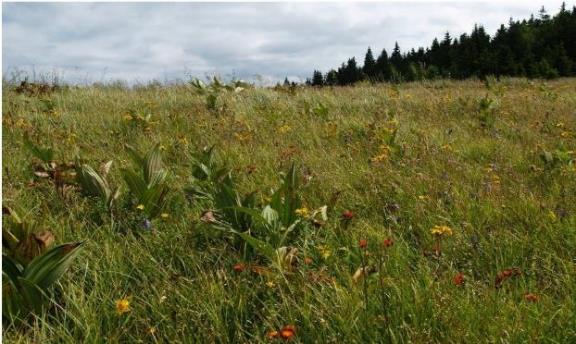 Pregled dokumentov in preteklih praks
Pregled evropskih dokumentov: 
Strategija ohranjanja biotske raznovrstnosti 
EU smernice za upravljanje habitatnih tipov
Pregled Slovenskih dokumentov
Strategija ohranjanja biotske raznovrstnosti 
Program upravljanja Natura 2000 območij

Pregled LIFE baze projektov
Pregled dobrih praks drugih projektov s tega področja
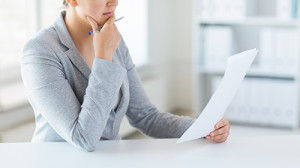 Analiza groženj / vzrokov in posledic
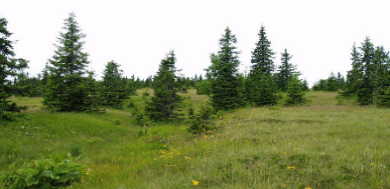 Okoljske:
Opuščanje rabe / zaraščanje 
Intenzivna raba
Eutrofikacija
Erozija na velikih naklonih
Propadanja travniških sadovnjakov

Socialno demografske:
Lastniška razdrobljenost zemljišča
Starost prebivalstva

Posledica: Stanje tarčnih HT je U2- (neugodno in se slabša)
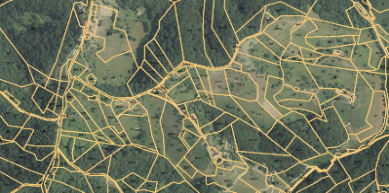 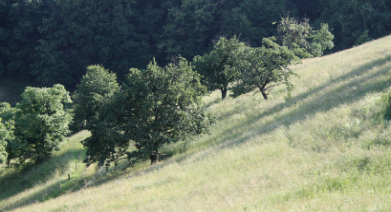 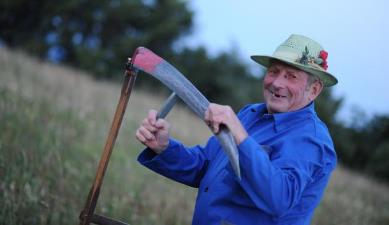 Definiranje okoljskega problema - diskusija
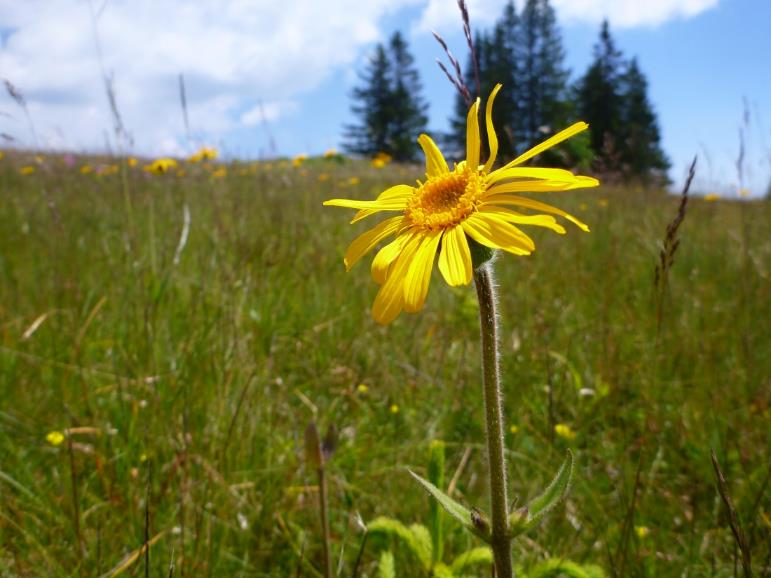 Traviščem vračamo življenje!
Sklop: Definiranje (okoljskega) projektnega problema
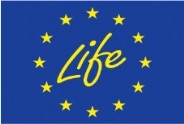 LIFE14 CAP/SI/000012
DELO V SKUPINAH
50 MINUT
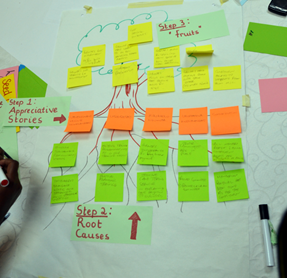 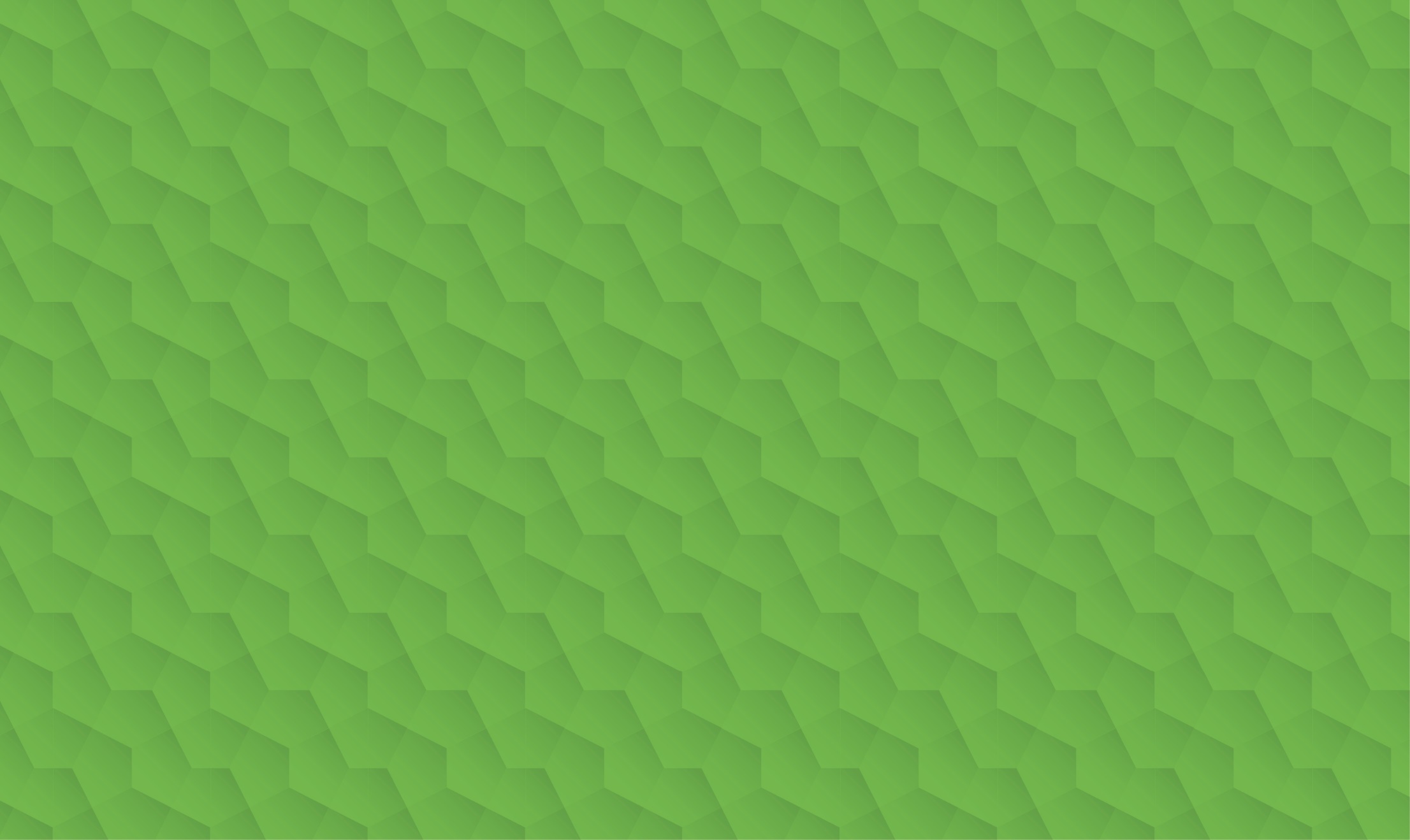 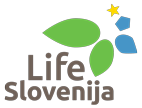 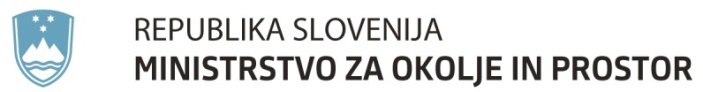 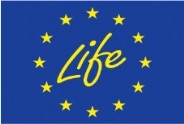 LIFE14 CAP/SI/000012
Program 1. LIFE delavnice za pisanje prijav:
Program delavnice
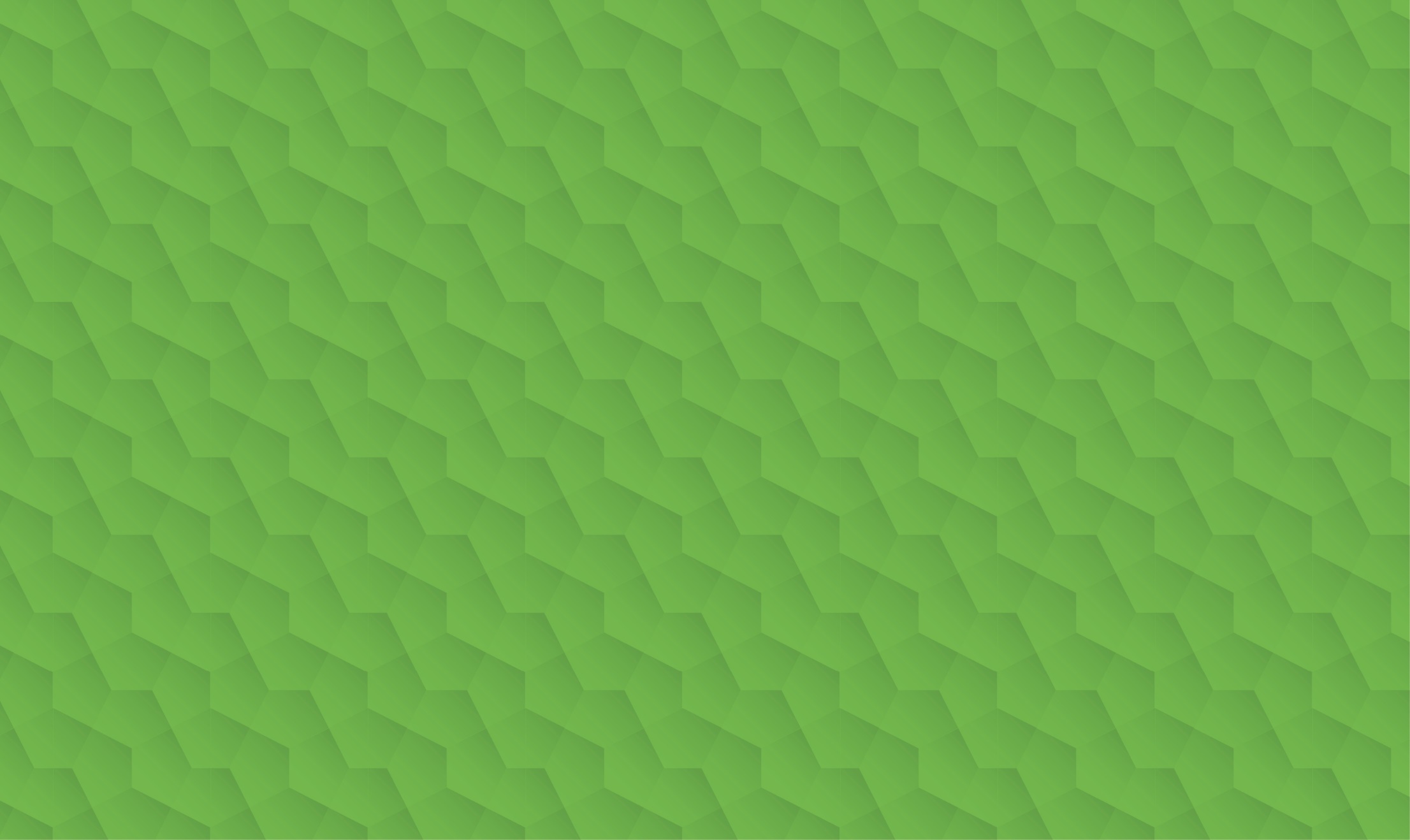 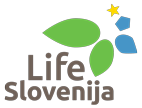 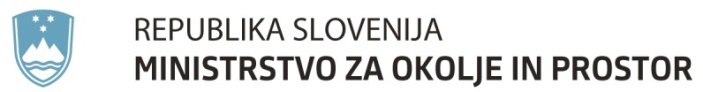 Sklop: Odmor
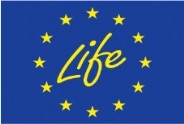 LIFE14 CAP/SI/000012
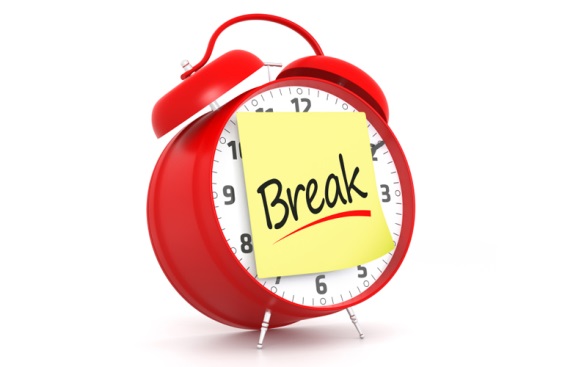 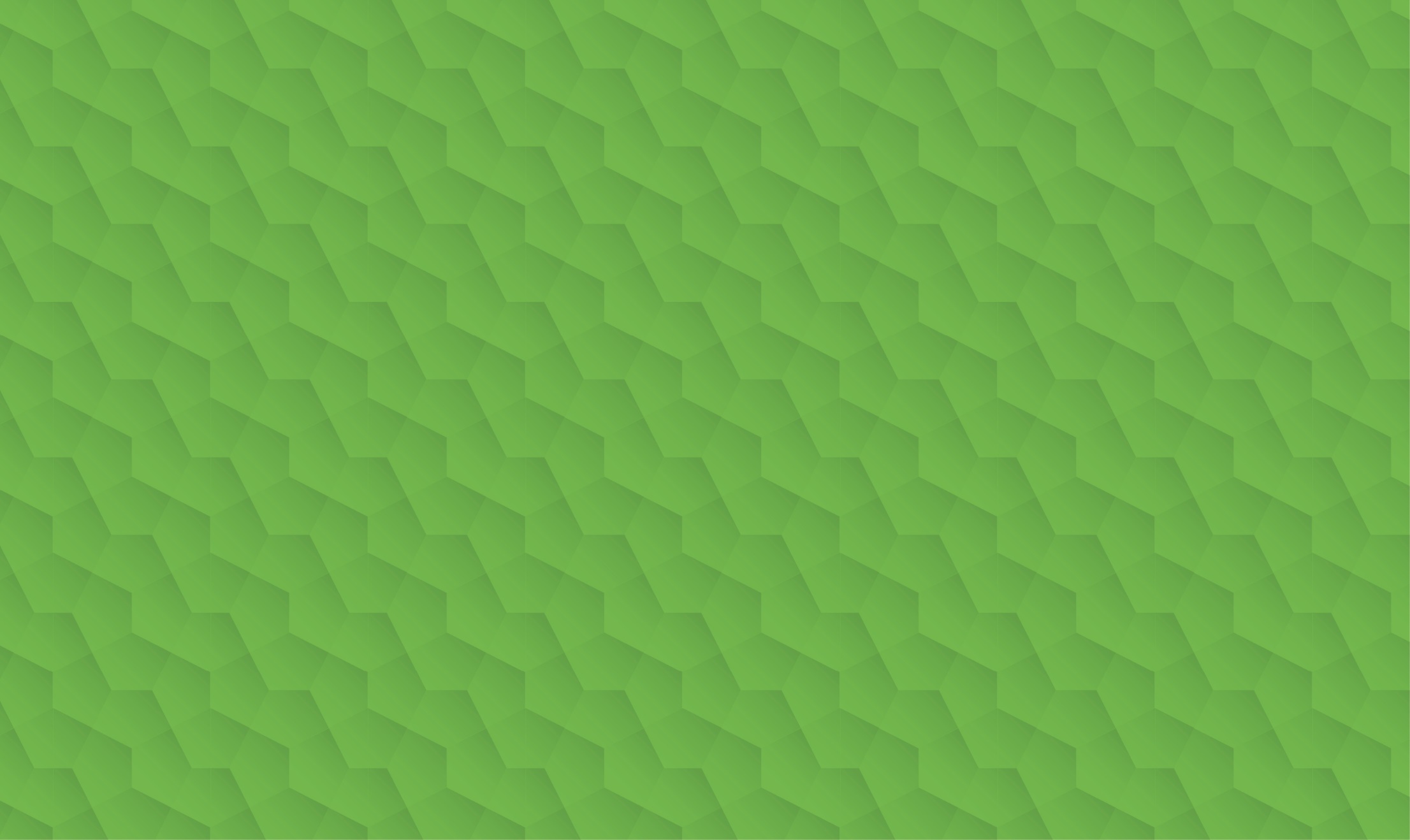 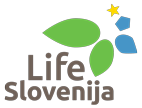 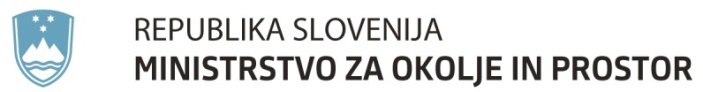 [Speaker Notes: Uvrstitev projektnega predloga na več prednostnih področij]
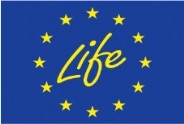 LIFE14 CAP/SI/000012
Program 1. LIFE delavnice za pisanje prijav:
Program delavnice
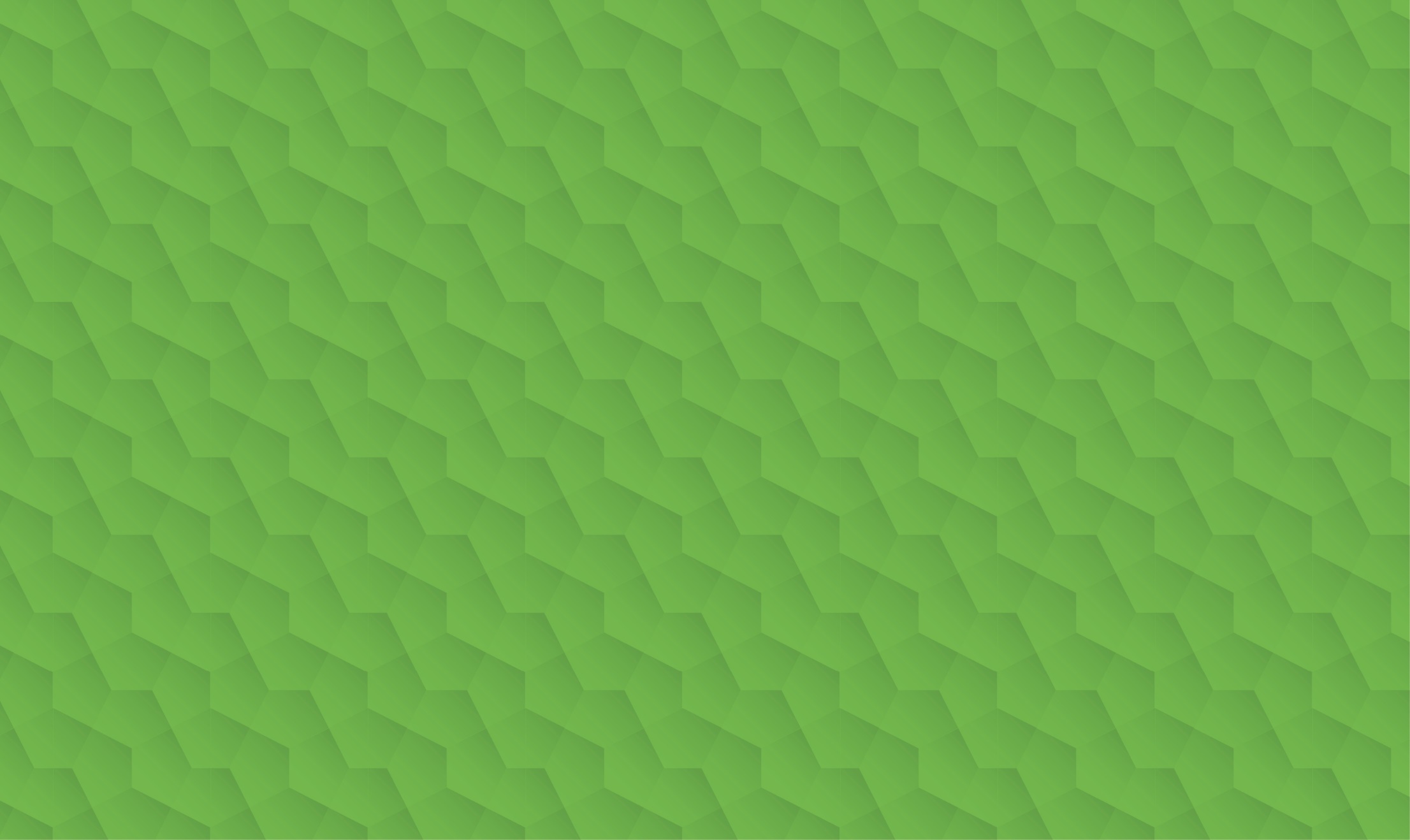 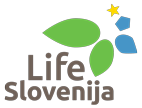 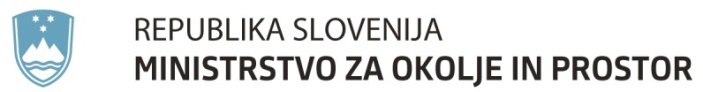 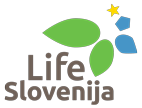 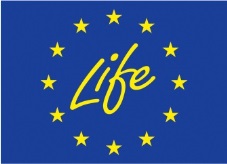 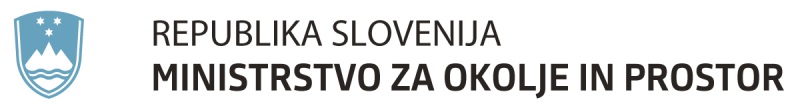 LIFE14 CAP/SI/000012
Cilji in pričakovani rezultati
Danilo Šteblaj
Ljubljana, 15. in 16. januar 2019
Sklop: Cilji in pričakovani rezultati projekta
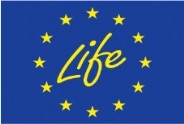 LIFE14 CAP/SI/000012
Prenos problema v projektno idejo

Osnova je dobro poznavanje problema, kjer so natančno določeni izhodiščno stanje, vzroki in posledice problema. 

Iz katerih delov problema izhaja vaša projektna ideja? Odvisno od vsebine problema.
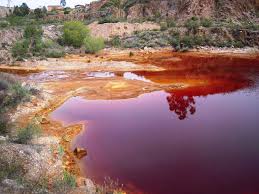 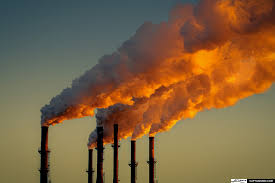 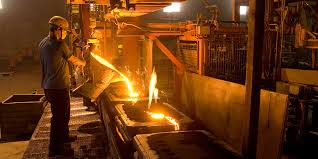 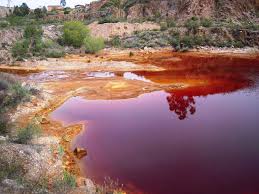 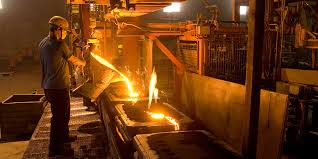 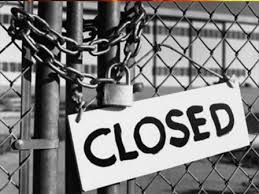 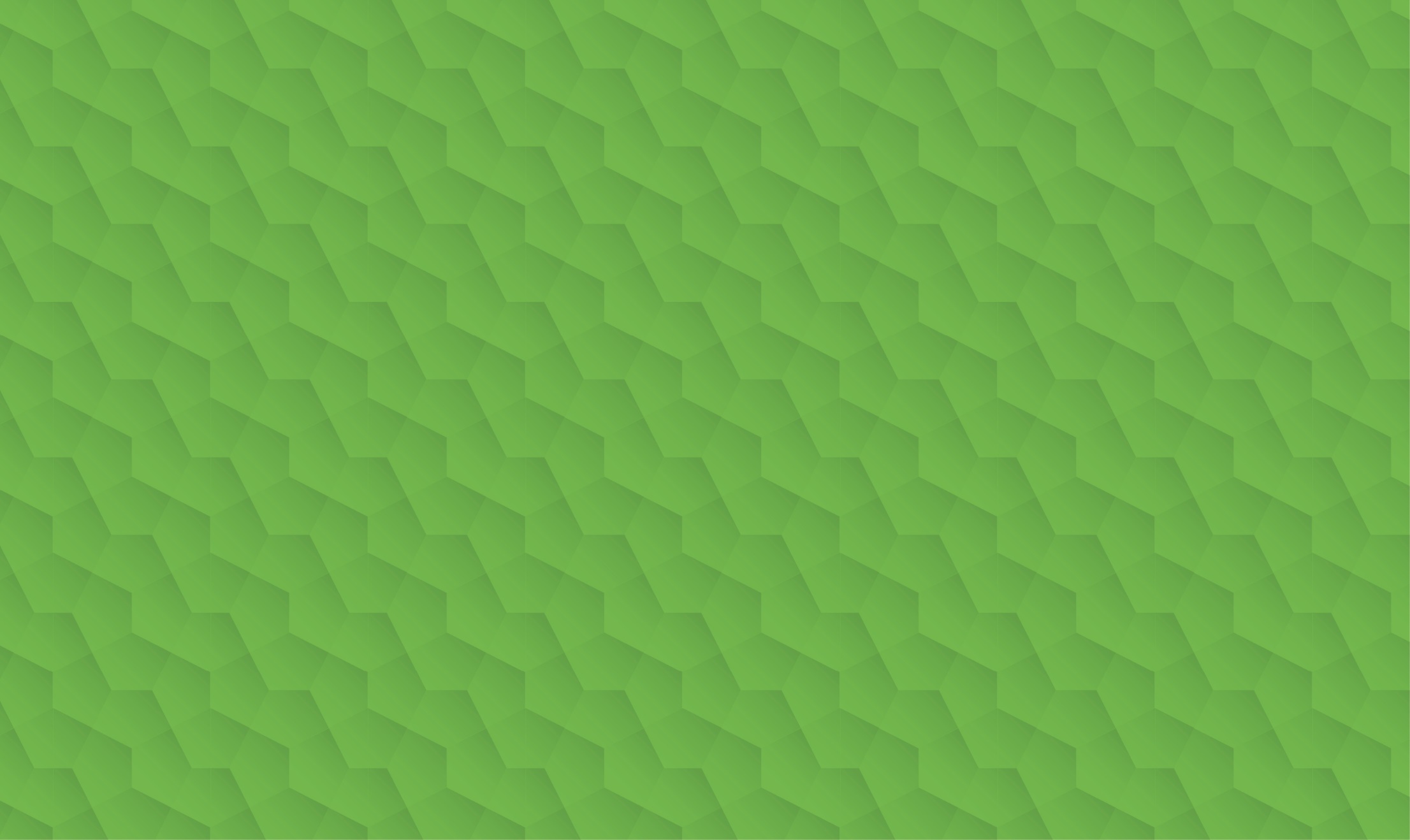 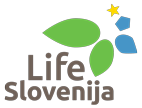 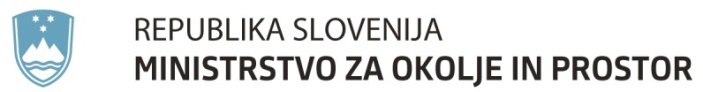 Sklop: Cilji in pričakovani rezultati projekta
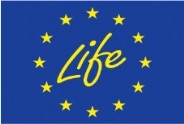 LIFE14 CAP/SI/000012
Cilji projekta

Namenjeni reševanju problema in opisujejo inovativne tehnologije, metode, politike in pristope, s katerimi boste reševali nek problem. Vedno jih naštevajte po hierarhiji (od najpomembnejšega do najmanj pomembnega).

S cilji prispevate tudi k izvajanju okoljskih politik EU. 

Uporabljajte terminologijo, ki jo uporablja LIFE (v objavljenih dokumentih in prijavnici).
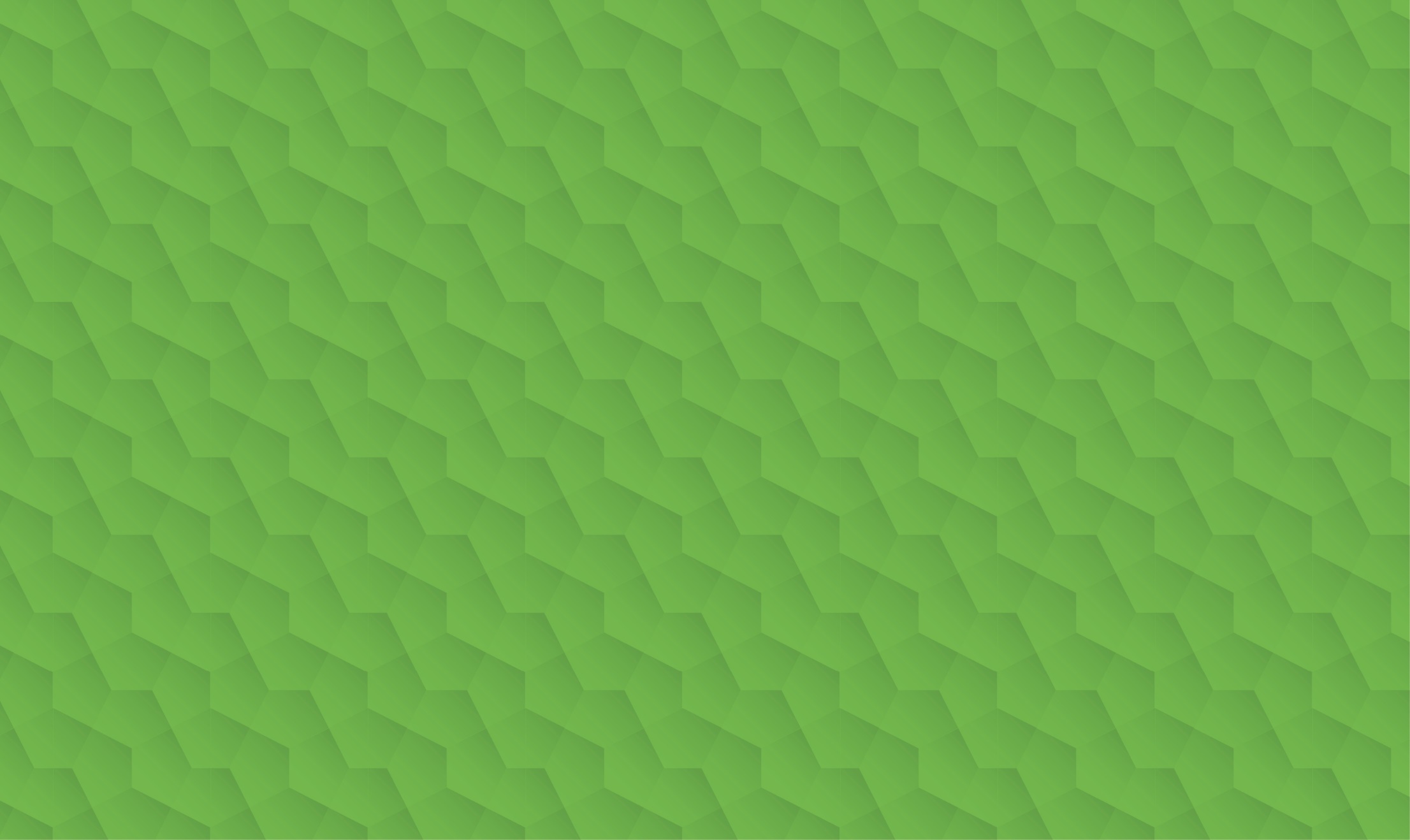 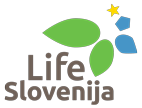 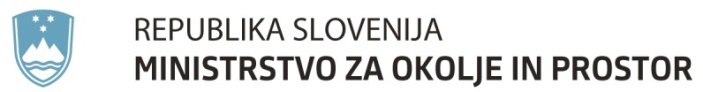 Sklop: Cilji in pričakovani rezultati projekta
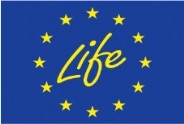 LIFE14 CAP/SI/000012
Pri postavljanju ciljev bodi realni glede na zmožnosti (kadrovske, strokovne, časovne, finančne,…)! 
Ne „rešujte sveta“, ampak okoljski problem.

Uporabite pravilo SMART. 


(Specific, measureble, attainable, relevant, time-bound)
(specifični, merljivi, dosegljivi, pomembni, časovno opredeljeni)

Primer: Uporaba inovativne tehnologije za čiščenje organskih snovi (N, P, Hg) v izcednih voda obratov predelovalne industrije
Cilje vežite na prednostne projektne teme.
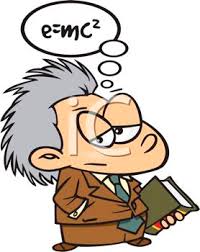 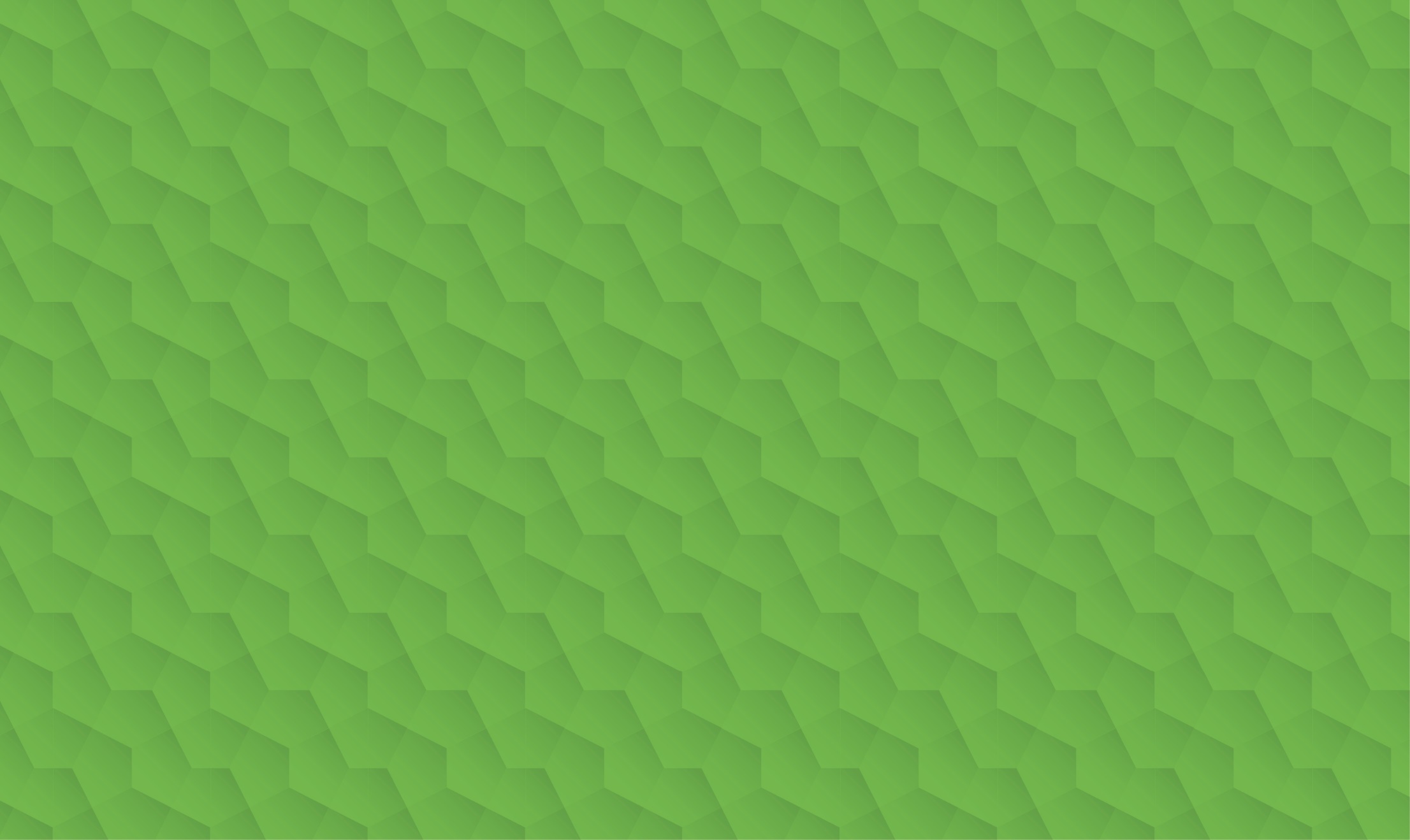 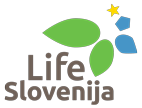 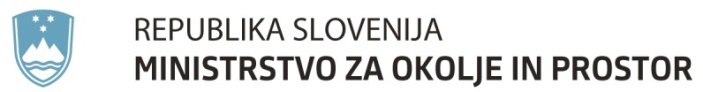 Sklop: Cilji in pričakovani rezultati projekta
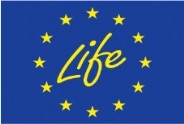 Pričakovani rezultati projekta

Konkretni, realistični in količinsko opredeljeni npr. količina vode, privarčevana v času trajanja projekta.
Izhajajo iz opredelitve problema in ciljev projekta.
So skladni z vrednostmi, poročanimi v razpredelnici s kazalniki uspešnosti.

Primer: Zmanjšanje organskih snovi (N, P, Hg) v izcednih voda prehranske industrije za 23% (navedene vrednosti) v teku projekta
LIFE14 CAP/SI/000012
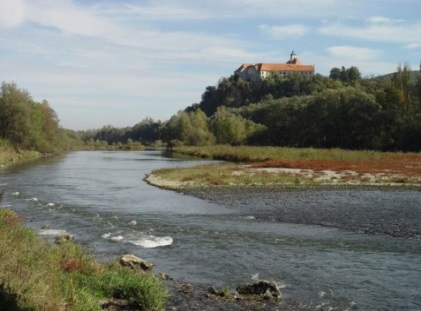 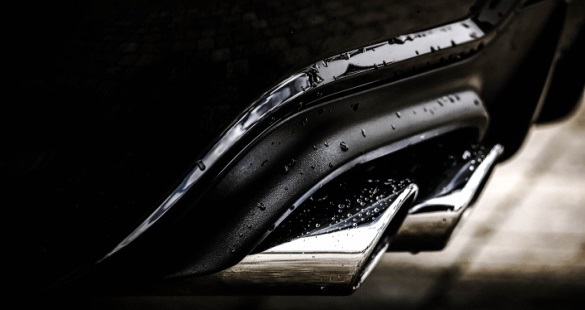 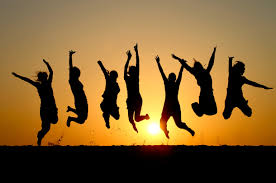 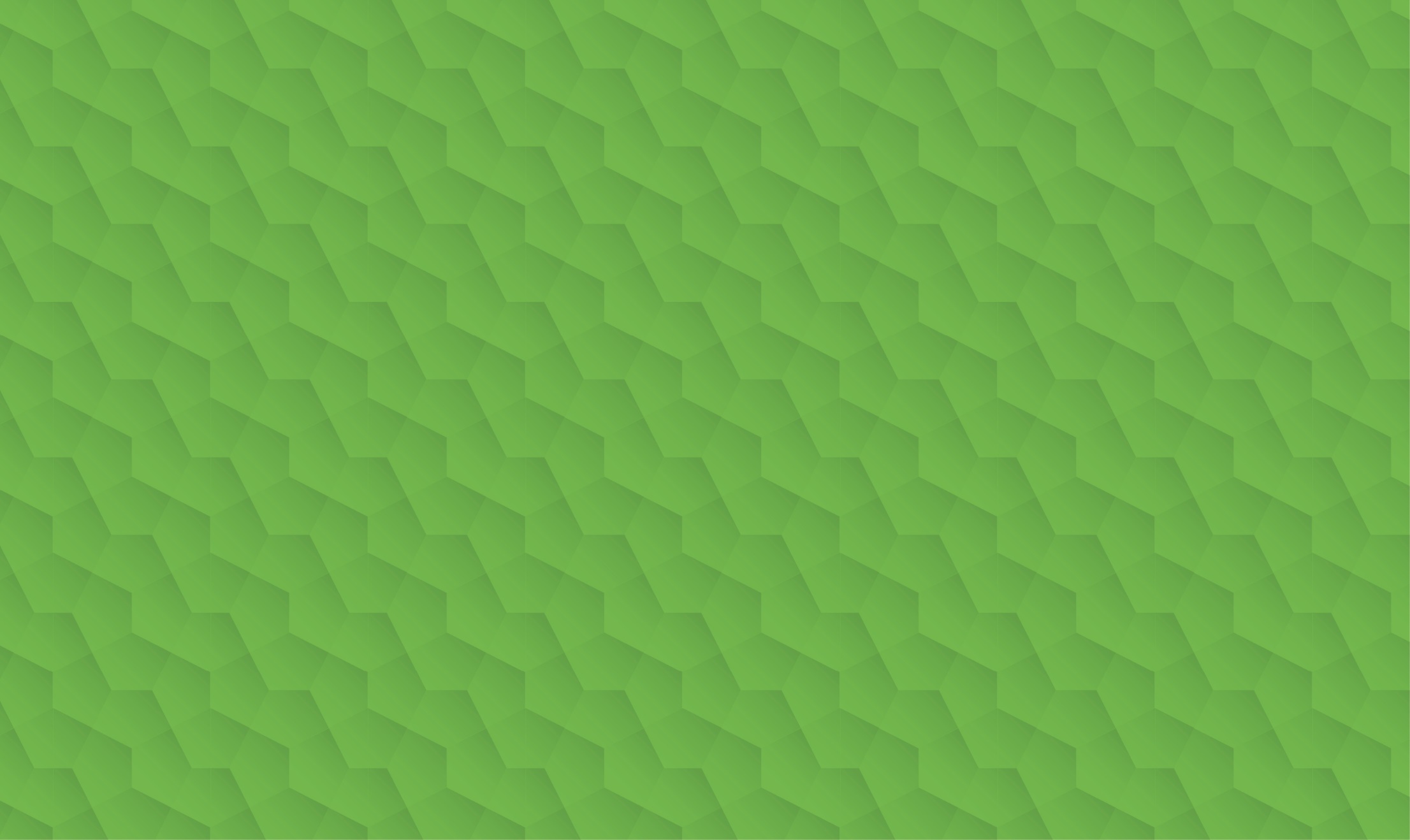 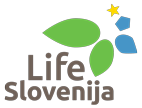 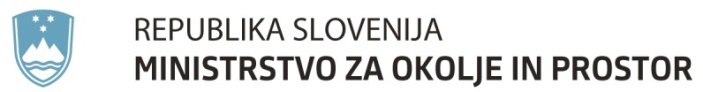 Sklop: Cilji in pričakovani rezultati projekta
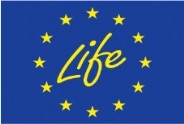 LIFE14 CAP/SI/000012
REZULTATI in UČINKI 

Rezultat projekta (angl. »output«): Rezultat je merljiv, neposredno izhaja iz izvedenih projektnih dejavnosti in prispeva k doseganju učinkov projekta.

Učinek projekta (angl. »outcome«): verjetni kratkoročni in srednjeročni vpliv projekta. Opisuje pozitivno stanje, ki se pričakuje po zaključku izvajanja projekta. Ko bodo doseženi vsi rezultati projekta, se pričakuje, da bodo zelo verjetno doseženi tudi vsi učinki projekta.
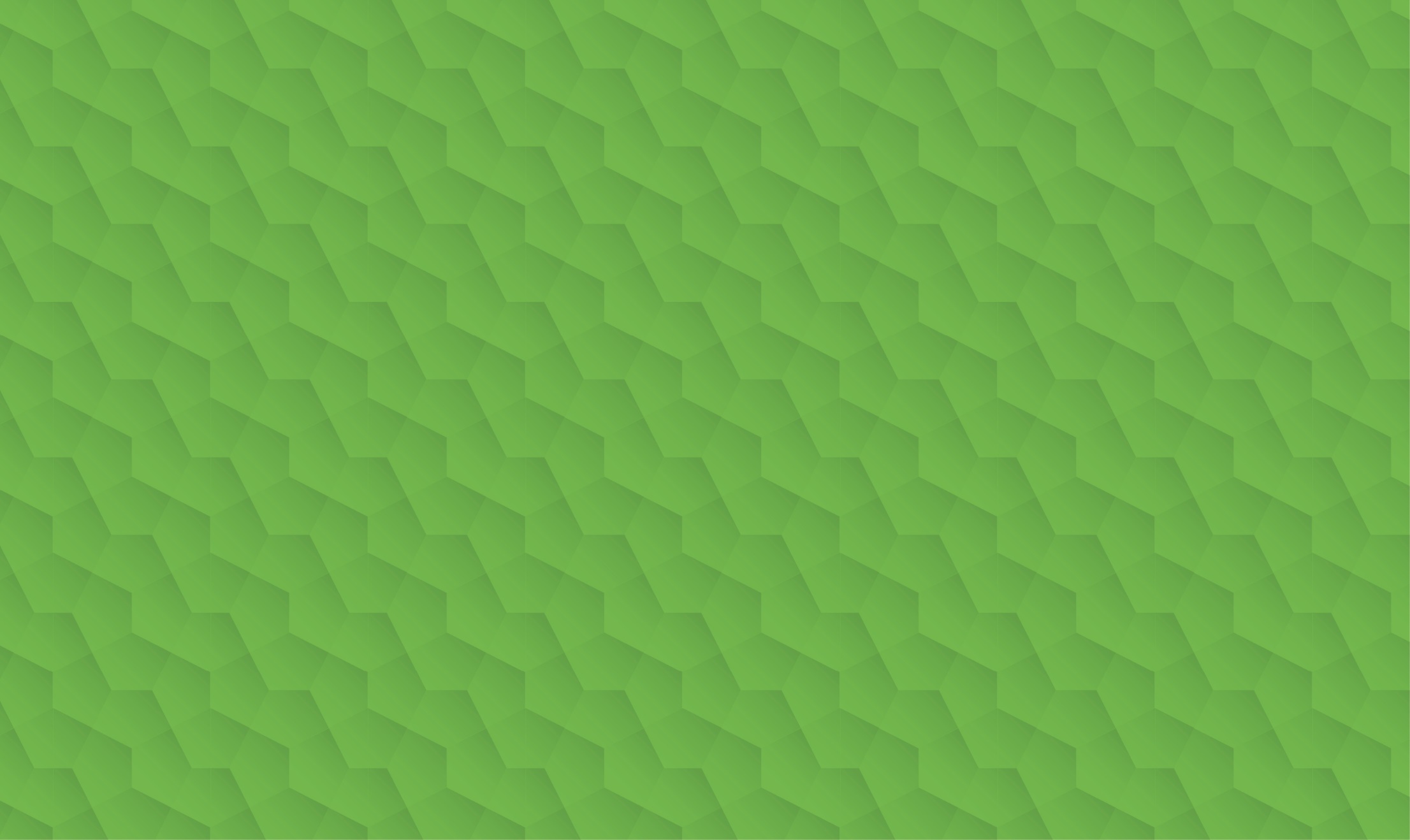 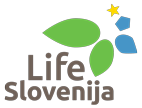 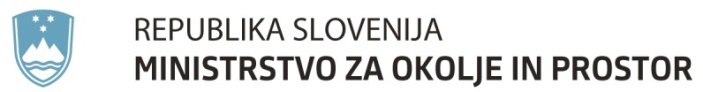 Sklop: Cilji in pričakovani rezultati projekta
napredek
začetek
konec
Potek projekta
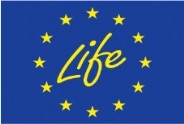 LIFE14 CAP/SI/000012
Primer slabo pripravljene projektne prijave
Na vertikalni osi je napredek, od katerega je odvisen končni učinek.
Slabo definirano izhodišče 
(slaba analiza potreb).

 Slabo definiran način doseganja ciljev
	(opis aktivnosti). 

 Slabo definirani cilji
(slaba analiza vplivov).
Povzeto po dr. Steve Quarrie
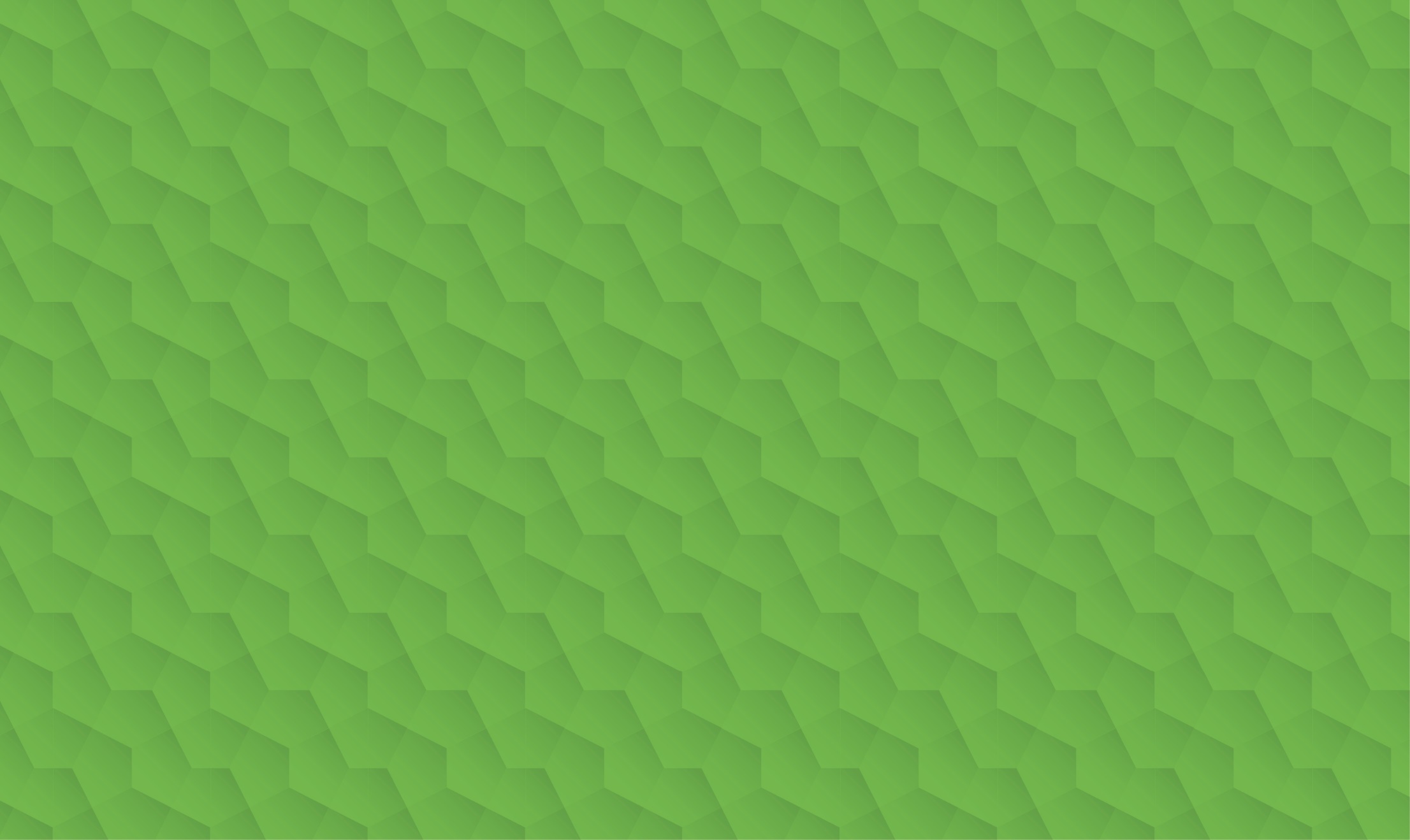 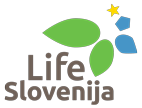 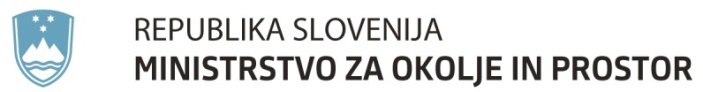 Sklop: Cilji in pričakovani rezultati projekta
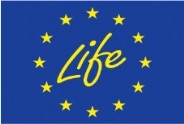 LIFE14 CAP/SI/000012
Na kaj morate paziti pri določanju ciljev in rezultatov?

Izhajajte iz problema in njegove razčlenitve.
Ne enačite ciljev in rezultatov. 
Vidna mora biti povezava med problemom, cilji in pričakovanimi rezultati.
Vedno preberite razpisno dokumentacijo in uporabljajte enako terminologijo skozi celotno prijavnico!
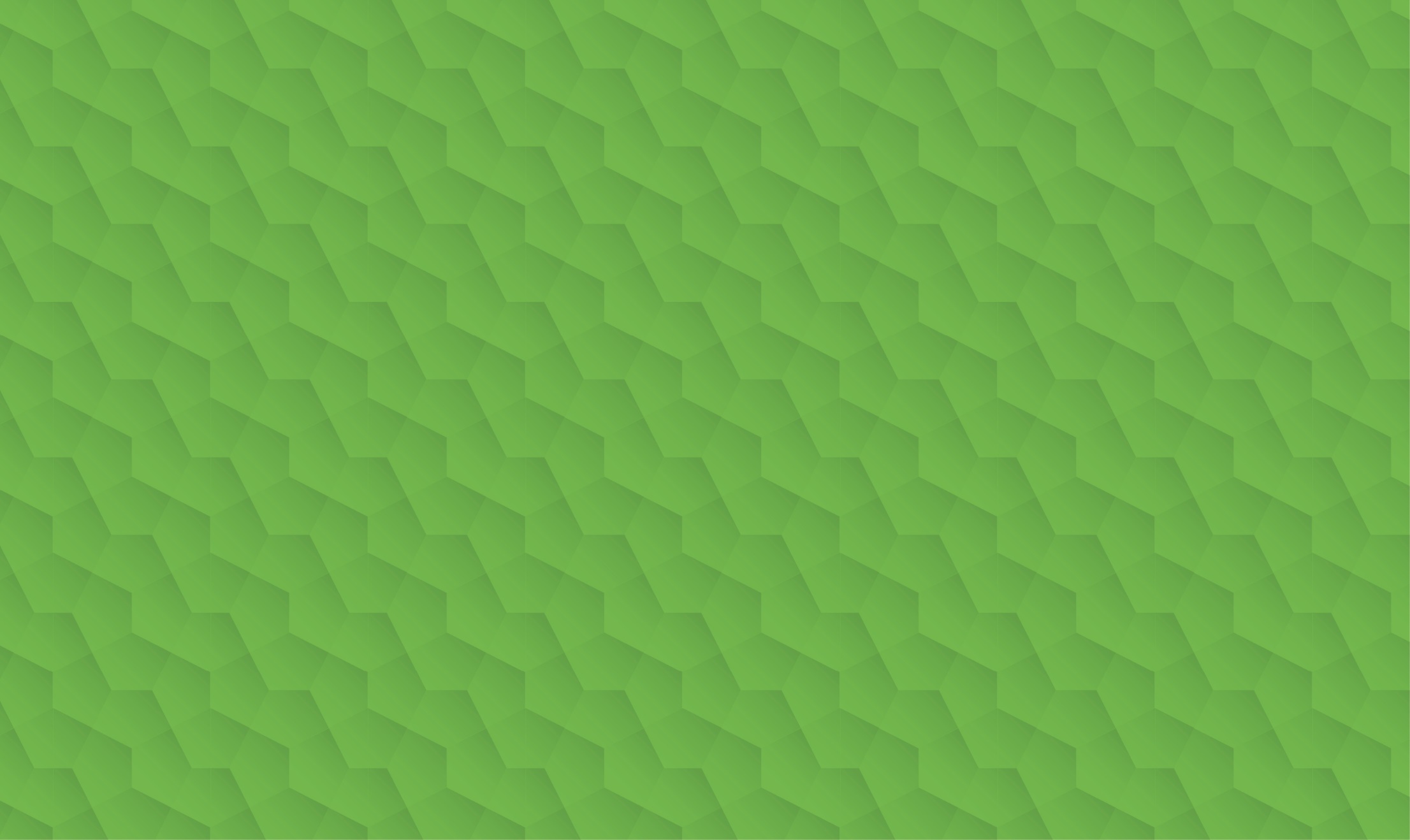 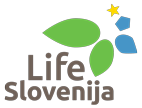 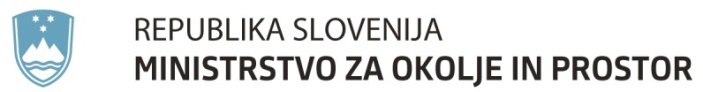 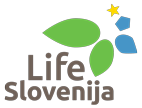 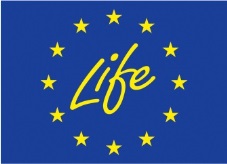 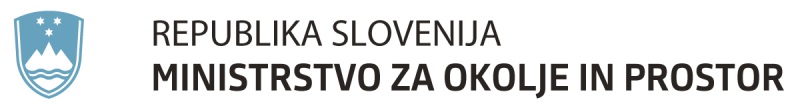 LIFE14 CAP/SI/000012
Izkušnje iz prakse
dr. Nika Debeljak
Ljubljana, 15. in 16. januar 2019
Cilj projekta
Izboljšanje stanja ter dolgoročnega upravljanja 2 prioritetnih habitatnih tipov suhih travišč na 6 Natura 2000 območjih v vzhodni Sloveniji
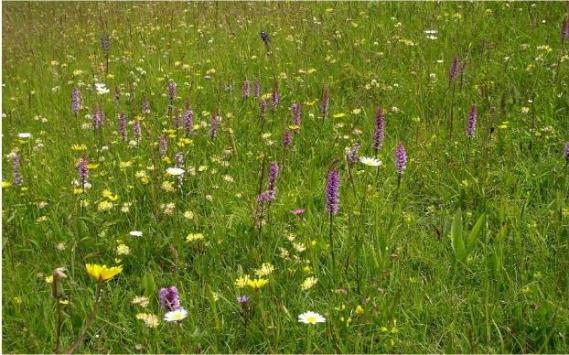 HT6210*: Polnaravna suha travišča in grmiščne faze na karbonatnih tleh (* pomembna rastišča kukavičevk)
Stanje v Sloveniji: Neugodno – slabo (U2)


HT6230*: Vrstno bogata travišča s prevladujočim navadnim volkom (Nardus stricta) na silikatnih tleh
Stanje v Sloveniji: Neugodno - nezadostno (U1)
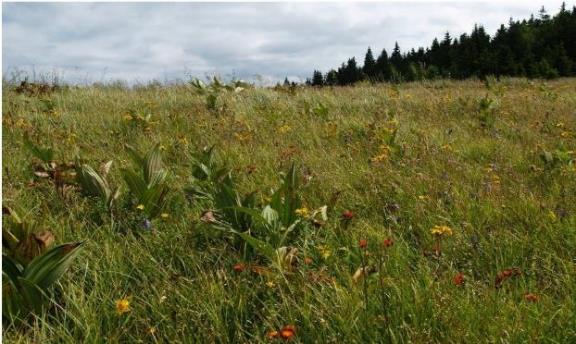 Pregled dokumentov in preteklih praks
Pregled evropskih dokumentov: 
Strategija ohranjanja biotske raznovrstnosti 
EU smernice za upravljanje habitatnih tipov
Pregled Slovenskih dokumentov
Strategija ohranjanja biotske raznovrstnosti 
Program upravljanja Natura 2000 območij

Pregled LIFE baze projektov
Pregled dobrih praks drugih projektov s tega področja
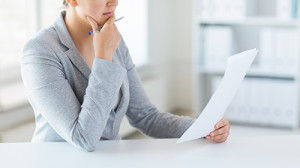 Analiza groženj / vzrokov in posledic
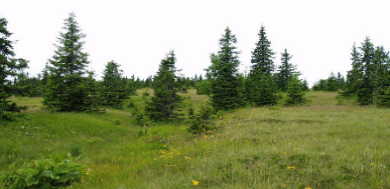 Okoljske:
Opuščanje rabe / zaraščanje 
Intenzivna raba
Eutrofikacija
Erozija na velikih naklonih
Propadanja travniških sadovnjakov

Socialno demografske:
Lastniška razdrobljenost zemljišča
Starost prebivalstva

Posledica: Stanje tarčnih HT je U2- (neugodno in se slabša)
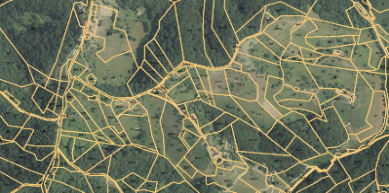 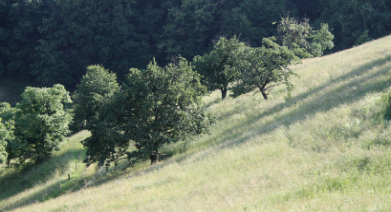 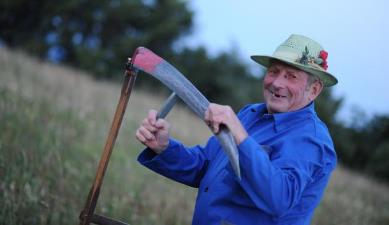 Definiranje okoljskega problema - diskusija
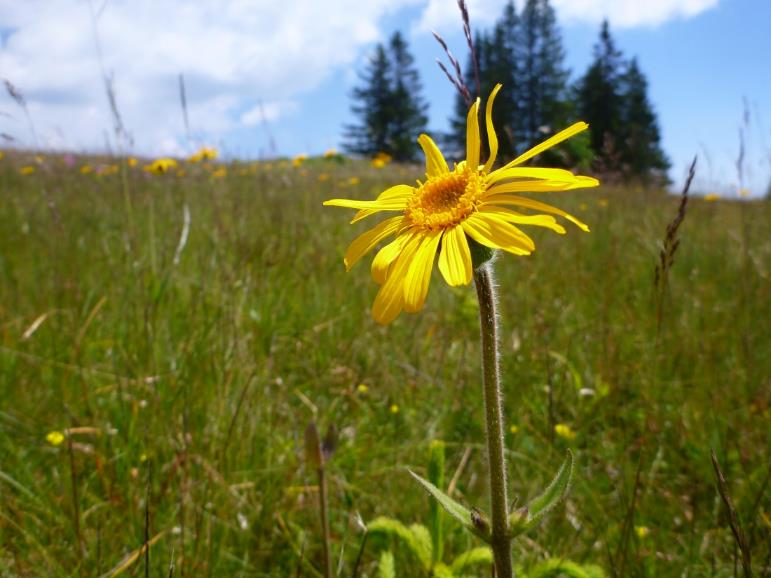 Traviščem vračamo življenje!
Definiranje cilja in aktivnosti
Oblikovanje projektnega predloga
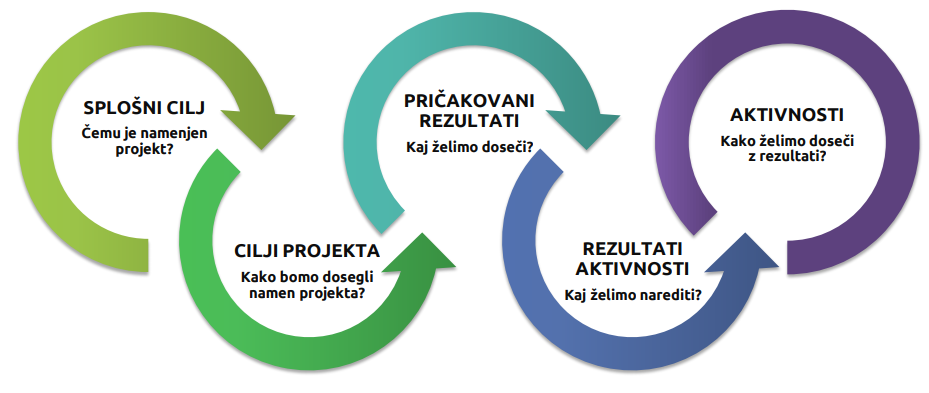 Cilj projekta
Grožnje / vzroki
Definiranje rezultatov aktivnosti
Nakup (18ha) / zakup zemljišč (15ha za 20 let)
Odstranjevanja zarasti: (133ha)
Vzpostavitev dolgoročnega upravljanja območij (517ha do leta 2025)
priprava smernic za trajnostno upravljanje kmetij
obisk 400 kmetij
vzpostavitev trajnostnega upravljanja (517ha)
vzpostavitev paše: (96km ograj)
vzpostavitev košnje: (4 kosilnice + mulčer)
revitalizacija tradicionalnih sadovnjakov (45,5ha)
vzpostavljen portal (ponudba /povpraševanje)
pripravljenih 49 načrtov kmetij
prijava dopolnilnih dejavnosti
priprava za blagovno znamko produktov območja
Povečanje ozaveščenosti o pomenu ohranjanja travišč (ankete na začetku in na koncu projekta)
Definiranje cilja in aktivnosti
Izboljšanje stanje ohranjenosti ter trajnostno dolgoročno upravljanje 2 prioritetnih tipov suhih travišč v 6 Natura 2000 območjih
Grožnje
Okoljske
Opuščanje rabe / zaraščanje 
Intenzivna raba
Eutrofikacija
Erozija na velikih naklonih
Propadanja travniških sadovnjakov


Socialno demografske
 Lastniška razdrobljenost
 zemljišča
 Visok starost prebivalstva
 Nizka ozaveščenost o pomenu travišč
Aktivnosti
Odstranjevanje zarasti
Vzpostavitev ekstenzivne paše
Vzpostavitev ekstenzivne košnje
Revitalizacija tradicionalnih sadovnjakov 
Odkup zemljišč 
Povezovanje lastnikov, kmetov in najemnikov – skupna raba opreme, portal
Priprava predloga KOPOP
Povečanje donosnosti kmetij – blagovna znamka
Povečanje ozaveščenosti o pomenu ohranjanja travišč deležnikov
Definiranje cilja in aktivnosti
Usklajenost in logična nadgradnja: 
cilja
 groženj 
rezultatov
aktivnosti
trajnost projekta
Definiranje cilja in aktivnosti - diskusija
Traviščem vračamo življenje!
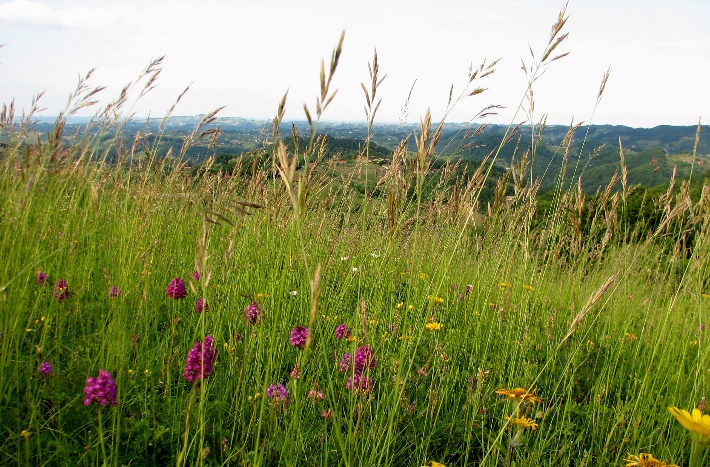 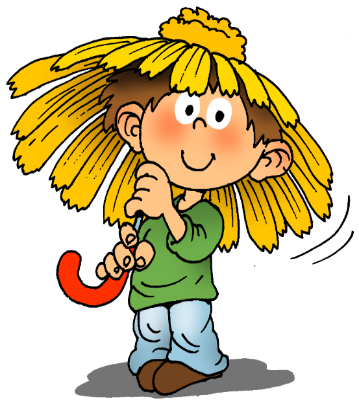 Sklop: Cilji in pričakovani rezultati projekta
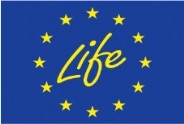 LIFE14 CAP/SI/000012
DELO V SKUPINAH
50 MINUT
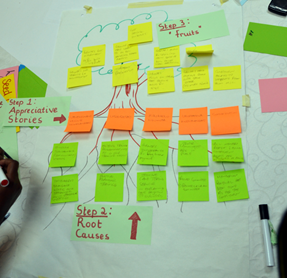 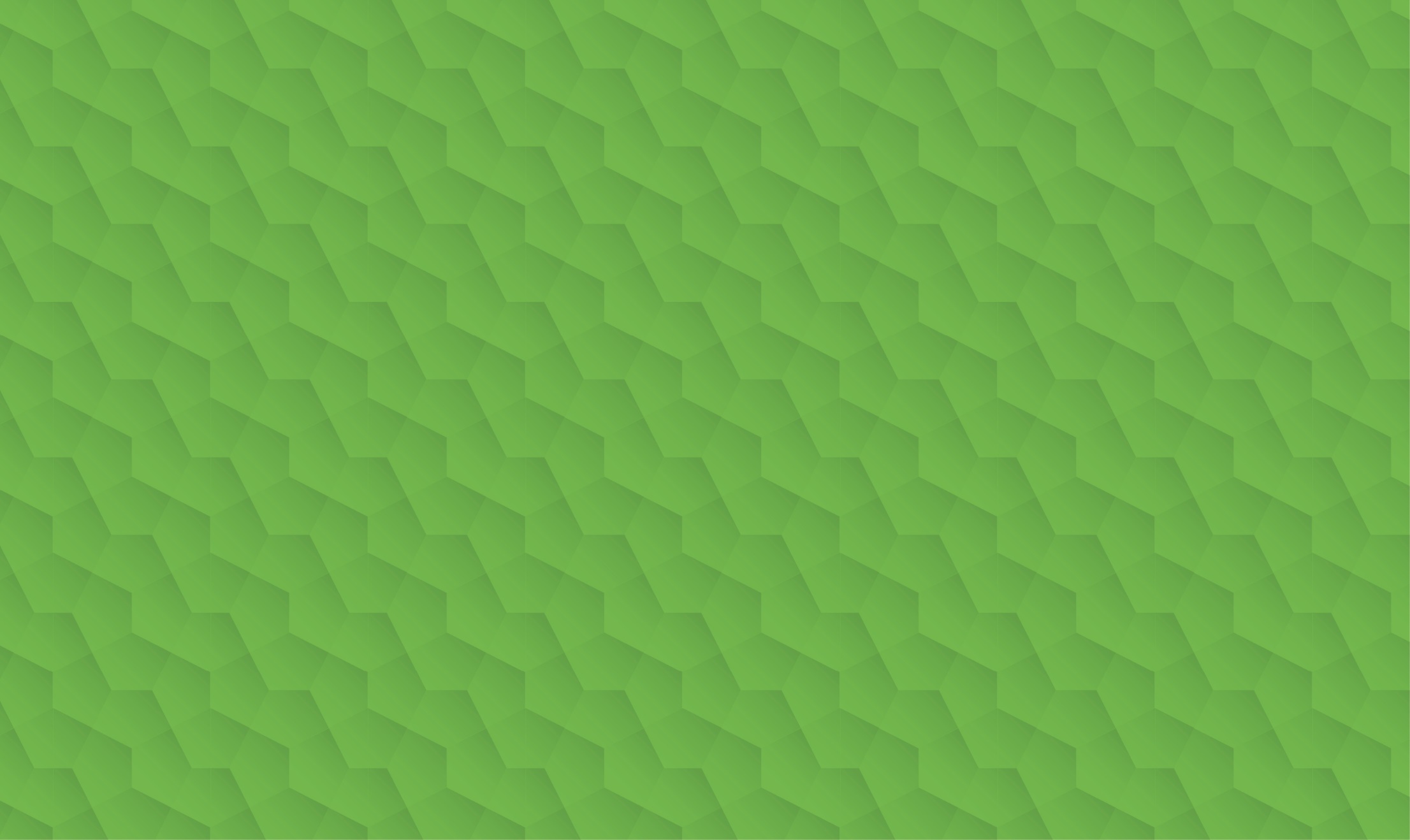 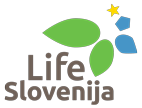 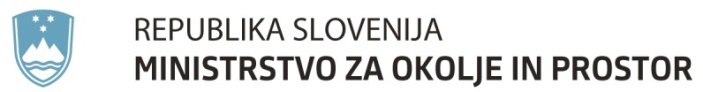 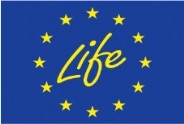 LIFE14 CAP/SI/000012
Program 1. LIFE delavnice za pisanje prijav:
Program delavnice
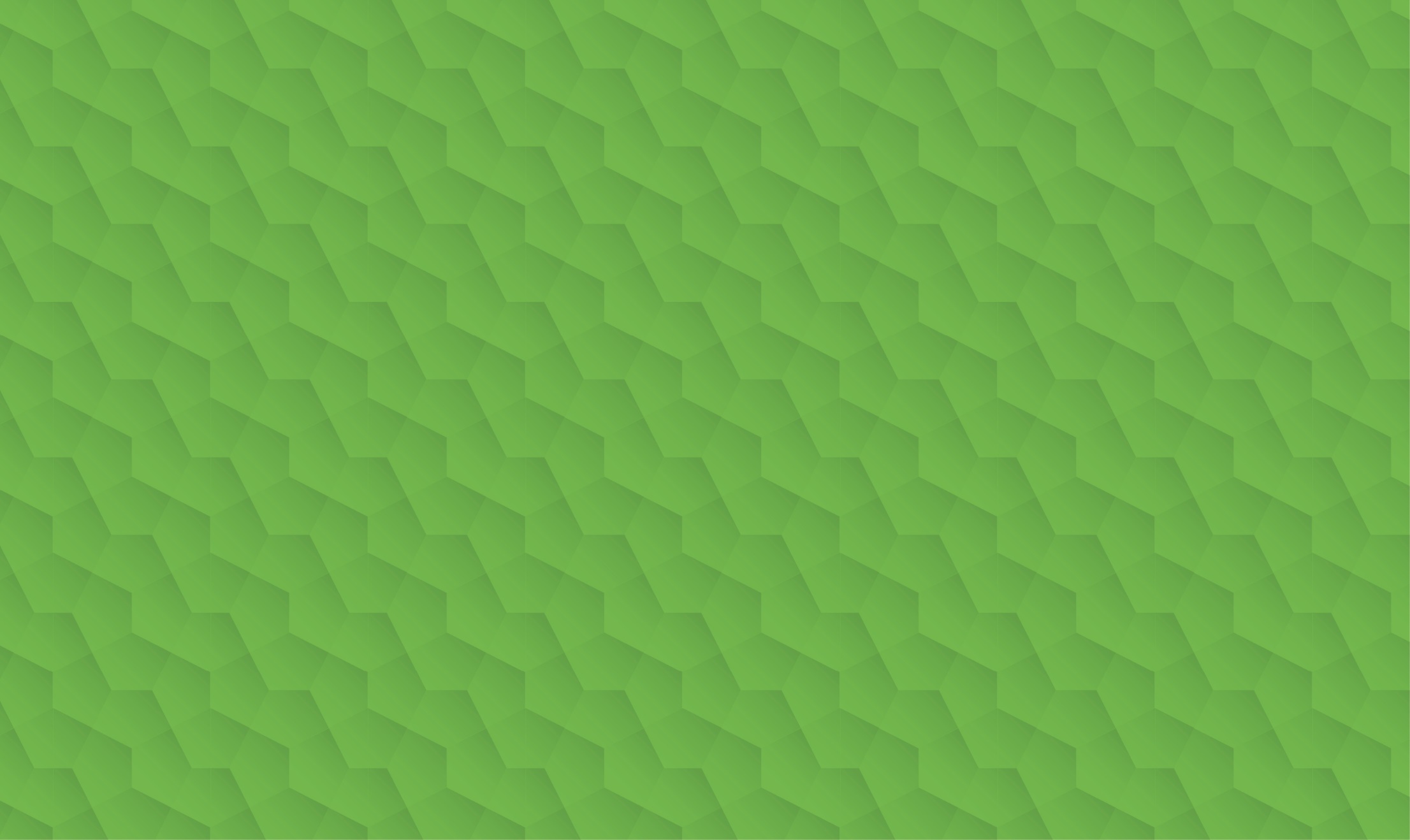 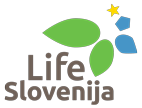 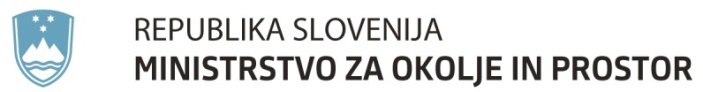 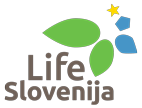 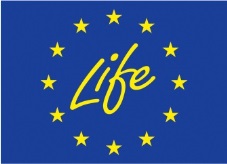 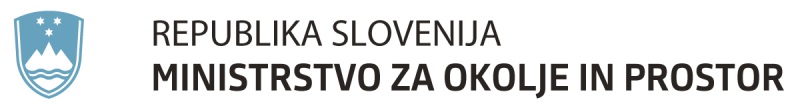 LIFE14 CAP/SI/000012
Indikatorji
Tatjana Orhini Valjavec
Ljubljana, 15. in 16. januar 2019
Sklop: Indikatorji
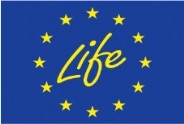 LIFE14 CAP/SI/000012
Kaj želite doseči s projektom?
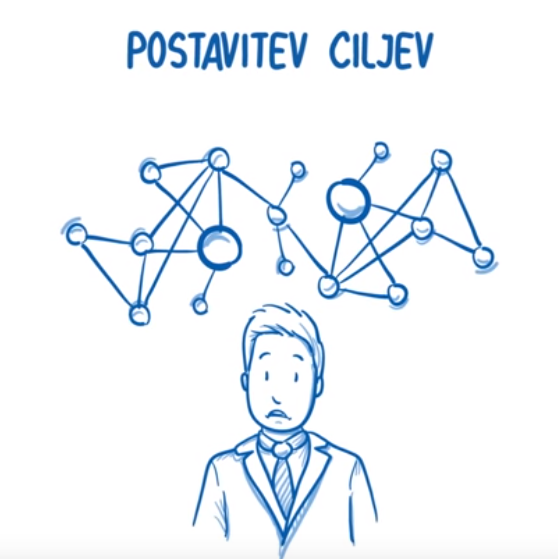 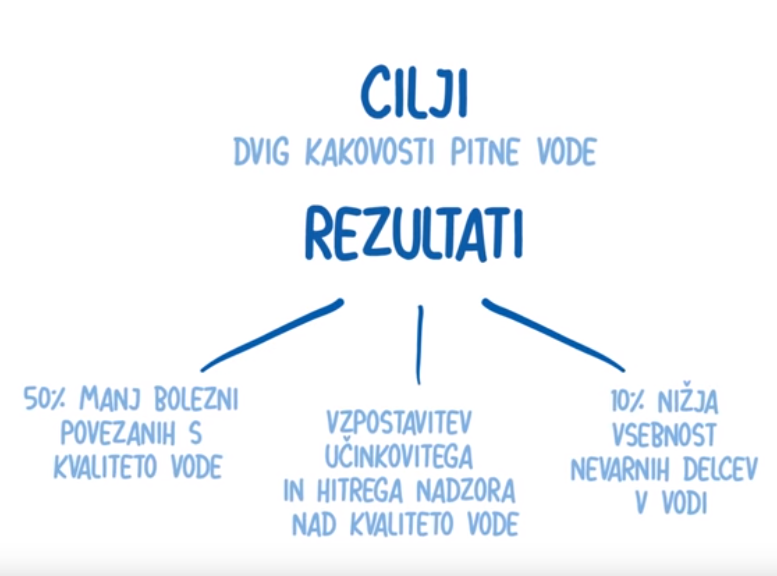 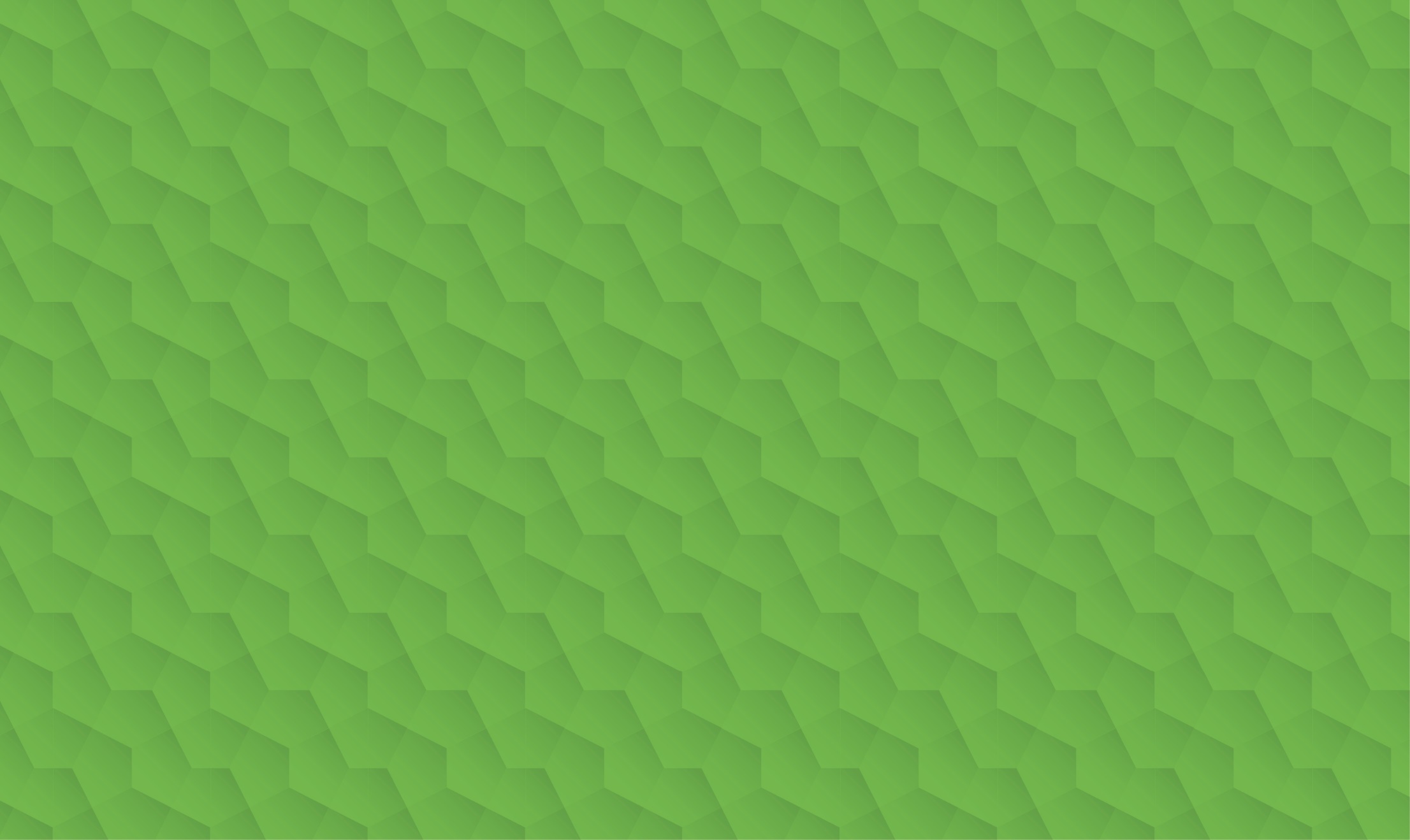 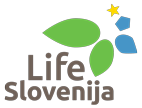 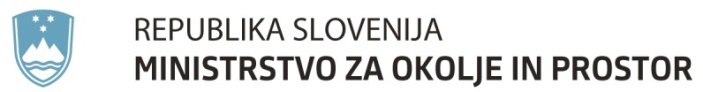 [Speaker Notes: Kaj želimo doseči s projektom?

Cilji so namenjeni reševanju problema in morajo biti merljivi. Iz ciljev izhajajo opredeljeni rezultati, ki morajo biti konkretni, realistični (dosegljivi) in količinsko opredeljeni. 
Rezultati prispevajo k doseganju učinkov projekta, ki predstavljajo spremembo med začetnim in končnim stanjem!



5 let po zaključku velja za naravo in biodiverziteto, projekte v povezavi z gozdom ter podnebno prilagajanje. Ostali lahko zbirajo 3 ali 5 let.]
Sklop: Indikatorji
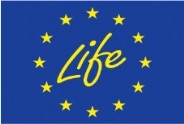 LIFE14 CAP/SI/000012
Kaj boste dosegli s projektom?
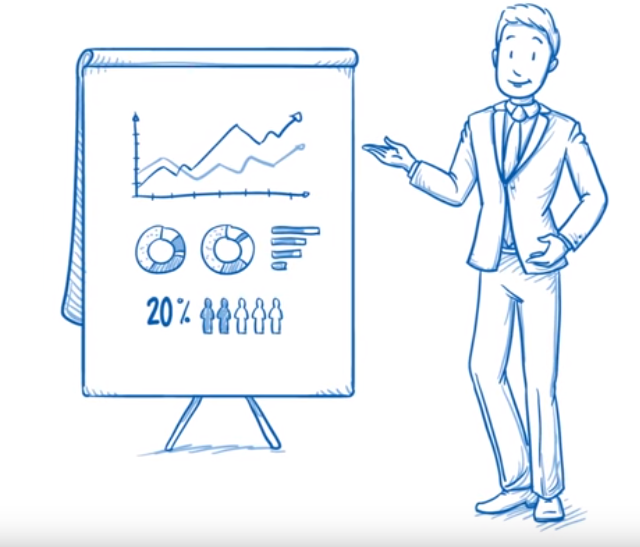 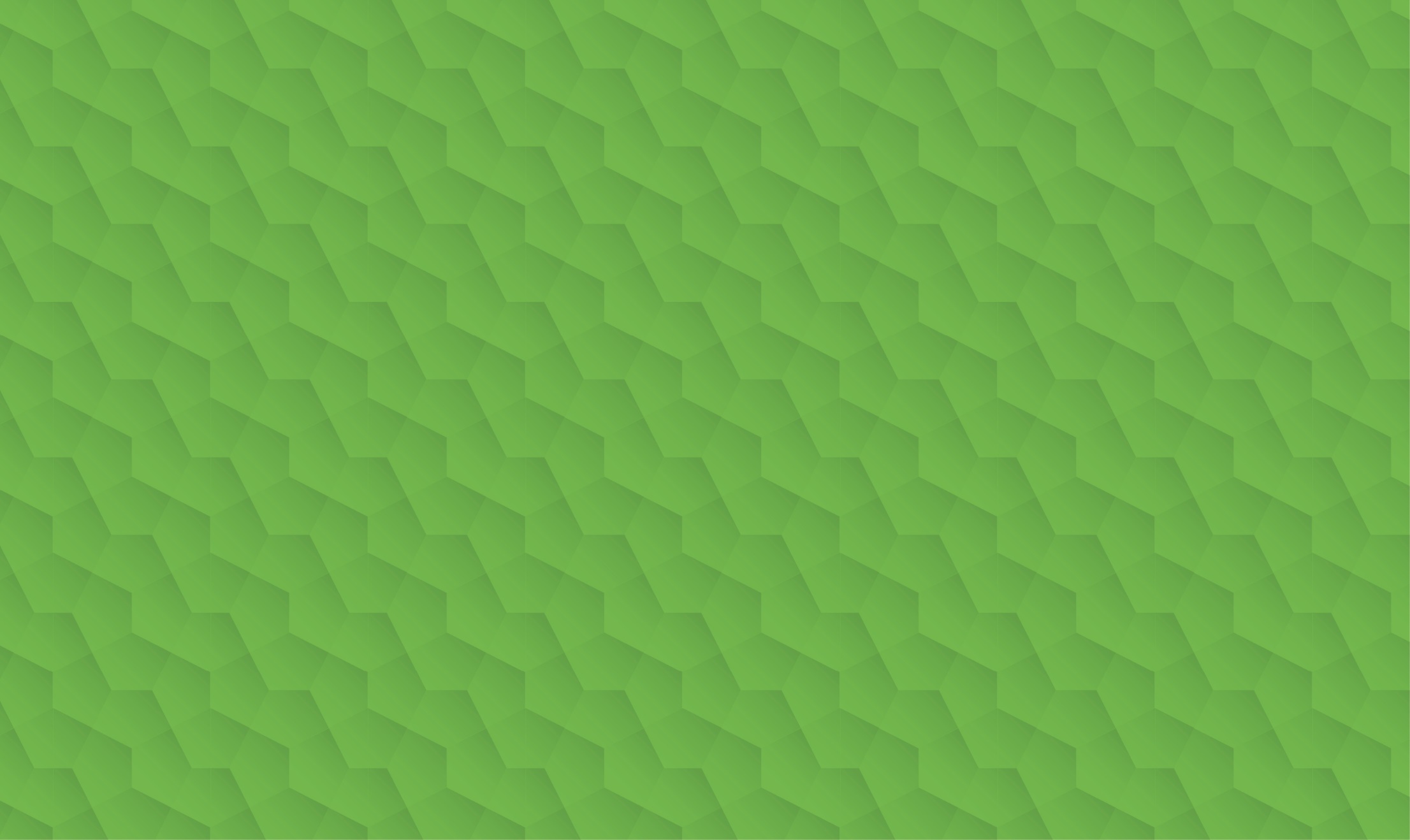 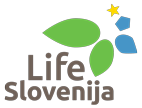 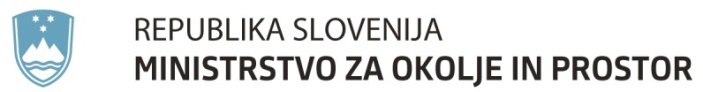 [Speaker Notes: Nature & Biodiversity: Indicate as appropriate for each site of the project and overall, the impact of your project so far on the species/habitats targeted, and on the other/species/habitats present on the site(s). Describe the results of your replication efforts.
 
Environment & Resource Efficiency: Indicate as appropriate the impact of your project so far on the environmental issues tackled. Estimate what the impact of your project could be if other stakeholders applied your approach/technology. Describe the results of your replication efforts.
 
Climate Action: Indicate as appropriate the impact of your project so far on the issues tackled re: climate change mitigation and climate change adaptation. Estimate what the impact of your project could be if other stakeholders applied your approach/technology. Describe the results of your replication efforts.
 
Environmental Governance & Information: Indicate as appropriate the impact of your project so far on the main target audience and the environmental problem targeted. Please indicate whether this impact is in line with the expectations foreseen in the proposal. 
 
Note: It is clear that at the early stages of the project this section will not be well developed, but it is useful to see it progress. 
 
Indirect impacts: Indicate any indirect impacts of the project (e.g. local authorities near the project may have been inspired by the project to invest time/money or adopt the project's approach to the conservation/environmental issue in question).
 
Key Project-level Indicators (KPIs): Briefly discuss the project’s progress towards achieving the KPI targets. Justify any anticipated significant deviations from the targets set initially, and comment on targets already met or exceeded.  If this report is the first report prepared during the project implementation, please ensure that you have finalised the inclusion of data into the KPI webtool https://webgate.ec.europa.eu/eproposalWeb/kpi/module.]
Sklop: Indikatorji
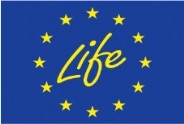 LIFE14 CAP/SI/000012
Kakšne UČINKE boste dosegli s projektom?
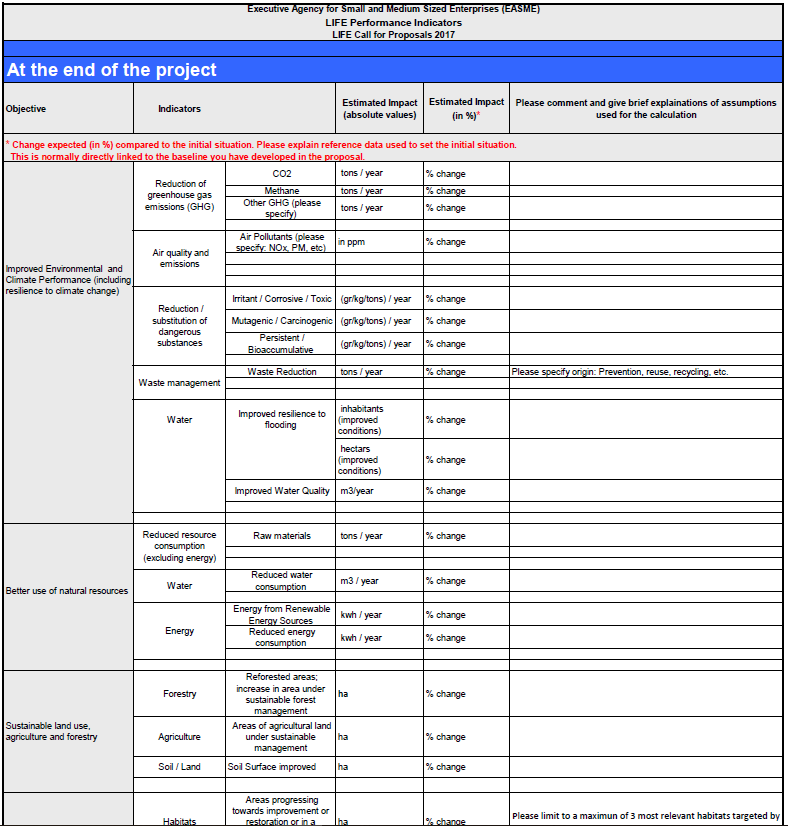 Obvezna priloga projektni vlogi vseh podprogramov - priponka Excel.
Pričakovana sprememba podana v:
absolutnih vrednostih in
v deležih.
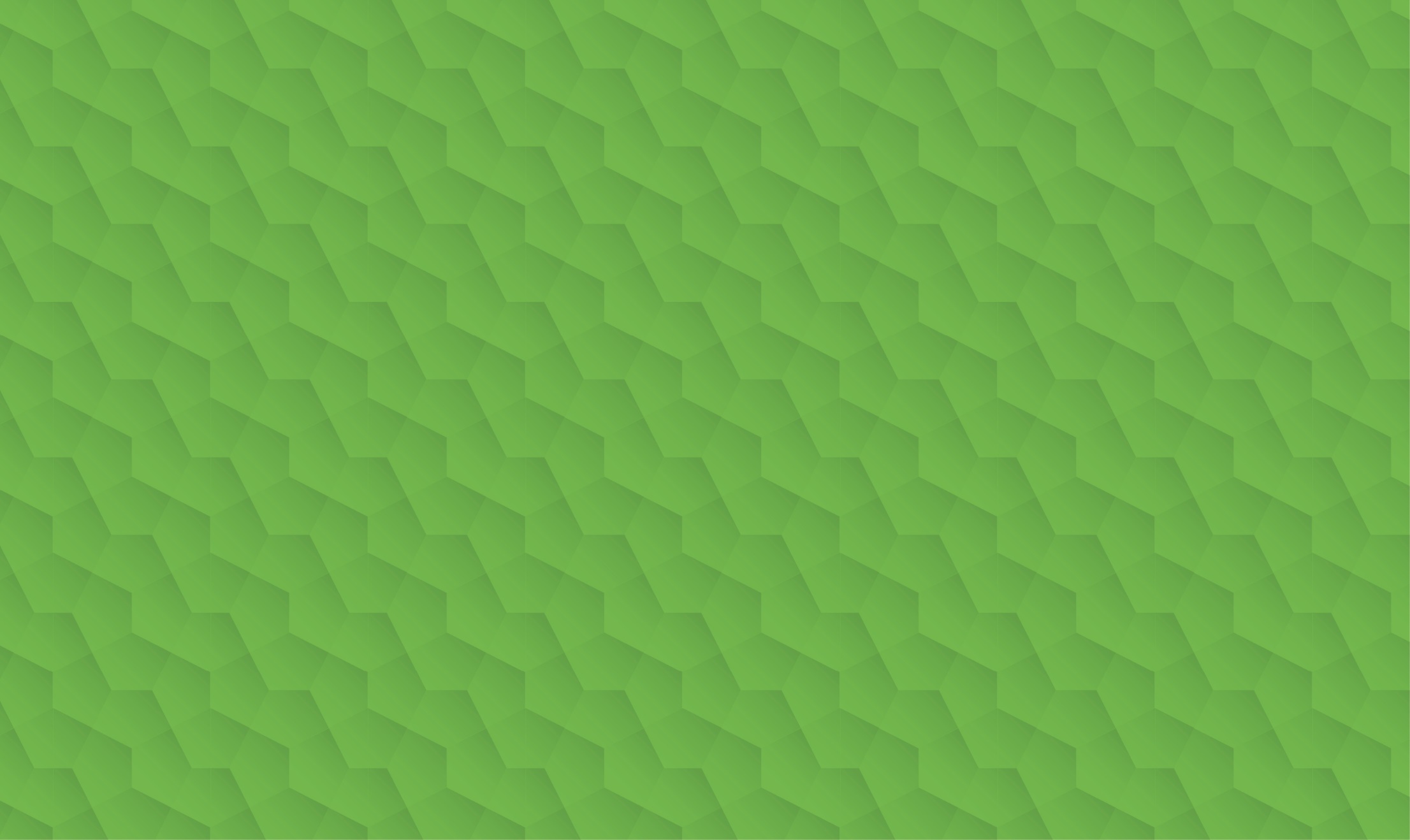 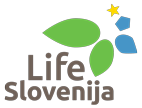 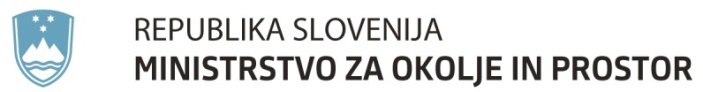 [Speaker Notes: Kaj želimo doseči s projektom.
5 let po zaključku velja za naravo in biodiverziteto, projekte v povezavi z gozdom ter podnebno prilagajanje. Ostali lahko zbirajo 3 ali 5 let.]
Sklop: Indikatorji
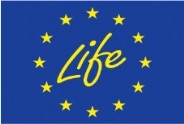 LIFE14 CAP/SI/000012
Medsebojna skladnost = koherentnost projekta
Kazalniki vplivajo na tehnično skladnost in kakovost!


Izkušnje iz preteklih razpisov: premalo specifični/relevantni kazalniki za merjenje rezultatov oziroma pričakovanih rezultatov.
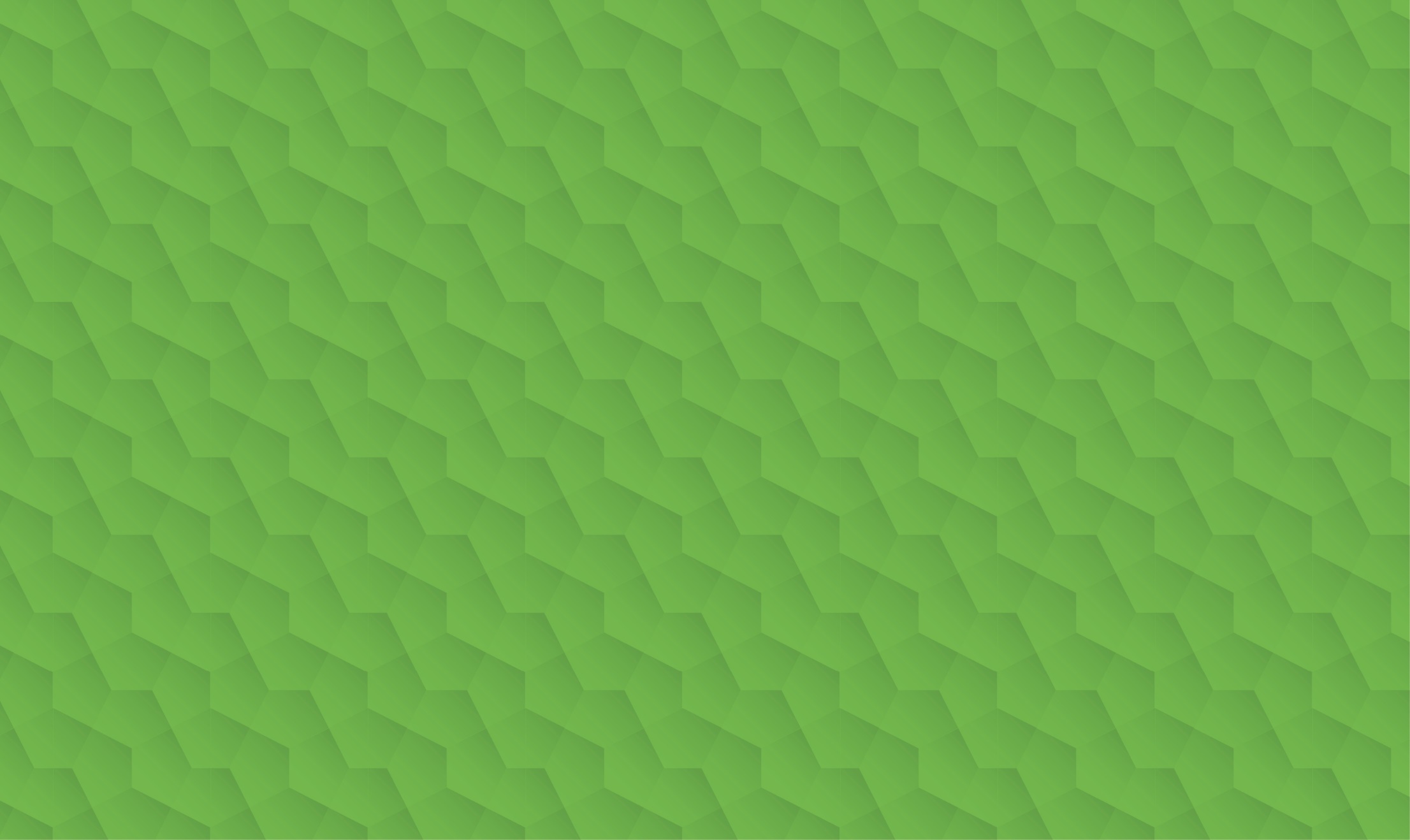 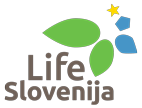 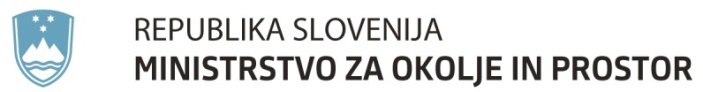 [Speaker Notes: Ali so pričakovani rezultati projekta ustrezno opisani in je njihov obseg ustrezno opredeljen (npr. okoljski vpliv, vplivi ponovljivosti) v preglednicah ključnih kazalnikov ter v besedilu predloga? So kazalniki vključeni v oceno napredka projekta? Je predviden monitoring vplivov projekta in njegovega napredka

Okoljske prednosti, ki so predstavljene na podlagi pristopa življenjskega cikla, kjer je to potrebno, bodo ocenjene glede na to merilo ter obravnavane kot kazalnik obsega in kakovosti tovrstnega prispevka. Pri tem morajo biti jasne, utemeljene, ambiciozne in verodostojne. V primeru predlogov LIFE narava in LIFE biotska raznovrstnost bodo ocenjene tudi na podlagi vpliva na status ohranjenosti okolij in vrst.]
Sklop: Indikatorji
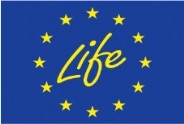 LIFE14 CAP/SI/000012
Osnova je jasno definirano osnovno stanje.


Kakšne kazalnike izberemo?


Merimo pričakovano spremembo.
Izbor relevantnih kazalnikov
Realno in ambiciozno zastavljeni
Jasni, utemeljeni in verodostojni
Količinska opredelitev okoljskih koristi.
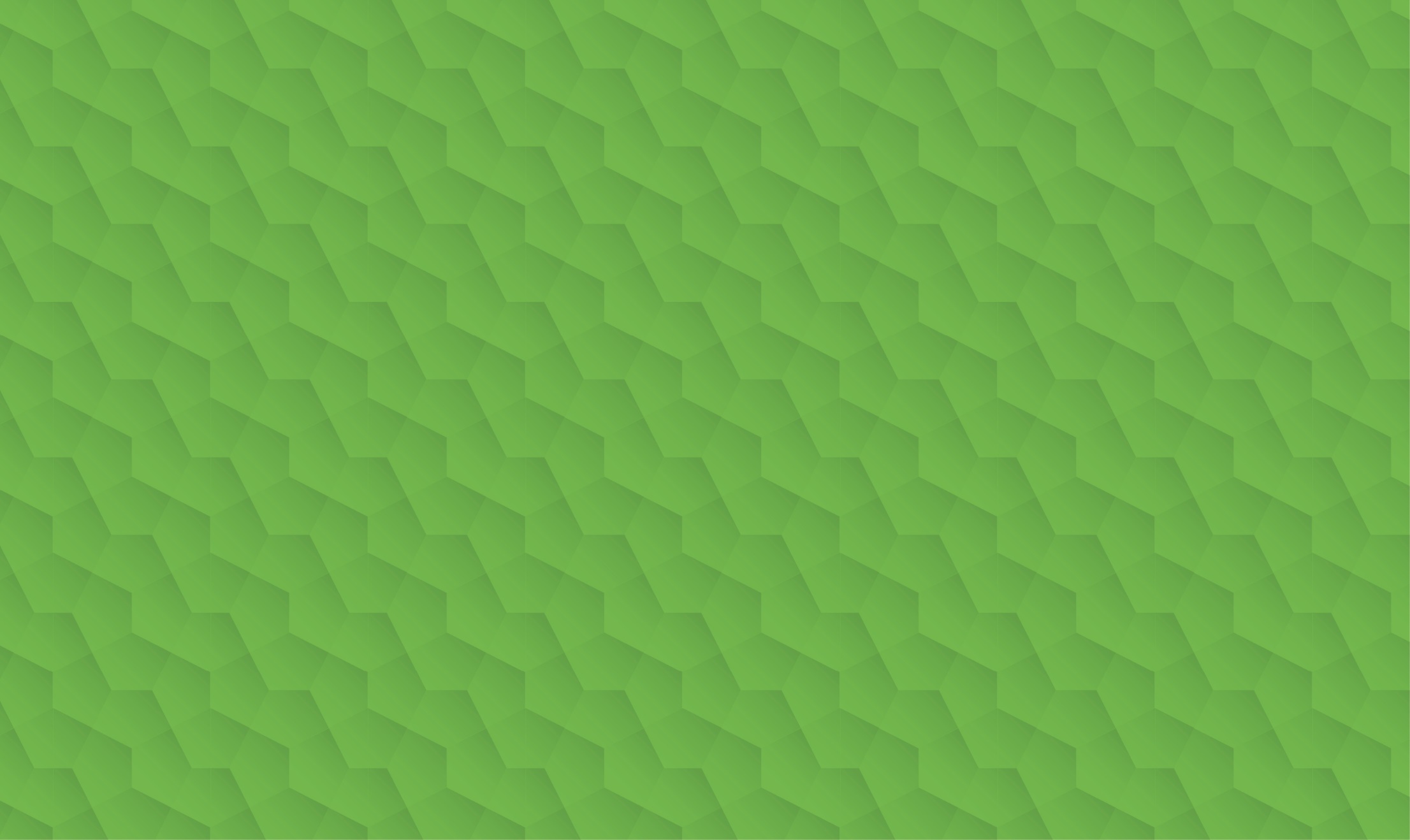 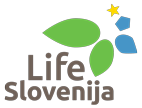 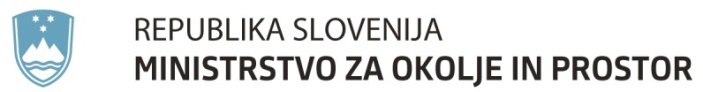 Sklop: Indikatorji
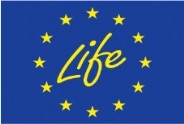 LIFE14 CAP/SI/000012
OBVEZNI KAZALNIKI:
obvezni ključni kazalnik, ki ustrezajo
     prednostnemu področju iz obrazca A1,
družbeni  in ekonomski kazalniki,
vsaj 1 komplementarni kazalnik (npr. okoljski, podnebni ali družbeni učinek).

Nekateri kazalniki so obvezni samo za posamezna področja (npr. ankete za GIE).

Povezava do navodil za uporabo kazalnikov: splošna navodila in video posnetki (za monitoring kazalnikov).
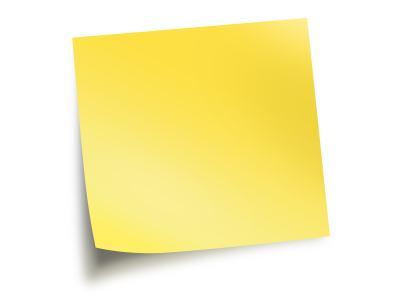 Dobrodošlo je, da jih izberete čim več.
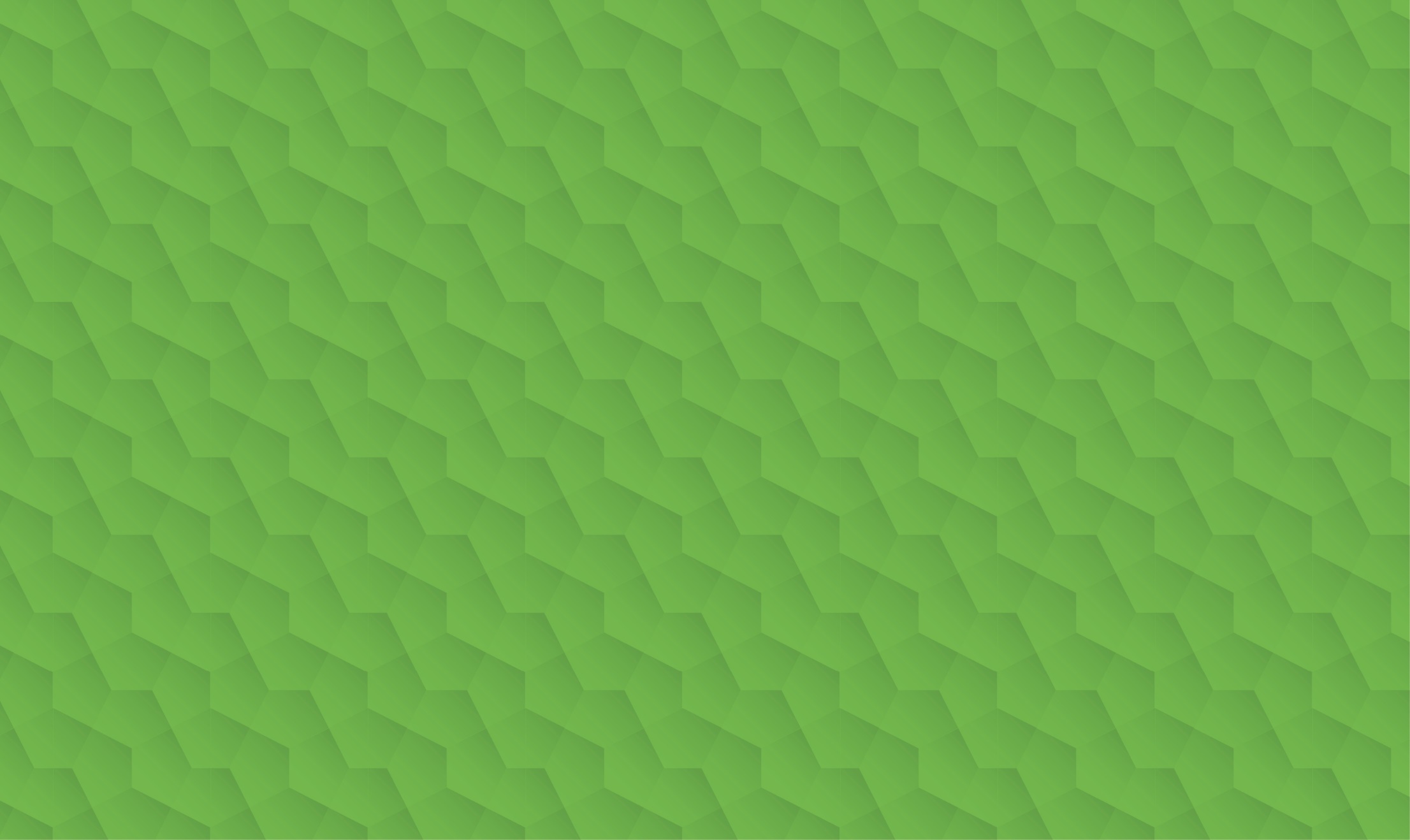 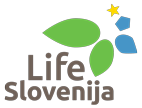 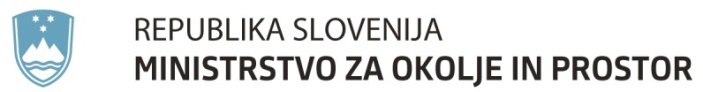 [Speaker Notes: Povezava: http://ec.europa.eu/environment/life/toolkit/pmtools/life2014_2020/documents/160215_LIFEproject_level_outcome_indicators.pdf
Obvezni ključni kazalnik: če imamo projekt iz prednostnega področja Okolje, recimo da se bo ukvarjal na vodah in sicer na točkovno onesnaževanje vode, bomo morali izbrati en kazalnik, ki se navezuje na vodo, recimo izbrali bomo polutant cink in njegove spojine in merili spremembo skozi naš projekt.
Družbeni in ekonomski kazalniki:vpliv projektnih akcij na lokalno gospodarstvo in prebivalstvo, posredna oz. neposredna rast zaposlenosti, krepitev drugih dejavnosti (npr. ekoturizem), ki predstavlja dodaten vir zaslužka, zmanjšanje socialne in ekonomske osamitve, povečanje prepoznavnosti območja/regije, zaradi česar se poveča tudi vitalnost lokalne skupnosti (še posebej na podeželju).
Obvezno je tudi poročanje o spletni strani, mreženje in učinke vključevanja drugih deležnikov v vaš projekt, če je to relevantno.
Komplementarni kazalniki: odraža večnamenski značaj projekta in sinergije (projekt se osredotoča na naravo in biotsko raznovrstnost, hkrati pa obravnava tudi Točkovno onesnaženje, ker na primer uporablja varovalni pas za zaščito vodnega habitata pred onesnaževanjem točkovnih virov).
Opomba: Nekateri vidiki so povezani z več kot enim sektorjem/področjem, zato pazite, da vnašate podatke na pravi lokaciji. Na primer, projekt, ki obravnava "morsko onesnaževanje", mora poročati o vrednostih v prednostnem sektorju "Odpadki" pod številko 3.2 in ne pod številko 2.4 "Okoljsko stanje - morske, obalne ali prehodne vode" prednostnega sektorja "Voda (vključno z morskim okoljem) ". Dodatne informacije o navzkrižnem navajanju med kazalniki so navedene v navodilu.]
Sklop: Indikatorji
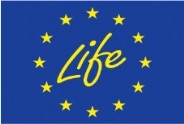 LIFE14 CAP/SI/000012
Primer projekta: 
         «Recikliranje plastičnih filmov iz komunalnih odpadkov(LIFE4FILM)»

Glavni cilj:
Prikazati, kako se izogniti sežiganju in odlaganju odpadnega polietilena, ki ga vsebujejo trdni komunalni odpadki

 z inovativnimi tehnologijami za recikliranje v obratu za predindustrijsko recikliranje.


Posebni cilji:
▪ zmanjšati količino odložene ali sežgane plastike za 11.000 ton / leto.
▪ Povečati stopnjo recikliranja plastičnih odpadkov filmov za 80% v trdnih komunalnih odpadkih.
▪ Vgraditi 70% r-PE v nove izdelke.
▪ Ustvariti 7 delovnih mest za polni delovni čas in 6 delovnih mest s krajšim delovnim časom med predstavitvijo
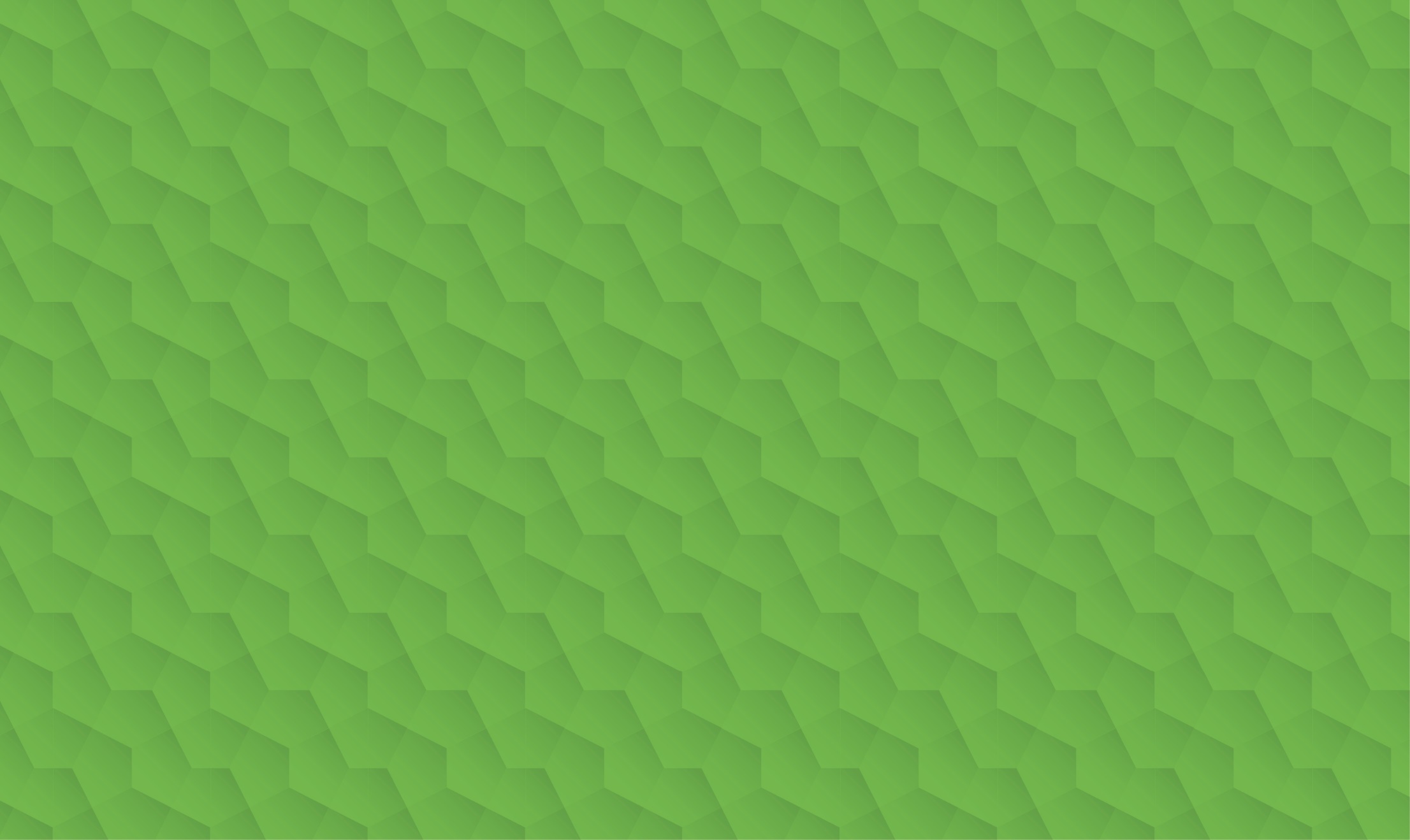 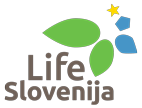 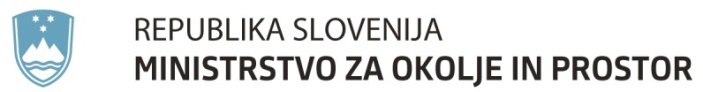 [Speaker Notes: Pilotna elektrarna v Alhendinu (Granada - Španija) bo proizvedla 0,55 tone / h recikliranega materiala - 4 000 ton / leto.


Povezava: http://ec.europa.eu/environment/life/toolkit/pmtools/life2014_2020/documents/160215_LIFEproject_level_outcome_indicators.pdf]
Primer projekta:
«Recikliranje plastičnih filmov iz komunalnih odpadkov(LIFE4FILM)»
Sklop: Indikatorji
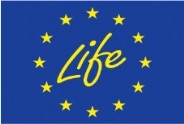 LIFE14 CAP/SI/000012
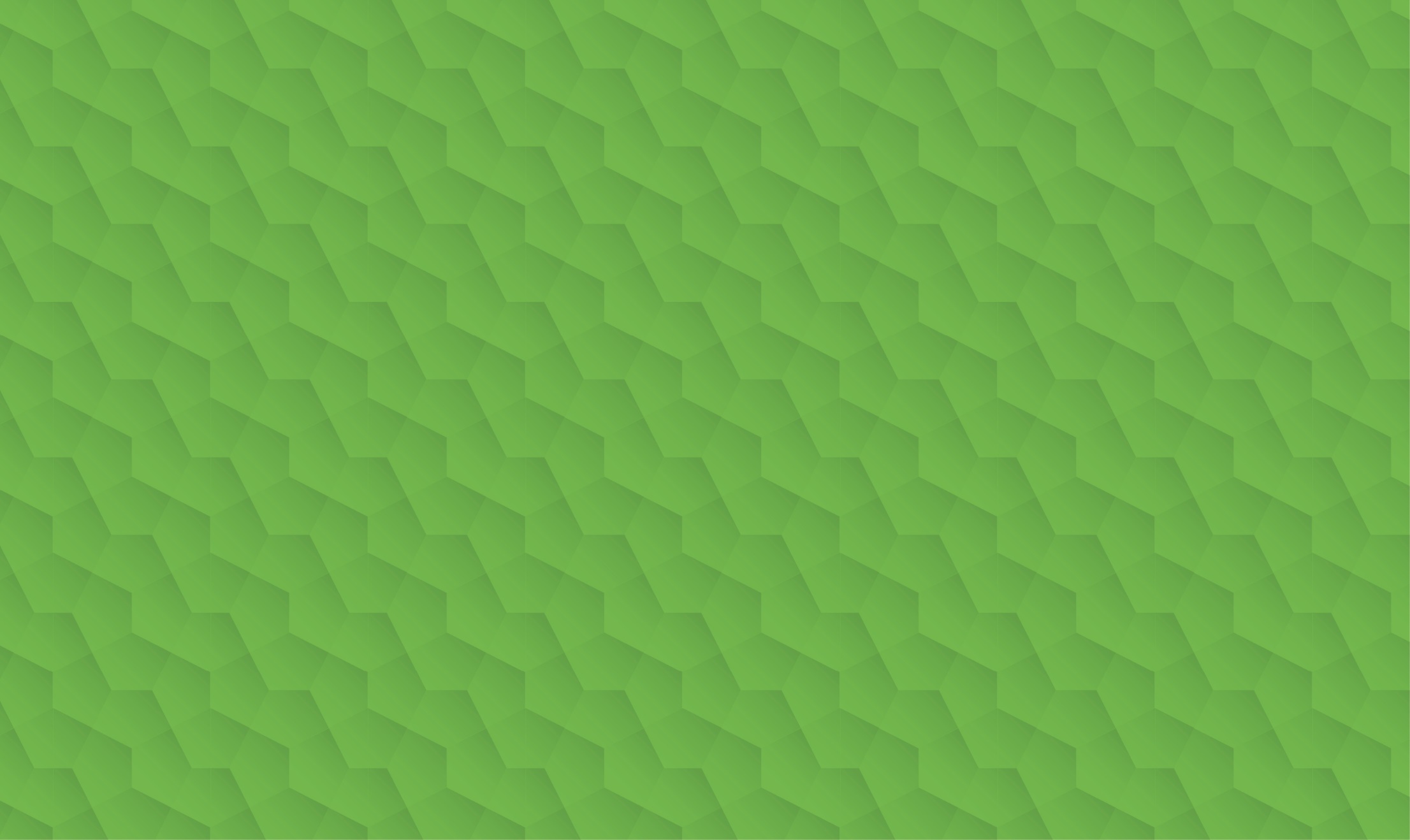 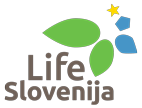 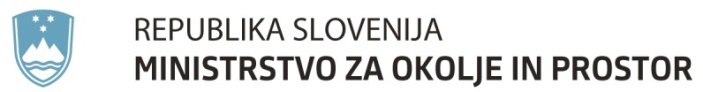 [Speaker Notes: POST-POTROŠNA FILMLASTIČNA RECIKLIRANJE IZ OPREMLJENIH TRDNIH ODPADKOV (LIFE4FILM) »]
Sklop: Indikatorji
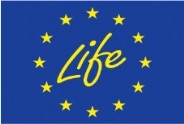 LIFE14 CAP/SI/000012
Primer projekta: «Usposabljanje, izobraževanje in komuniciranje za zmanjšanje živilskih odpadkov v živilski industriji - FOSTER»

Cilji:
➢ Povečati ozaveščenost o živilskih odpadkih kot glavni problem v industriji živilskih storitev in možnost, da se te odpadke zmanjša z uporabo ustreznih metod in tehnik.

➢ Usposobiti učitelje in učence, kuharje in lastnike restavracij za uporabo bolj trajnostnega koncepta prehrambenih storitev, kar ima za posledico zmanjšanje živilskih odpadkov

➢ Osveščanje oblikovalcev politik o potrebi po ukrepih in instrumentih, ki dajejo prednost zmanjševanju živilskih odpadkov

Aktivnosti usposabljanja in komuniciranja so ključne za dosego velikega števila študentov, strokovnjakov in podjetij v industriji živilskih storitev in vplivajo na izboljšave v smeri zmanjševanja živilskih odpadkov..
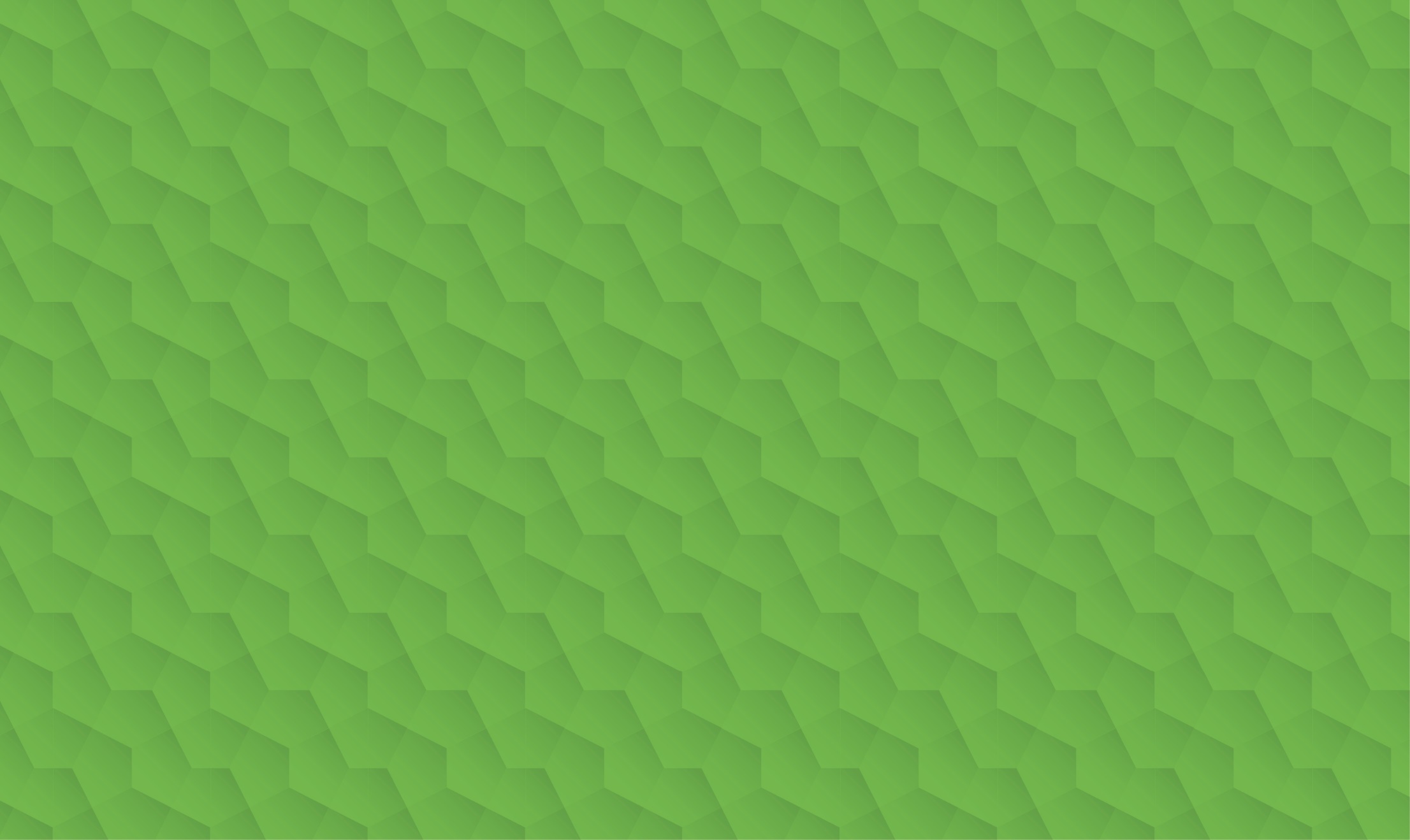 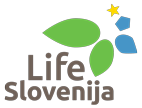 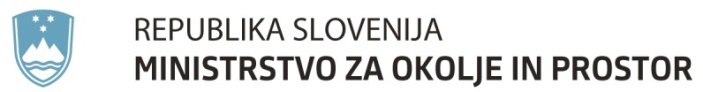 [Speaker Notes: Povezava: http://ec.europa.eu/environment/life/toolkit/pmtools/life2014_2020/documents/160215_LIFEproject_level_outcome_indicators.pdf]
Sklop: Indikatorji
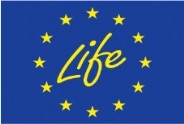 LIFE14 CAP/SI/000012
Primer projekta:«Usposabljanje, izobraževanje in komuniciranje za zmanjšanje živilskih odpadkov v živilski industriji - FOSTER»
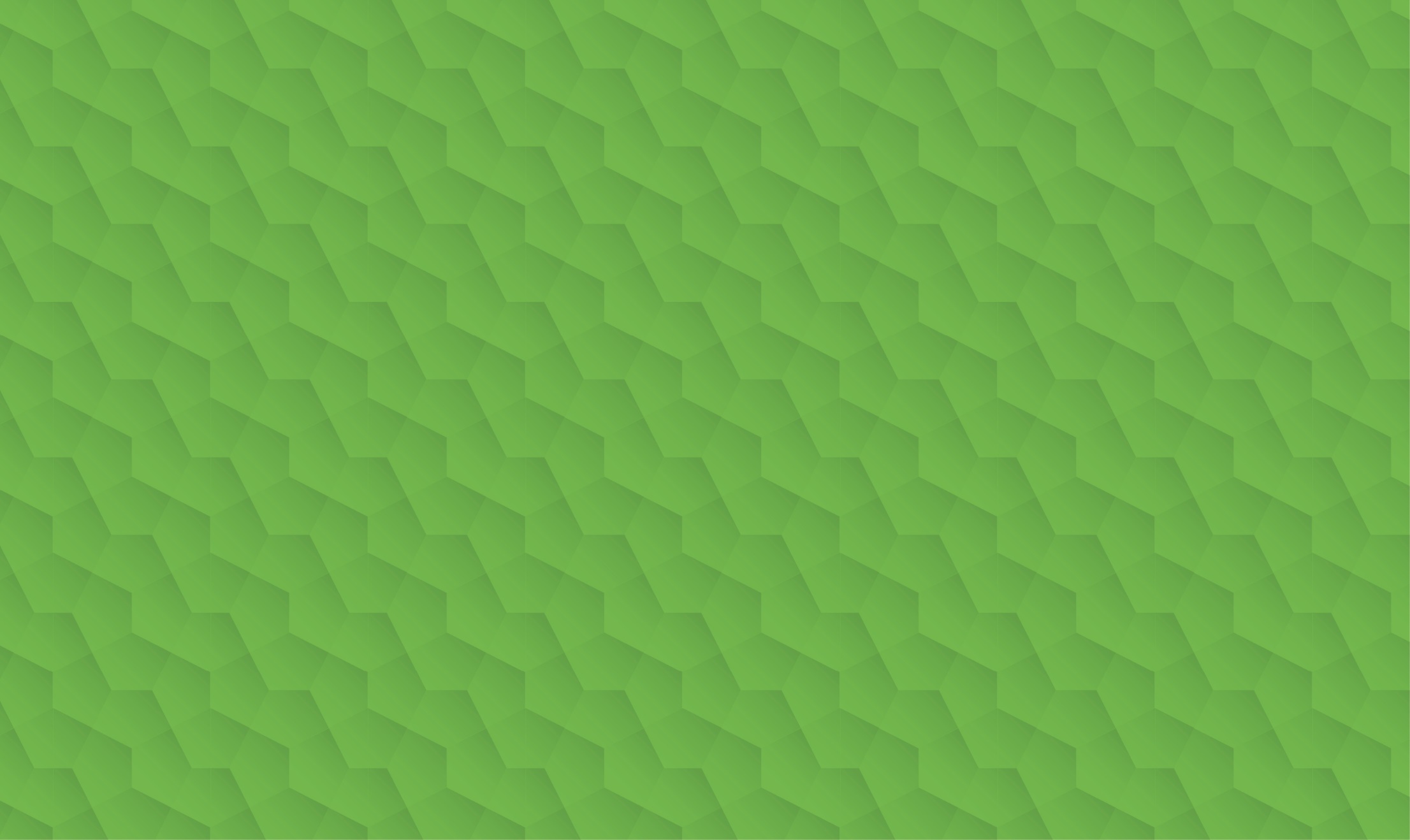 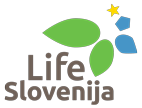 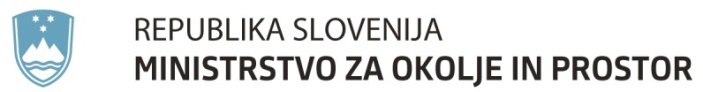 [Speaker Notes: Povezava: http://ec.europa.eu/environment/life/toolkit/pmtools/life2014_2020/documents/160215_LIFEproject_level_outcome_indicators.pdf]
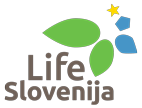 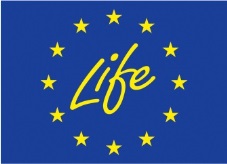 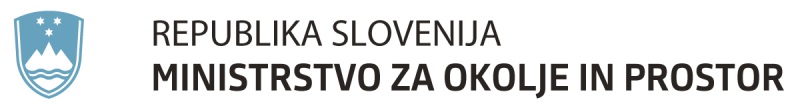 LIFE14 CAP/SI/000012
Izkušnje iz prakse
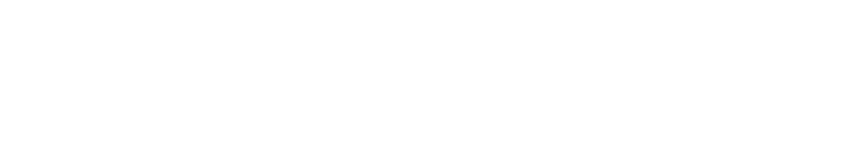 Ljubljana, 15. in 16. januar 2019
Indikatorji
Več  nivojev :
- indikatorji napredka (v posameznih akcijah)
- indikatorji projekta (Excel priloga)
- KPI indikatorji (www portal EC)
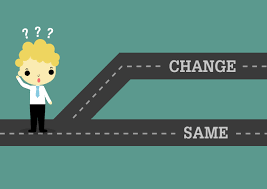 Indikatorji
Indikatorji napredka (v posameznih akcijah):
Izvedena 1 od 4 delavnic do 1. avgusta 2018, 3 od 4 do 1. december 2018,  4 od 4  do 1. maja 2019
Izvedeno 30% odstranjene zarasti do 31.12.2018,  70% do 2019 in 100% do 31.12.2020
Obiskanih 100 kmetij do 1.6.2018, obiskanih 200 kmetij do 1.6.2019, obiskanih 300 kmetij do 1.6.2020
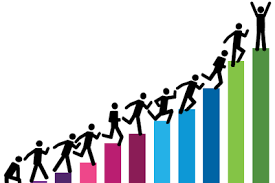 Indikatorji
Indikatorji projekta (Excel priloga):
Sklopi: narava, biodiverziteta; emisija plinov, obnovljivi viri energije, prilagajanje spremembam, upravljanje virov, informiranje in ozaveščanje, krepitev zmogljivosti
Matrika: 
opis indikatorja, 
enota, 
EU relevance/ stanje ob začetku projekta/ na koncu projekta, 
vpliv projekta, 
stanje 3-5 let po projektu, 
vpliv projekta 3-5 let po končanju projekta
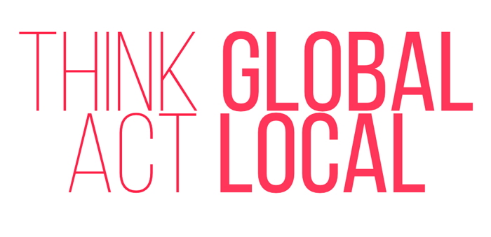 Indikatorji
Indikatorji projekta (Excel priloga):
skladni z rezultati projekta, 
dokazujejo uspešnost projekta,
specifični, 
dosegljivi vendar dovolj ambiciozni, 
merljivi (aktivnosti za merjenje učinka)!
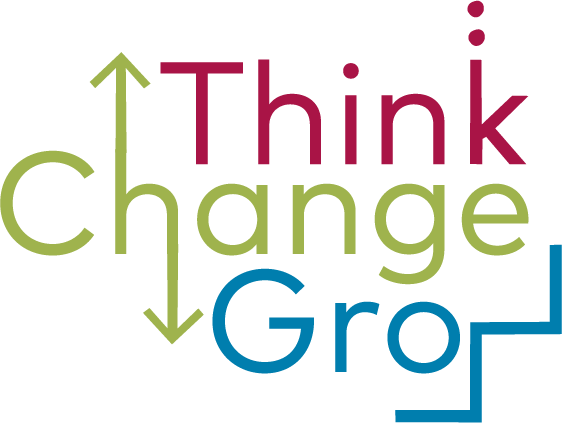 KPI indikatorji
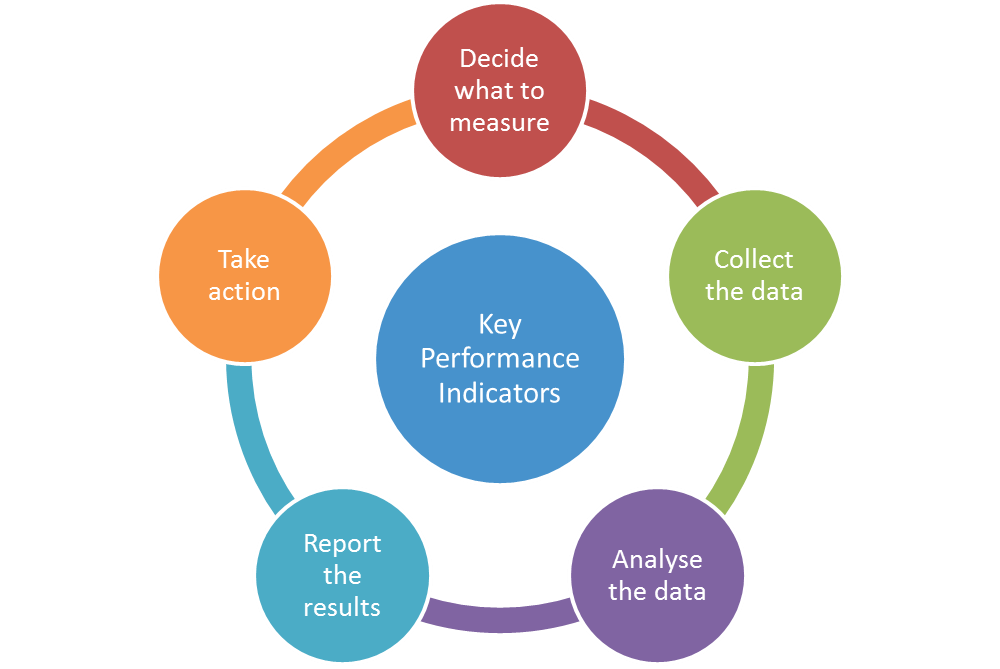 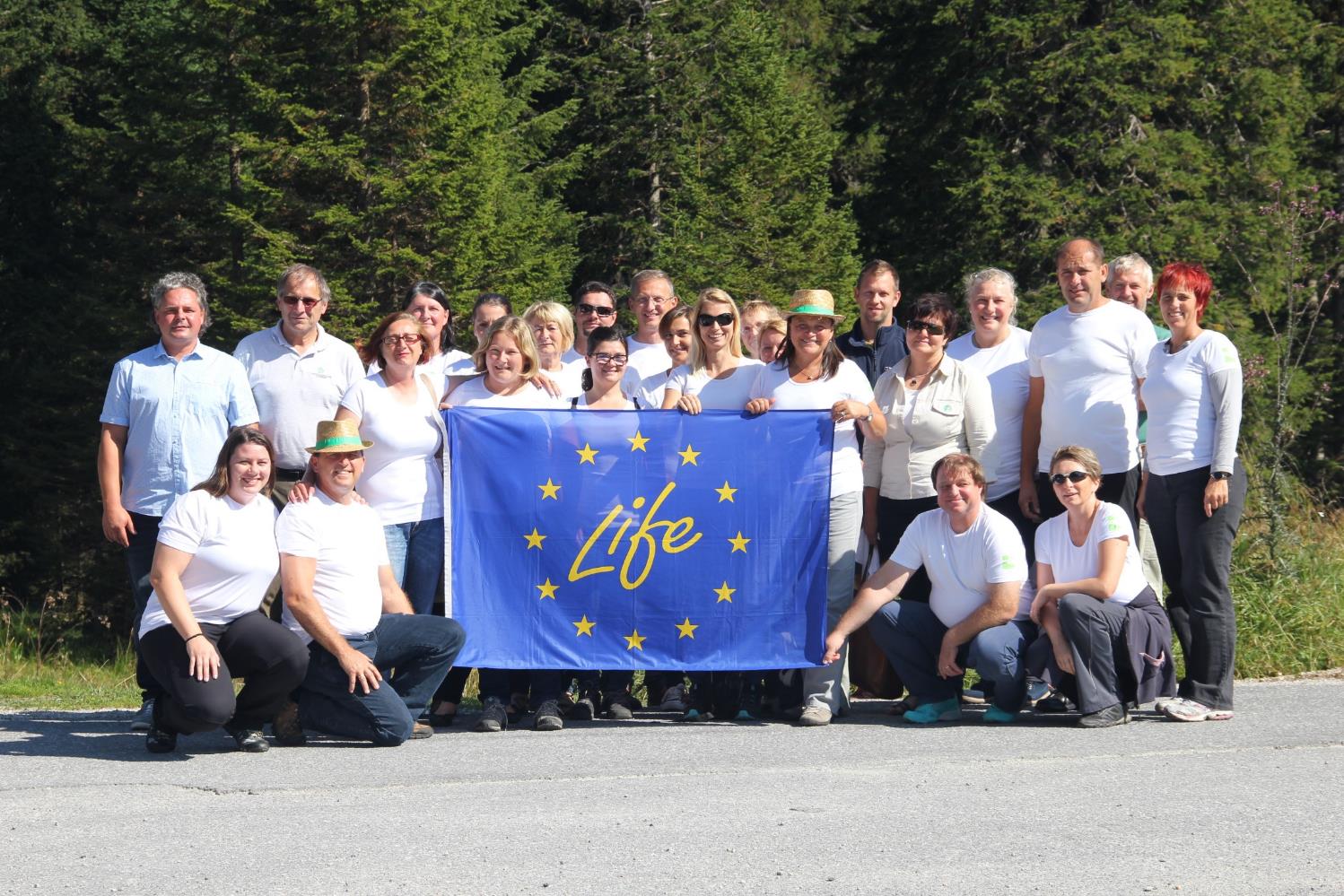 Deležniki in cilje skupine
Projektno partnerstvo
Osnovni podatki projekta
Vrednost: 3.898.582 EUR

Sofinanciranje:
75 % EU program LIFE narava in biodiverziteta
20 % MOP

Trajanje: 01/11/2015 - 31/10/2020
Sklop: Cilji in pričakovani rezultati projekta
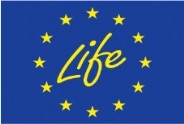 LIFE14 CAP/SI/000012
DELO V SKUPINAH
20 MINUT
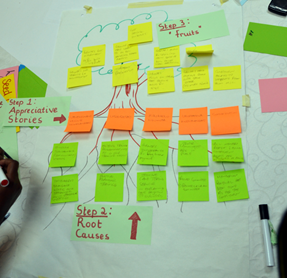 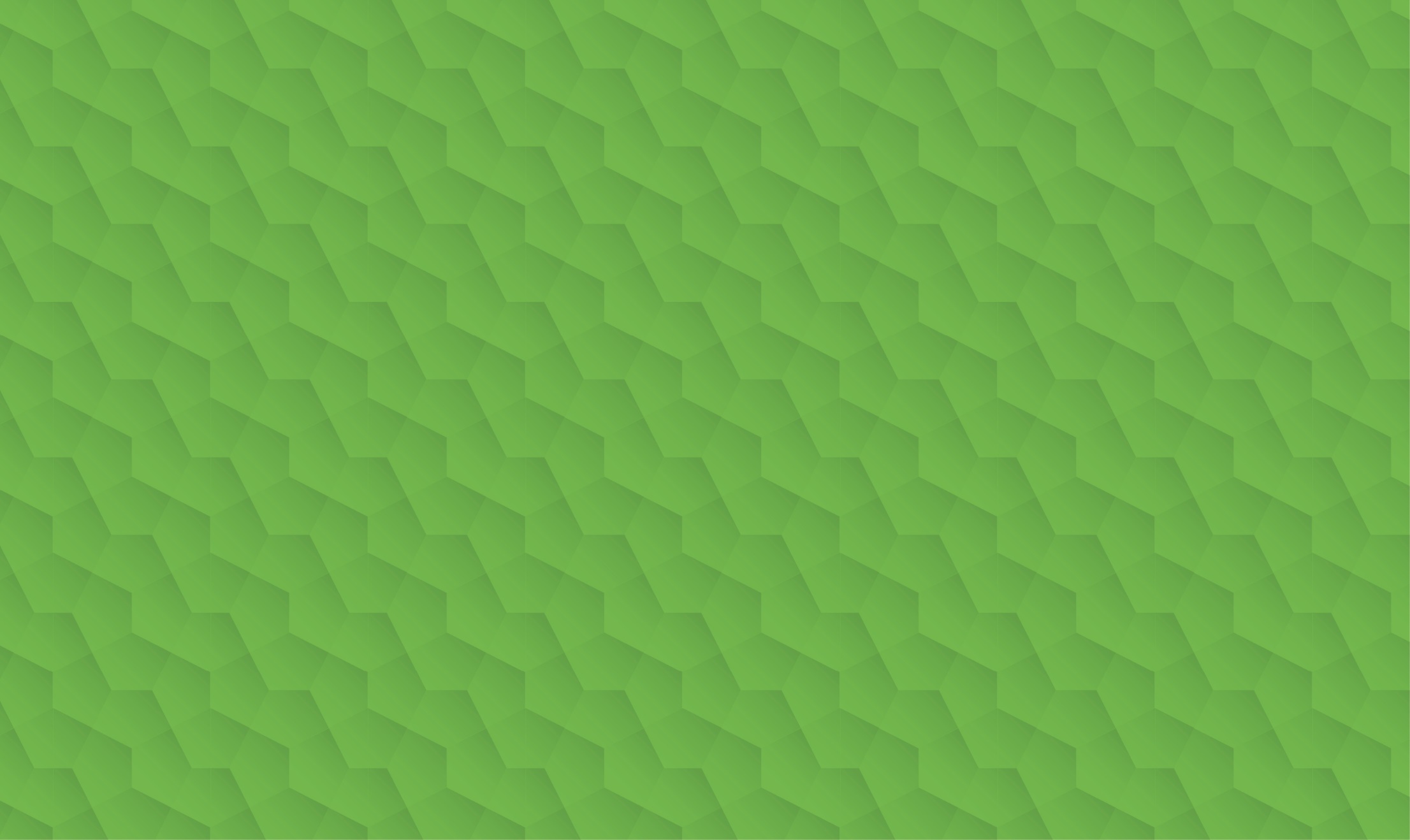 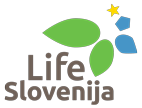 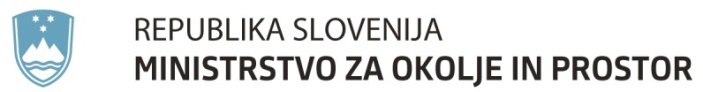 Sklop: Indikatorji
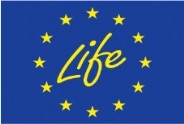 LIFE14 CAP/SI/000012
VAJA (20 min)

Vsako omizje  pripravi najbolj relevanten seznam 
indikatorjev glede na zastavljene  rezultate projekta:
 -    sklop okolje
sklop komunikacija
sklop družbeni učinki (delovna mesta, prihodki,..)
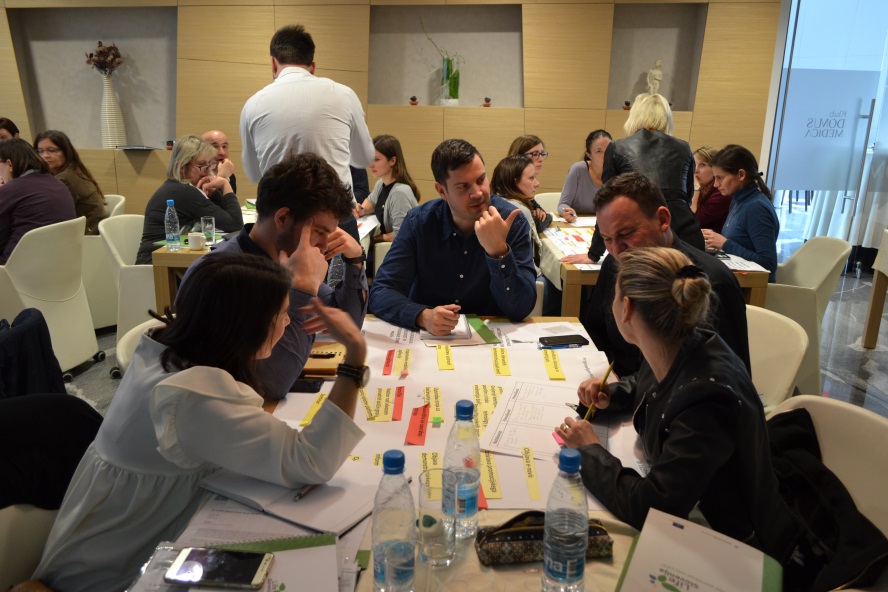 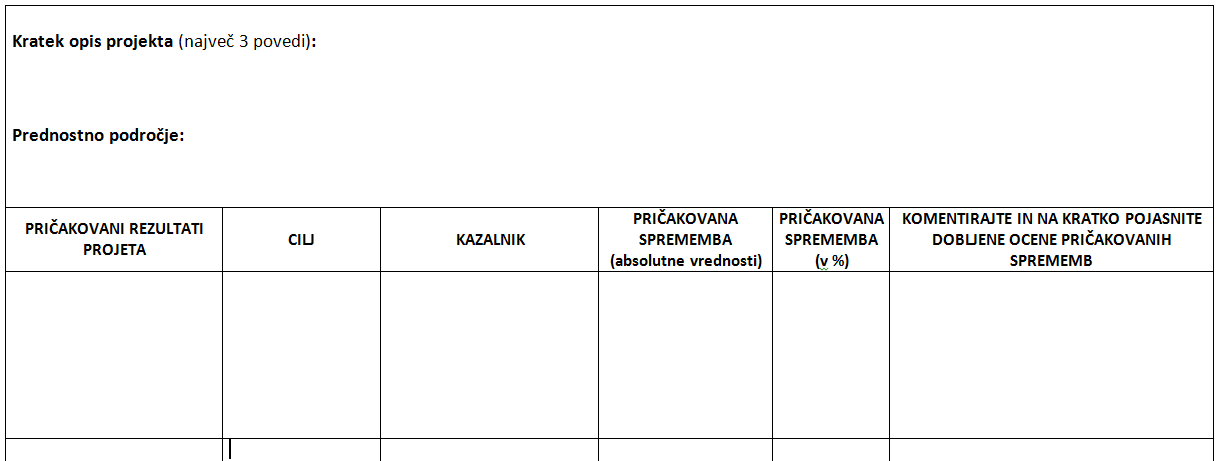 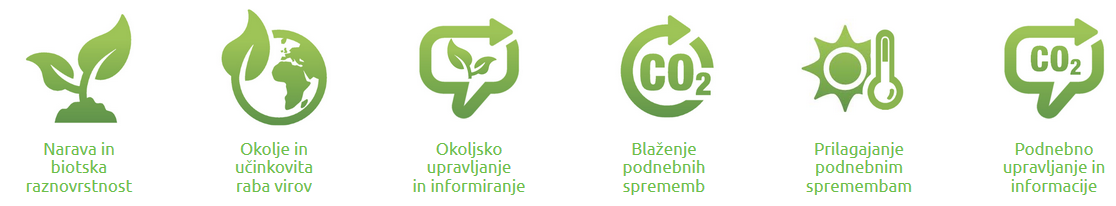 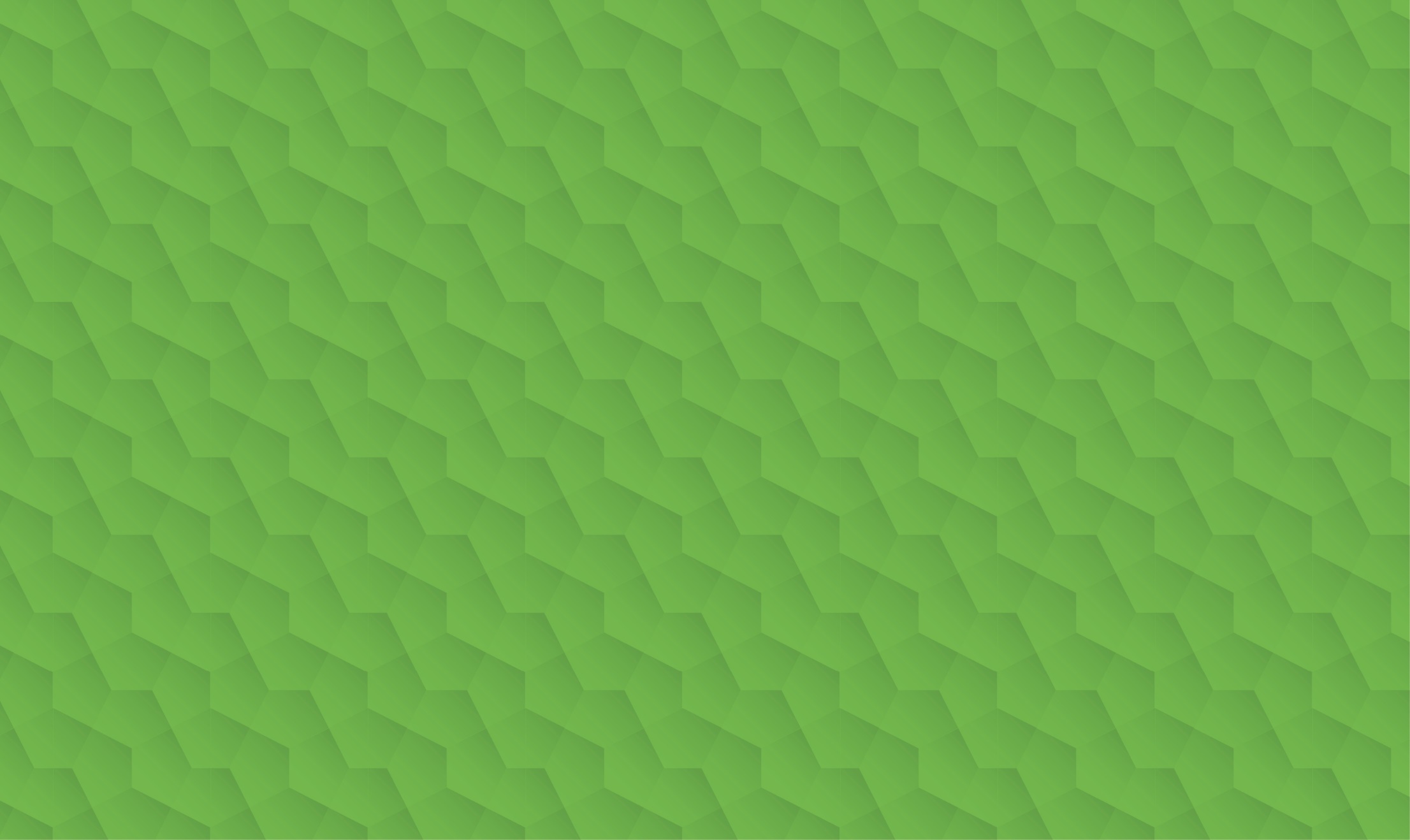 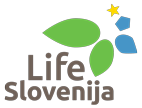 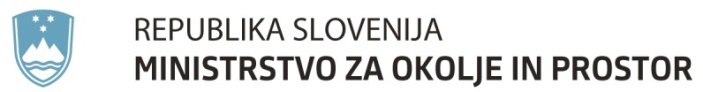 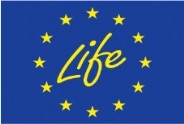 LIFE14 CAP/SI/000012
Program 1. LIFE delavnice za pisanje prijav:
Program delavnice
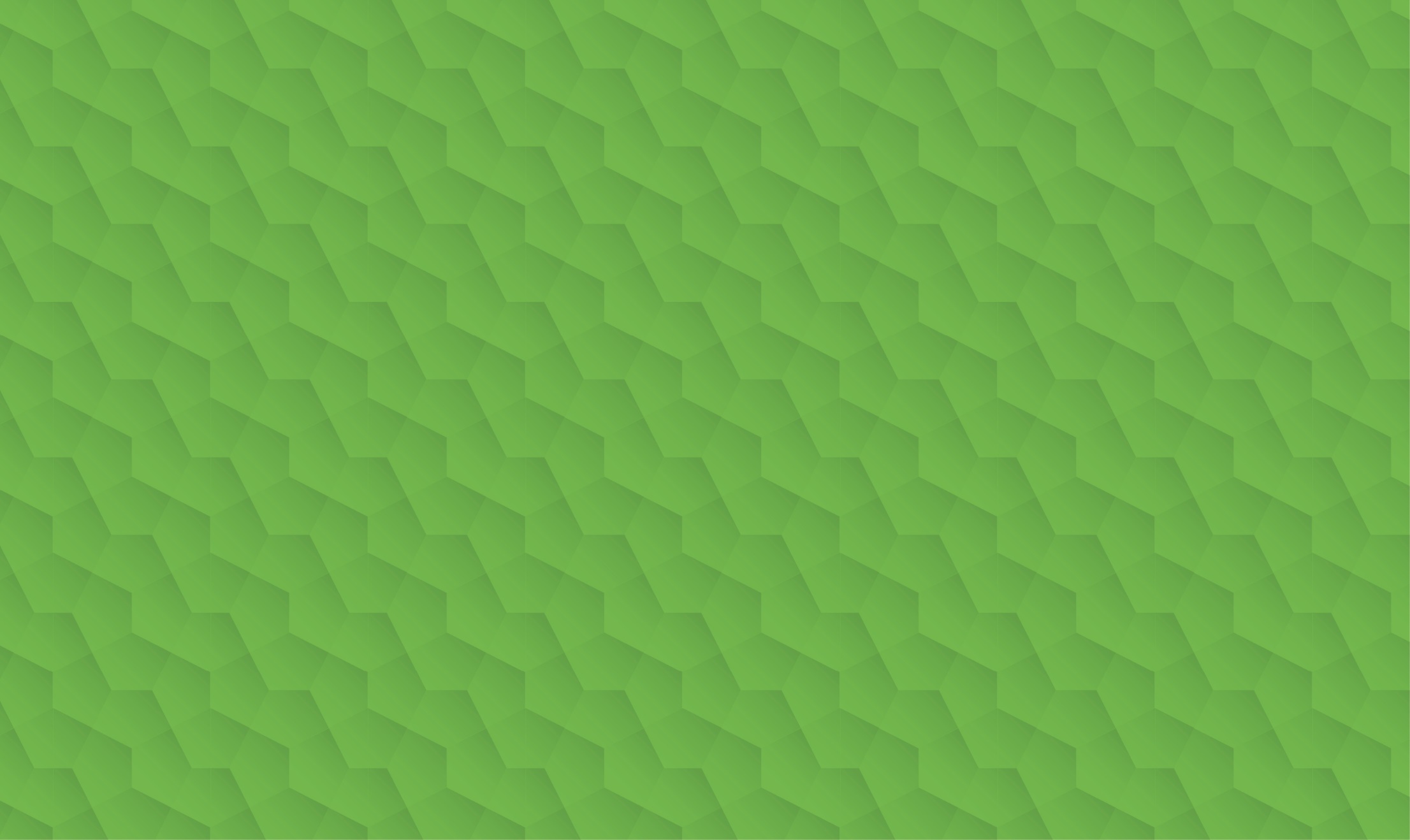 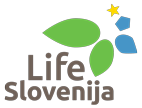 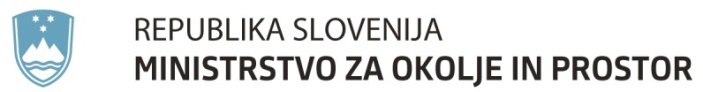 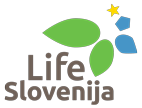 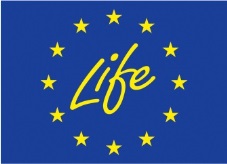 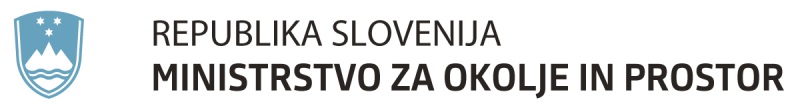 LIFE14 CAP/SI/000012
Zaključek
Tatjana Orhini Valjavec
Ljubljana, 15. in 16. januar 2019
Sklop: Zaključek delavnice
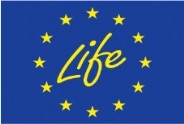 LIFE14 CAP/SI/000012
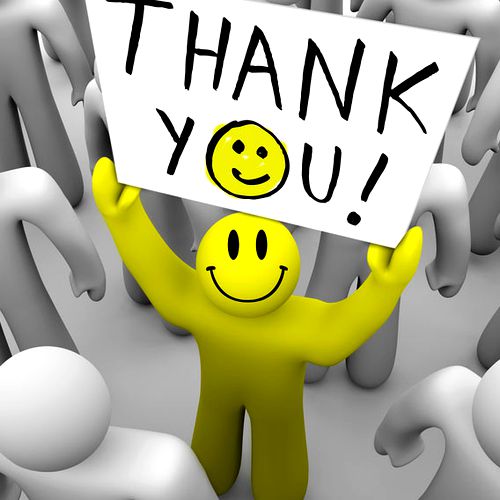 Hvala za pozornost!
Se vidimo na naslednji delavnici
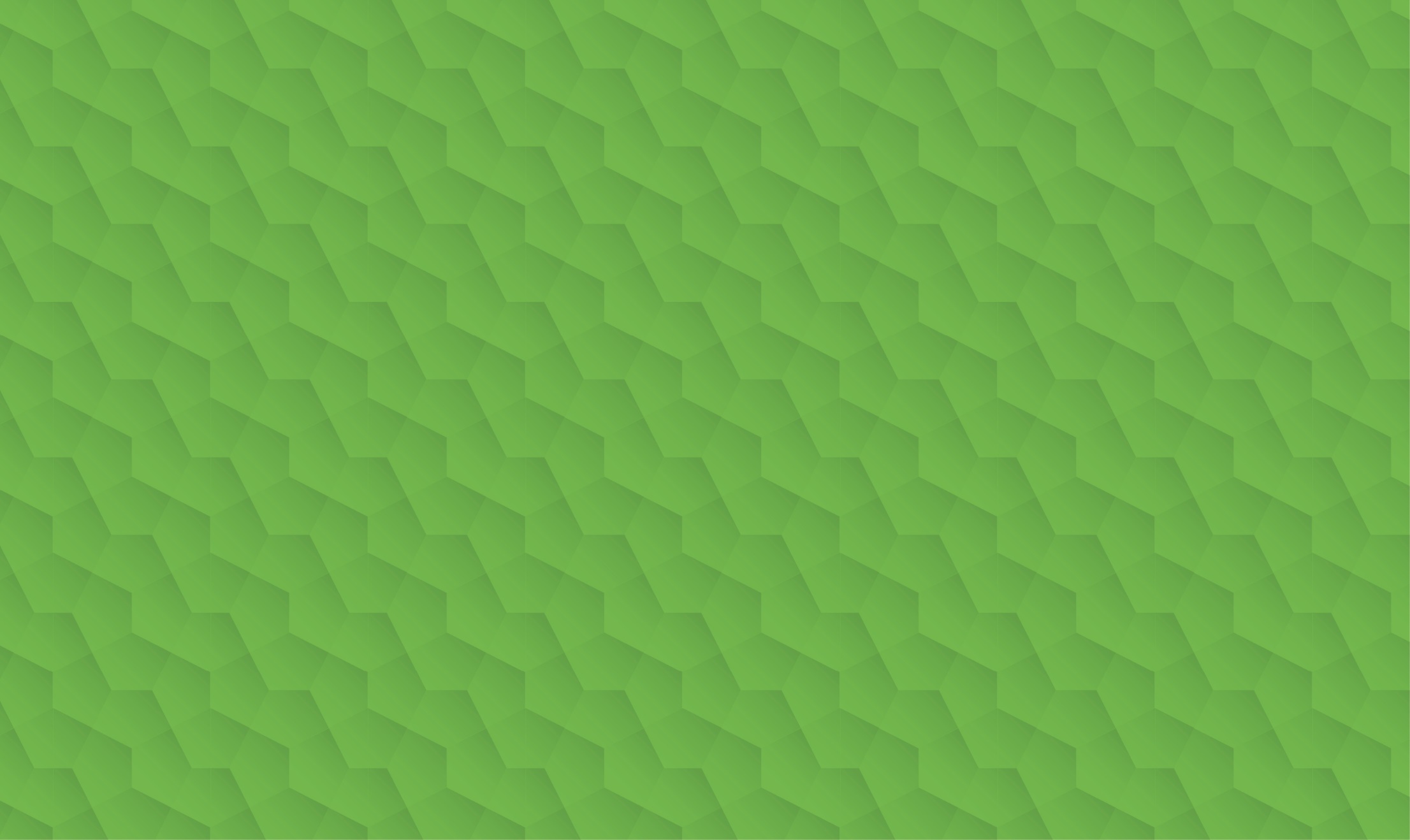 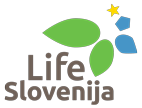 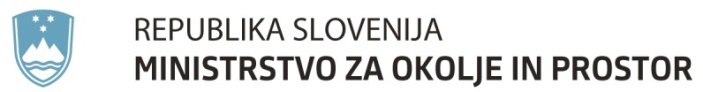 [Speaker Notes: Uvrstitev projektnega predloga na več prednostnih področij]
Sklop: Kosilo
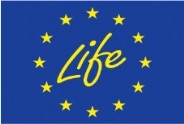 LIFE14 CAP/SI/000012
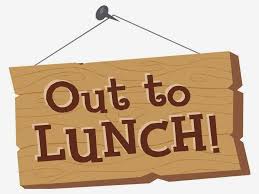 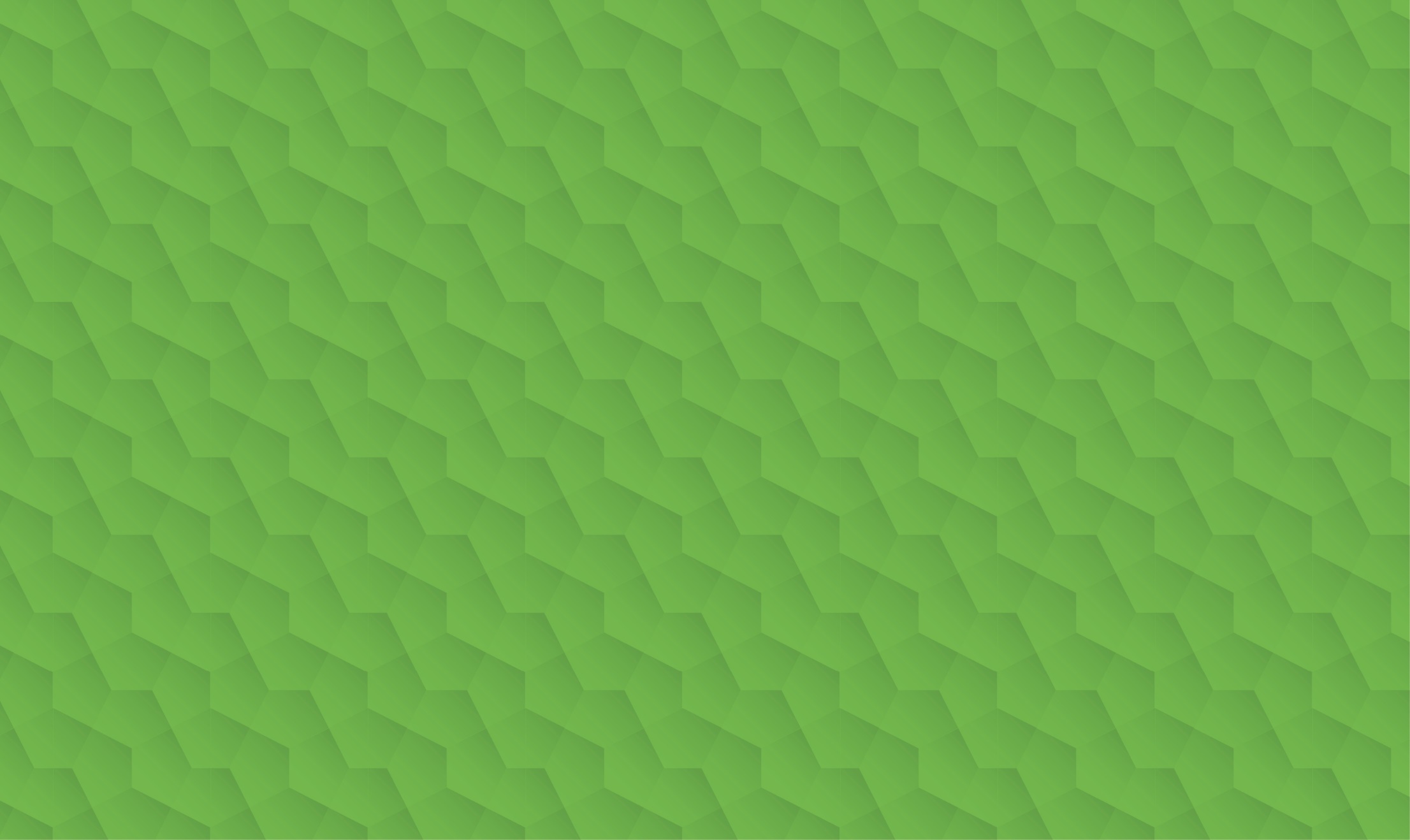 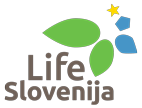 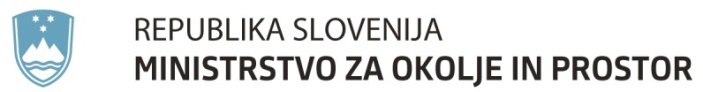 [Speaker Notes: Uvrstitev projektnega predloga na več prednostnih področij]